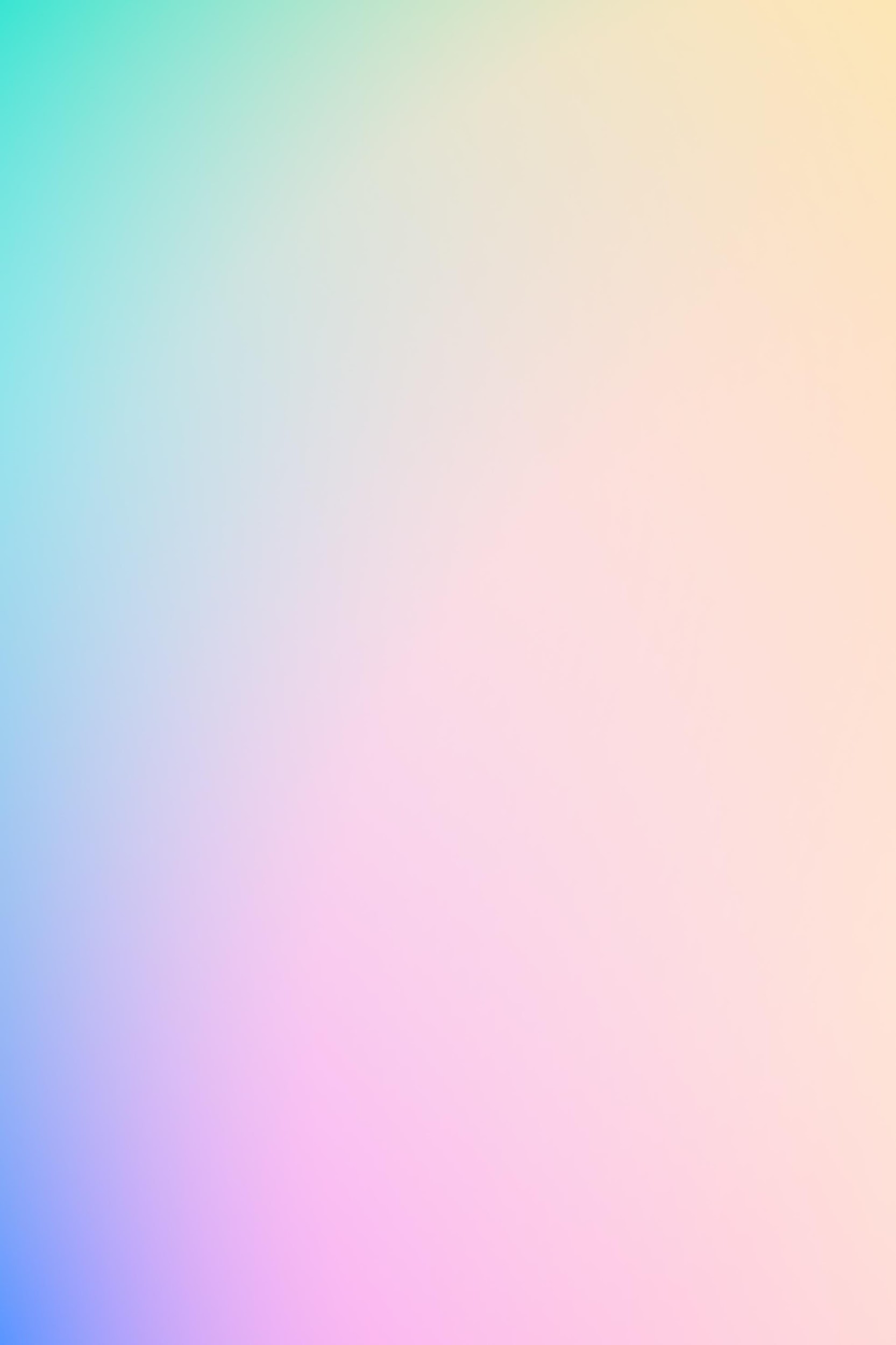 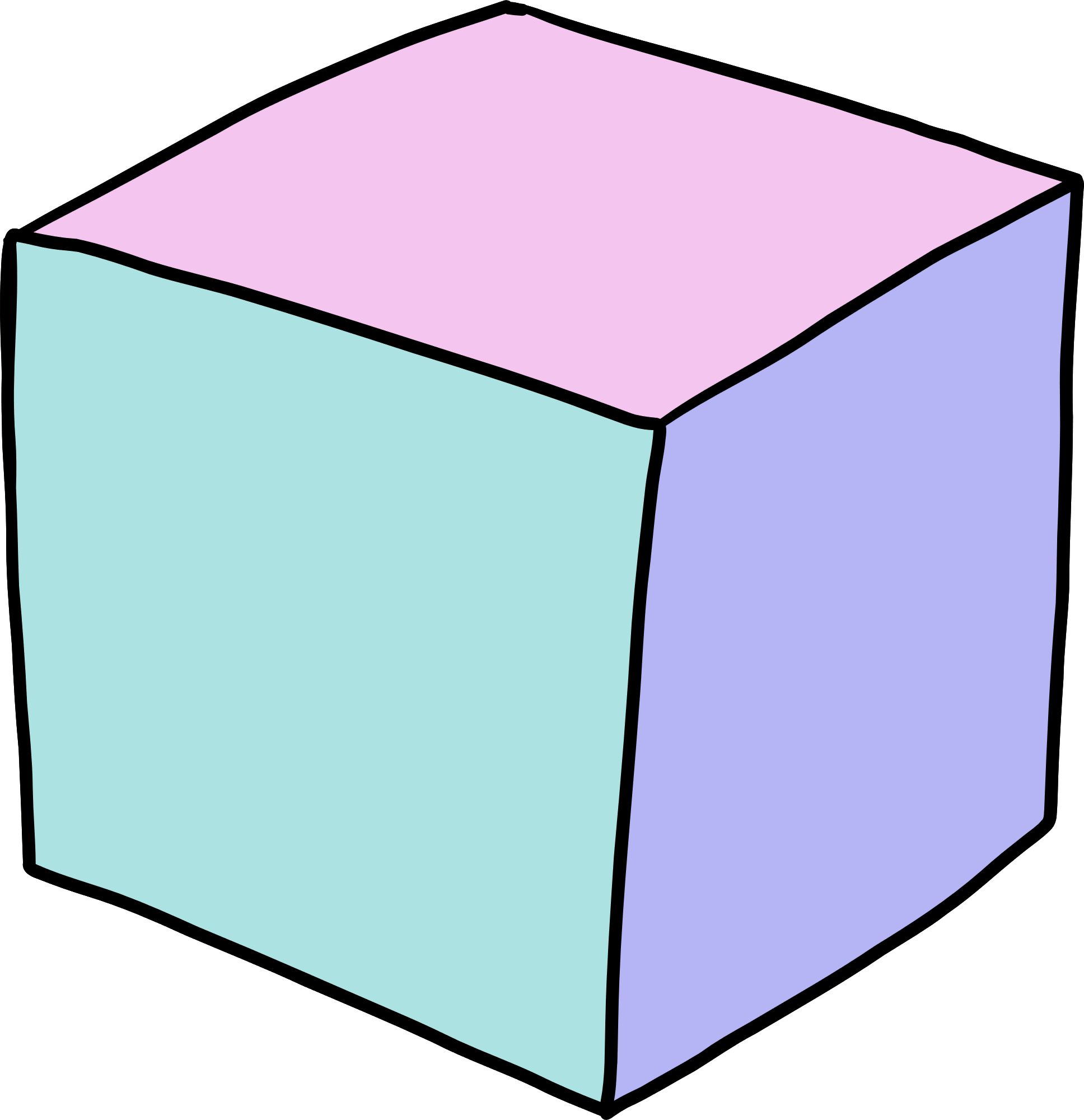 FORMAL RESEARCH PAPER PRESENTATION
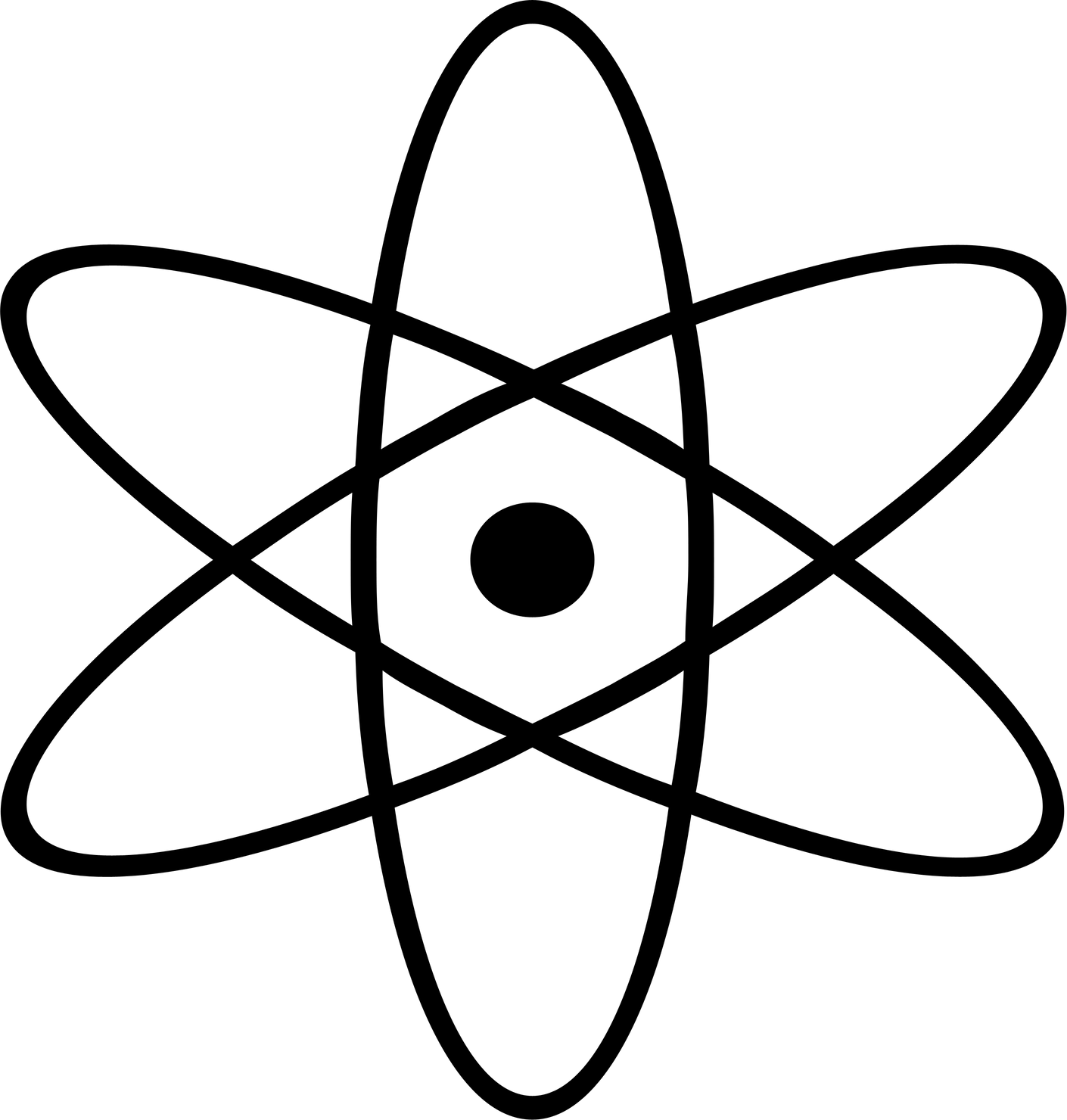 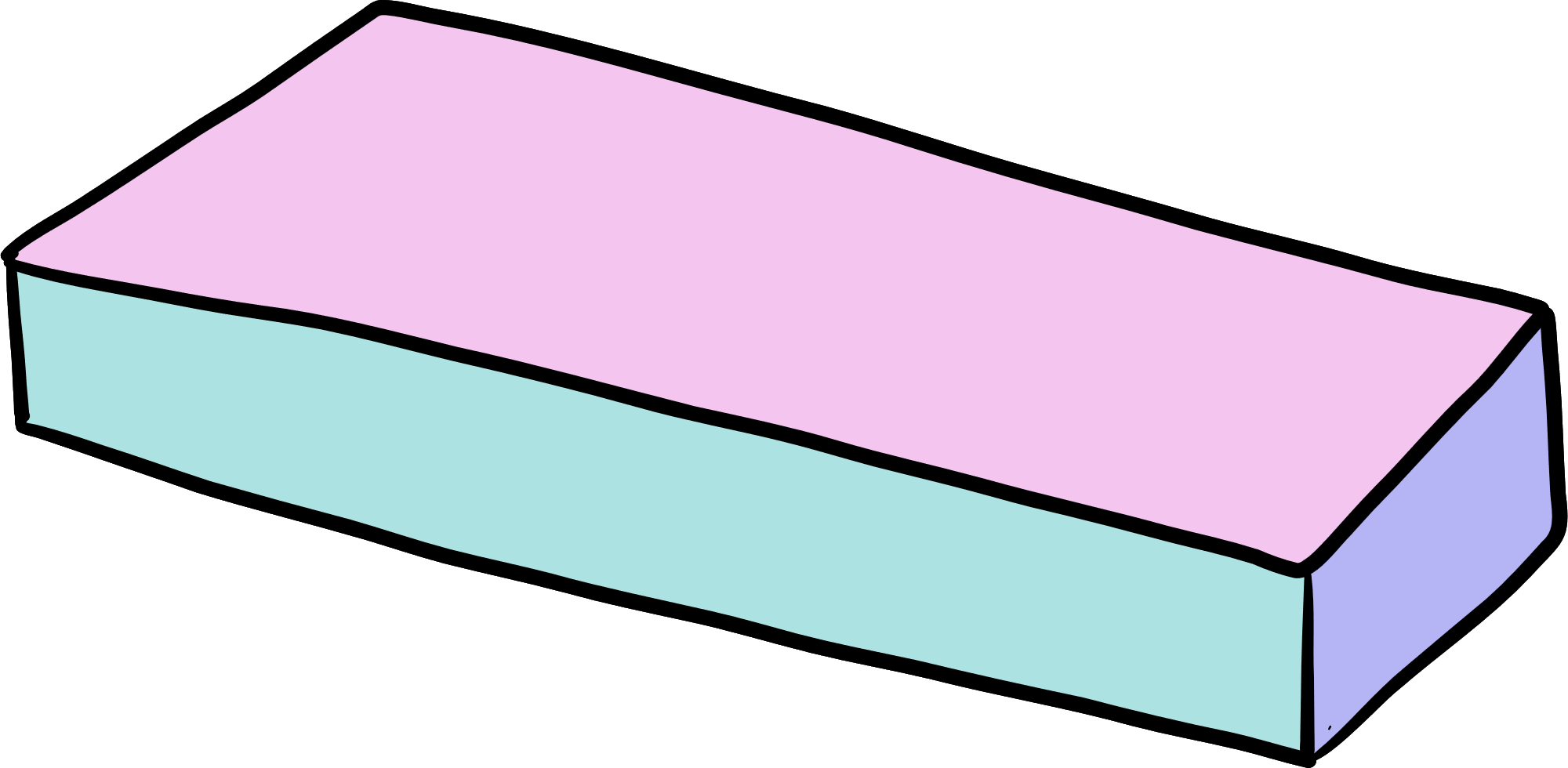 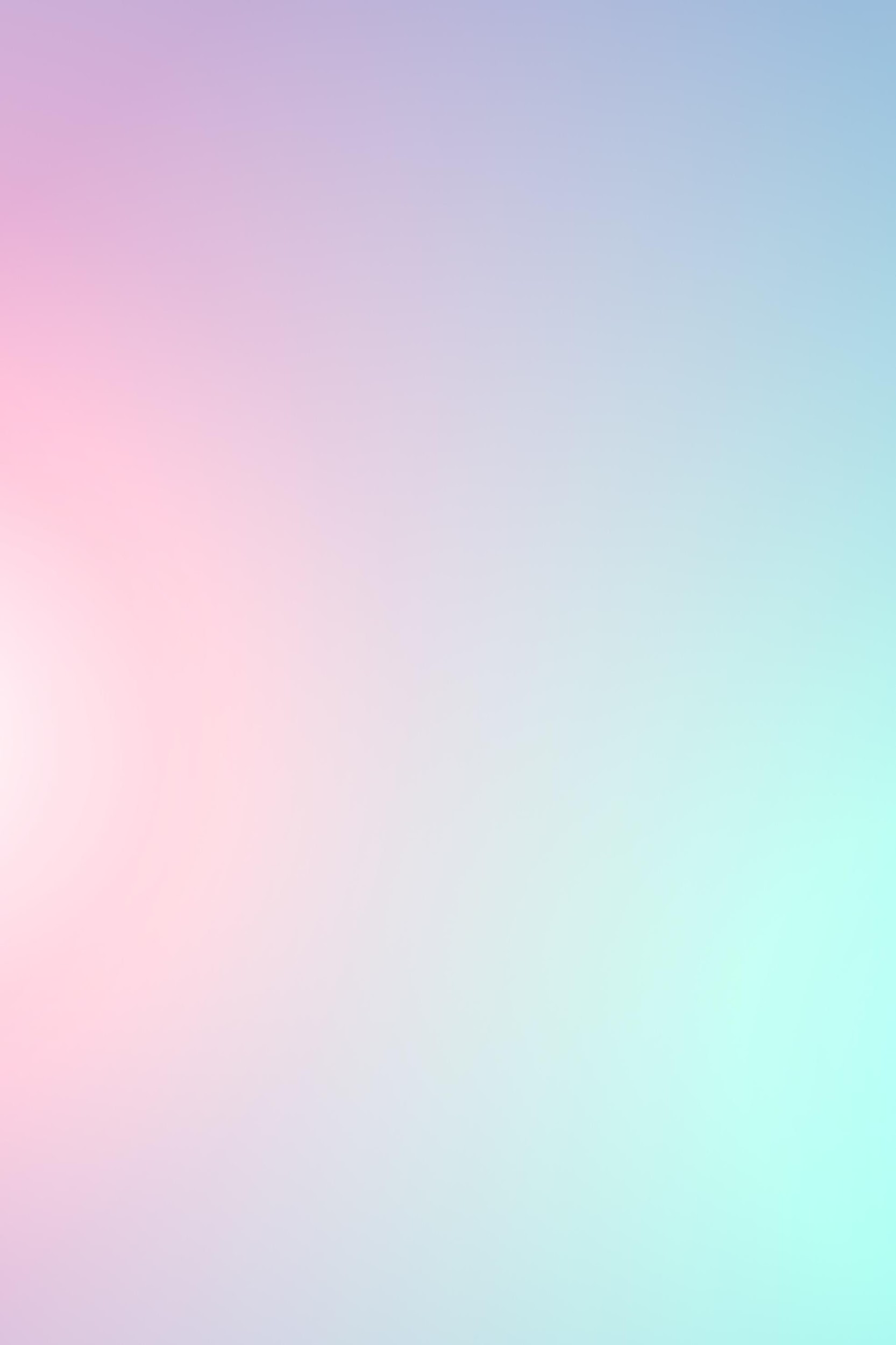 PRETITLE
TITLE
Paragraph 1 Present with ease and wow any audience with Canva Presentations. Choose from over a thousand professionally-made templates to fit any objective or topic. Make it your own by customizing it with text and photos.
SUBTITLE
HEADING 1
HEADING 2
HEADING 3
Paragraph 2 Present with ease and wow any audience with Canva Presentations. Choose from over a thousand professionally-made templates to fit any objective or topic. Make it your own by customizing it with text and photos.
HEADING 4
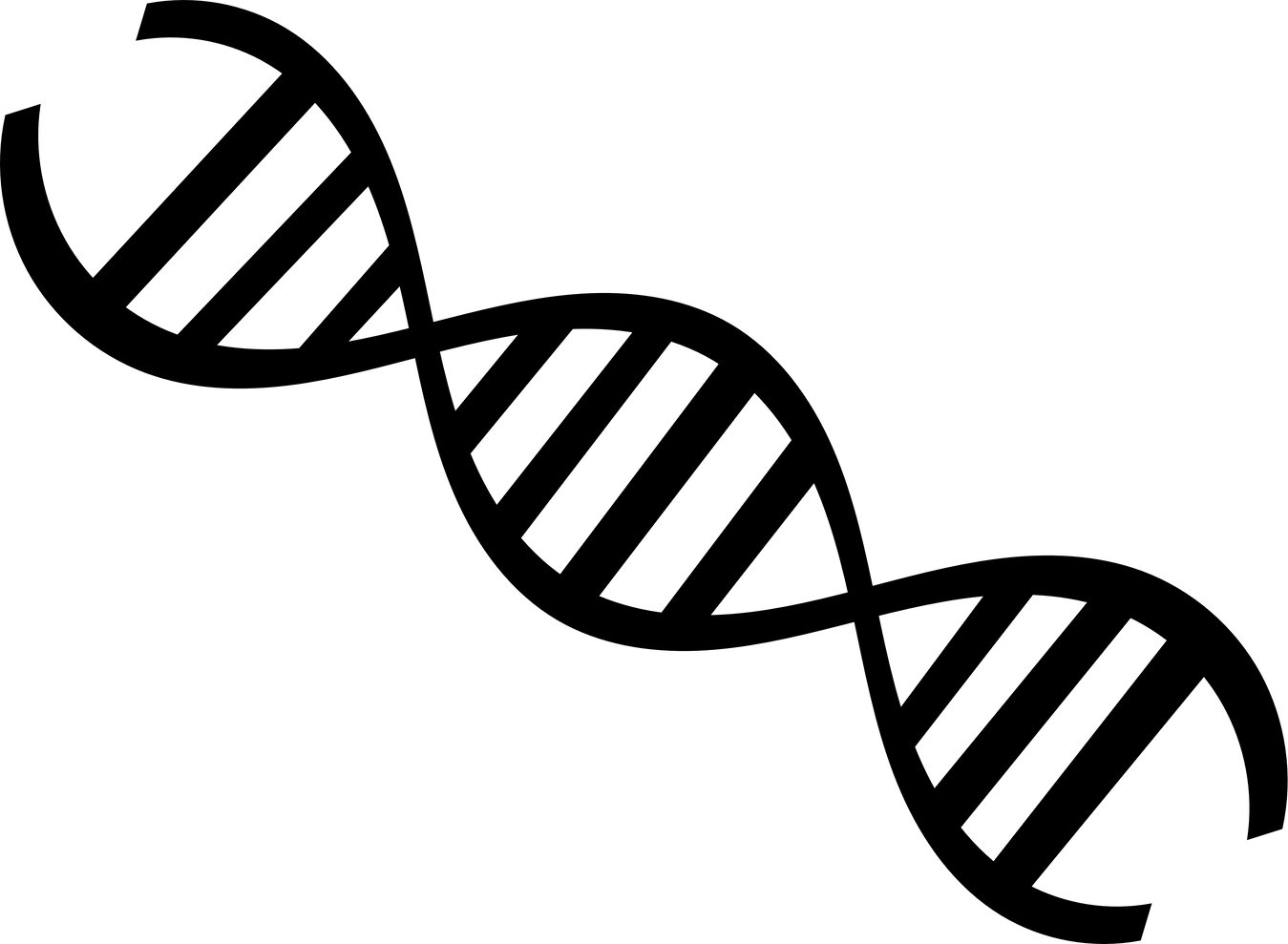 HEADING 5
HEADING 6
FOOTER
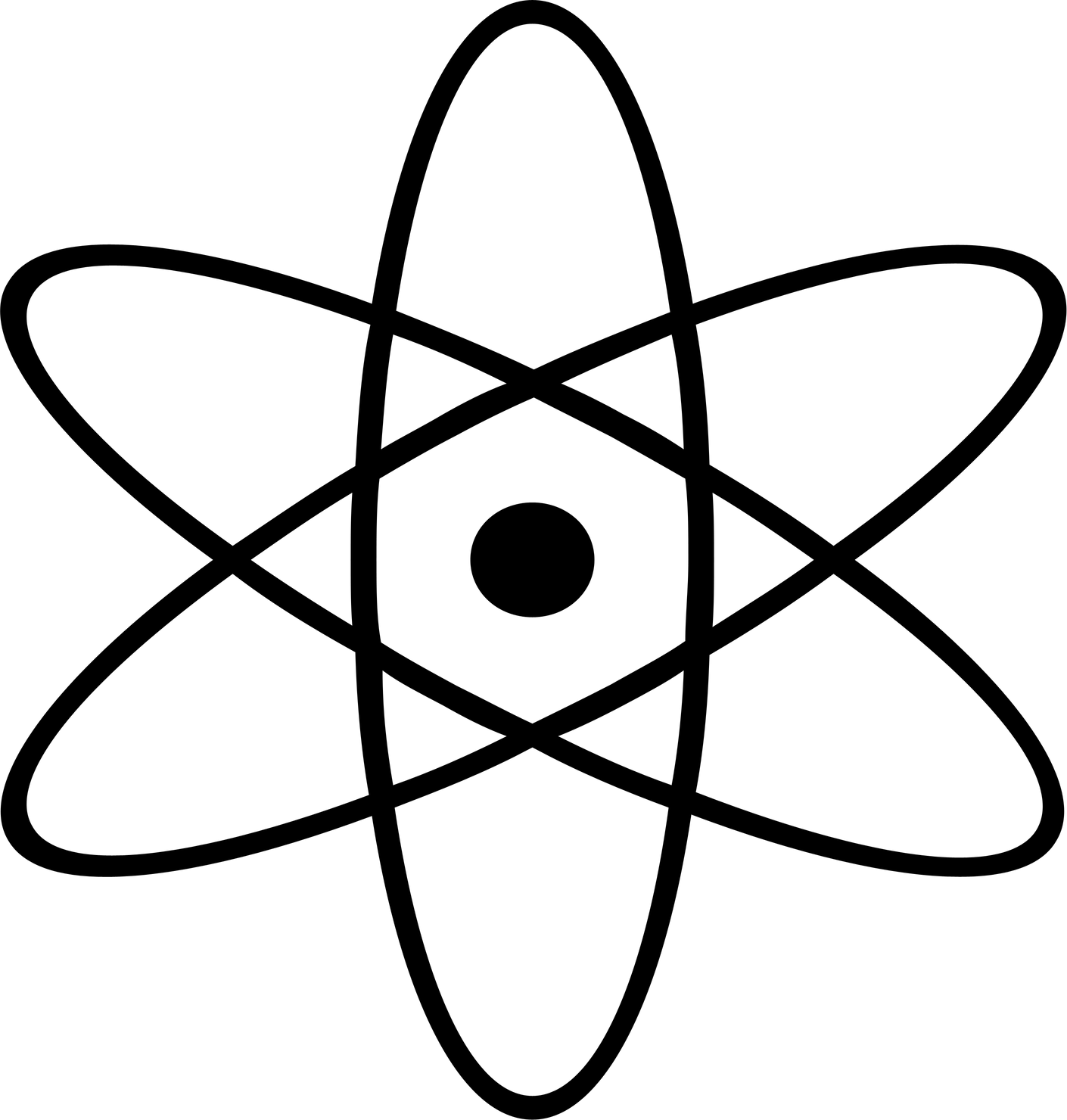 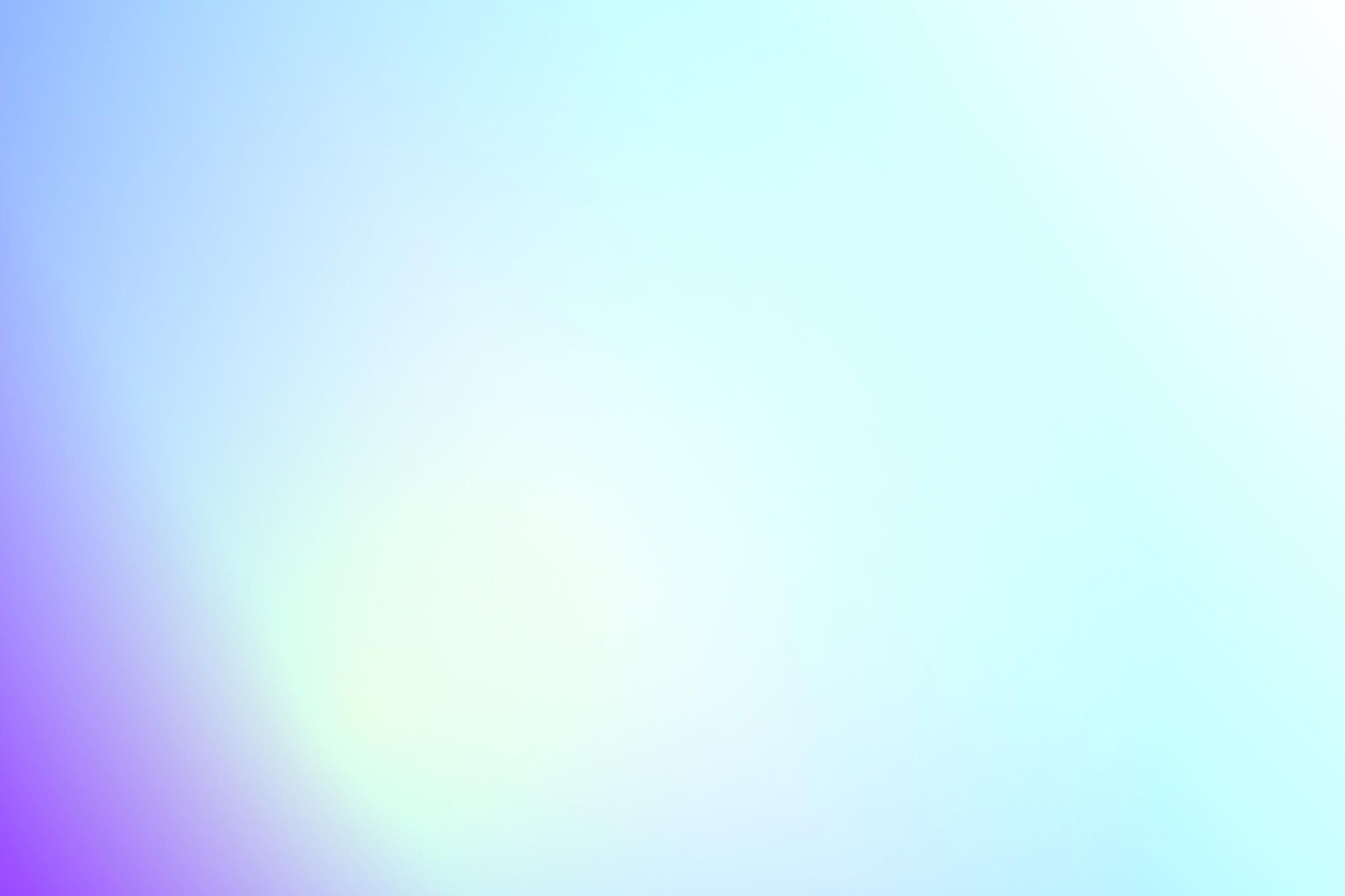 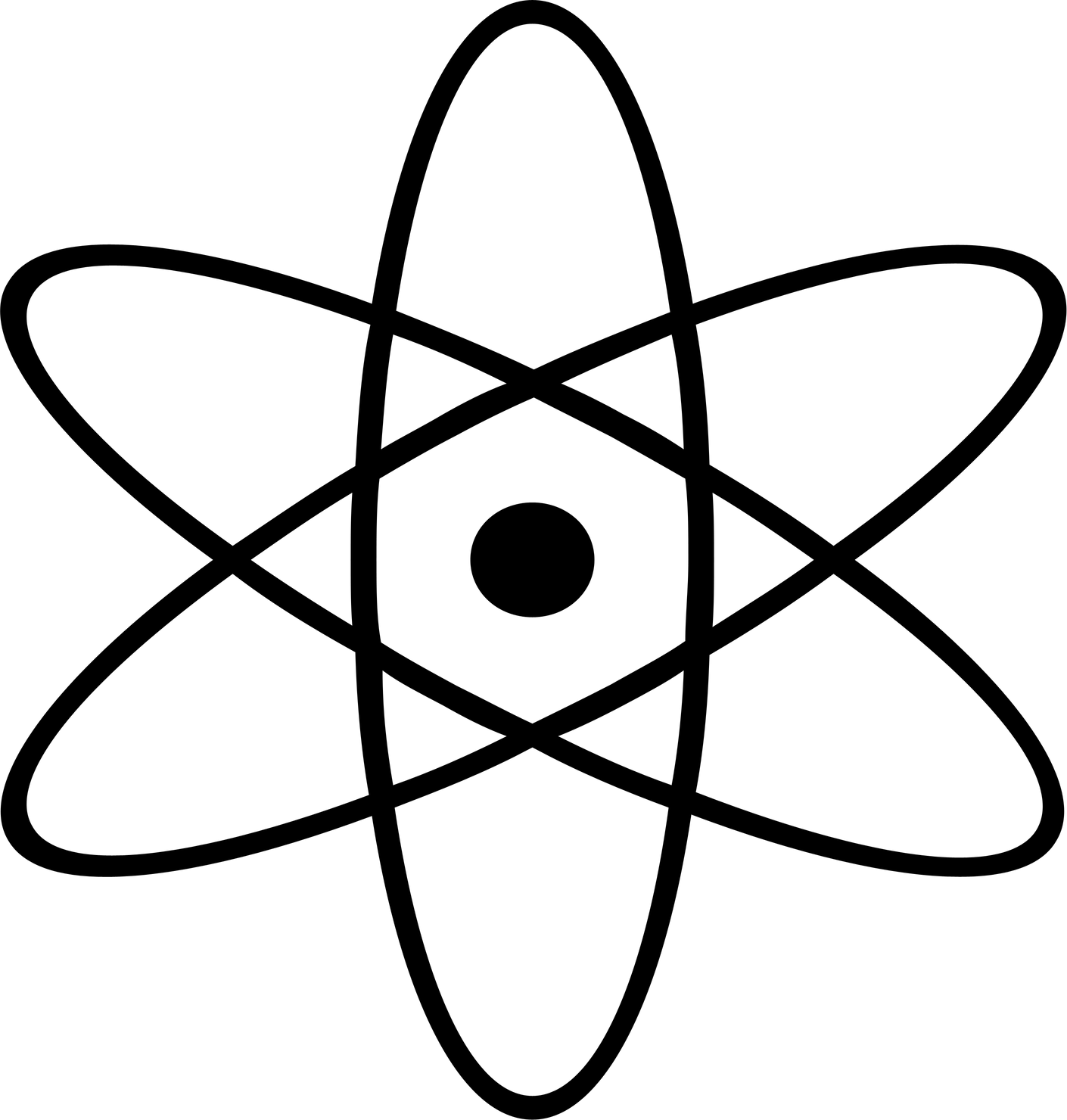 HOW TO USE THIS PRESENTATION
Google Slides
PowerPoint
Canva
Click on the "Google Slides" button below this presentation preview. 
Click on "Make a copy."
Start editing your presentation.
You need to sign in to your Google account.
Click on the "PowerPoint" button below this presentation preview. 
Start editing your presentation.
Download and install the fonts used in this presentation as listed on the next page.
Click on the "Canva" button under this presentation preview. 
Start editing your presentation.
You need to sign in to your Canva account.
1
3
2
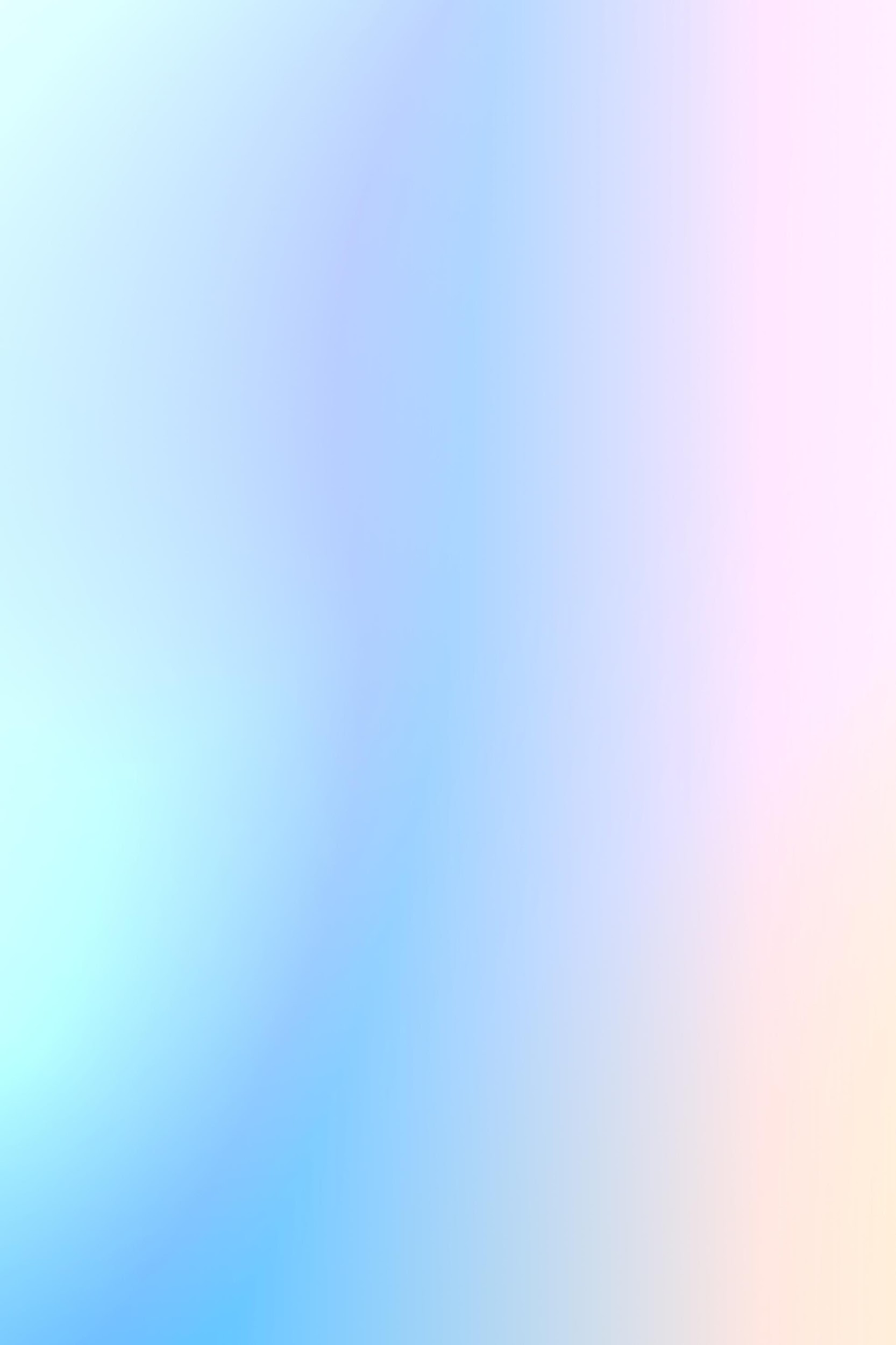 DOWNLOAD THIS PRESENTATION AS 
A POWERPOINT TEMPLATE IN 3 STEPS
Click on the "Share" button on the top right corner in Canva and click on "More" at the bottom of the menu.
Enter "PowerPoint" in the search bar and click on the PowerPoint icon to download.
Click on the "Canva" button next to this presentation. Start editing your presentation. You may need to sign in to your Canva account.
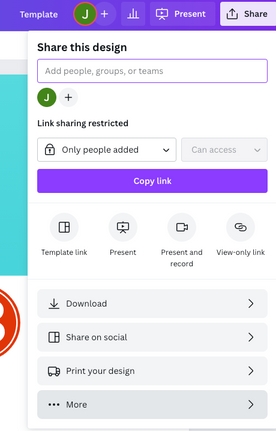 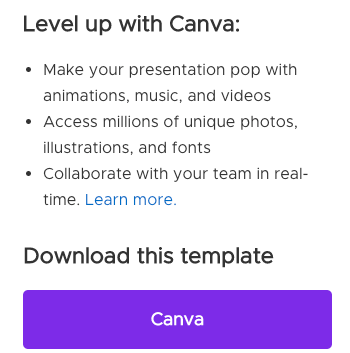 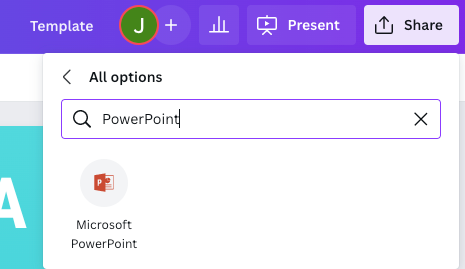 1
3
2
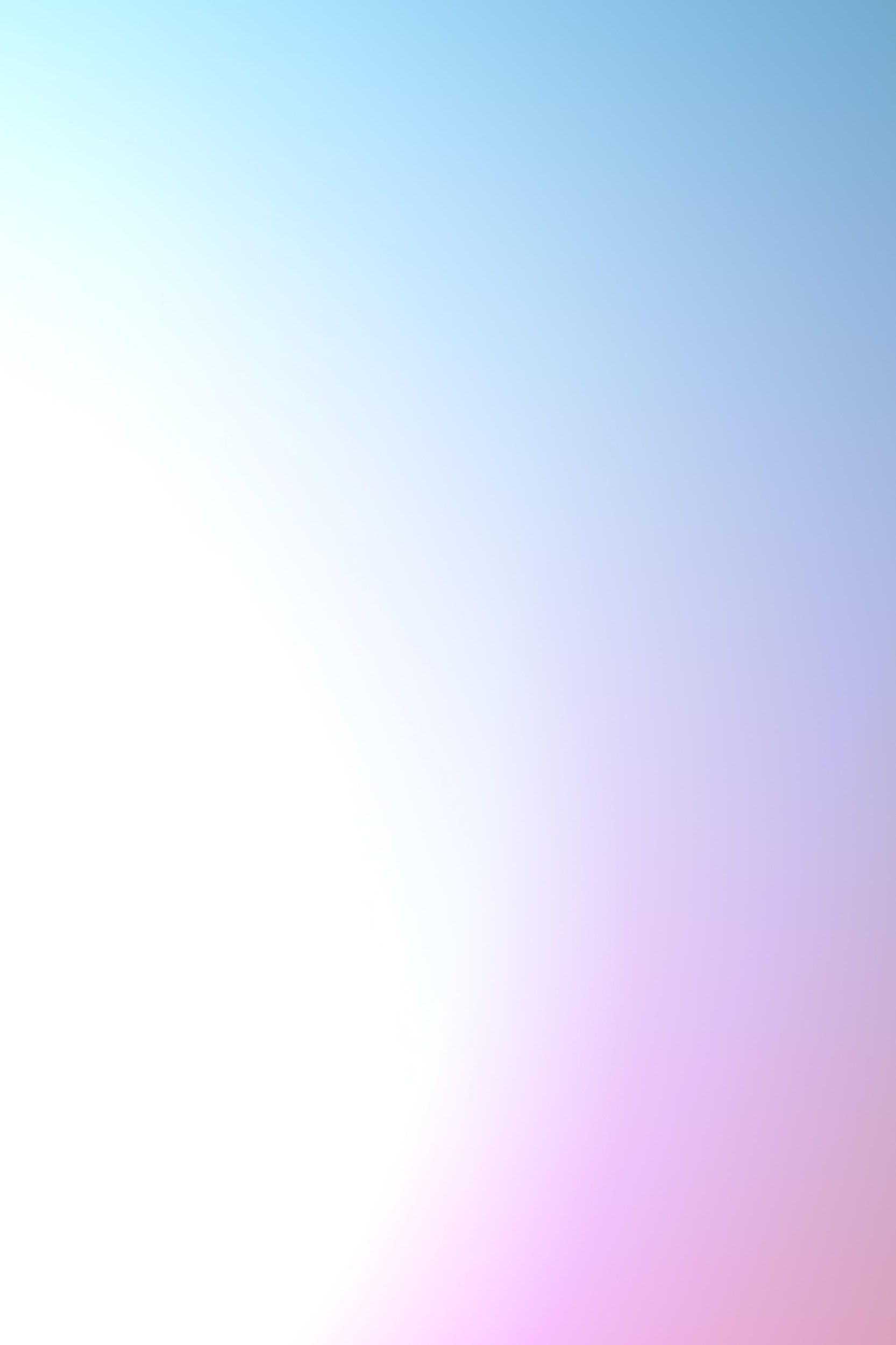 DOWNLOAD THIS PRESENTATION AS 
A GOOGLE SLIDE TEMPLATE IN 3 STEPS
Click on the "Canva" button next to this presentation. Start editing your presentation. You may need to sign in to your Canva account.
Click on the "Share" button on the top right corner in Canva and click on "More" at the bottom of the menu.
Enter "Google Drive" in the search bar and click on the Google Drive icon to add this design as a Google slide in your G Drive. It will ask you to link your Google account to Canva the first time.
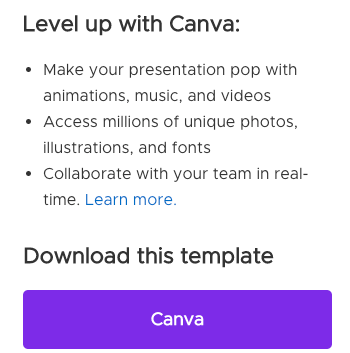 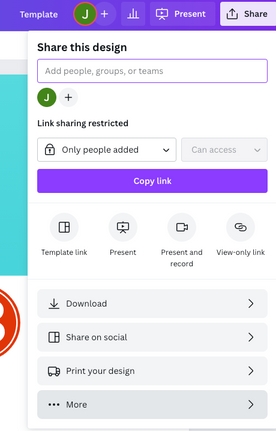 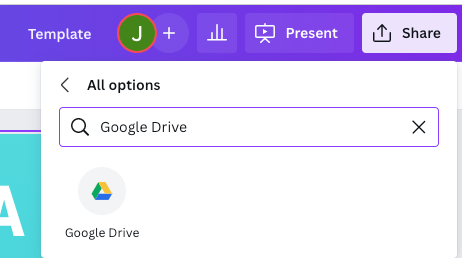 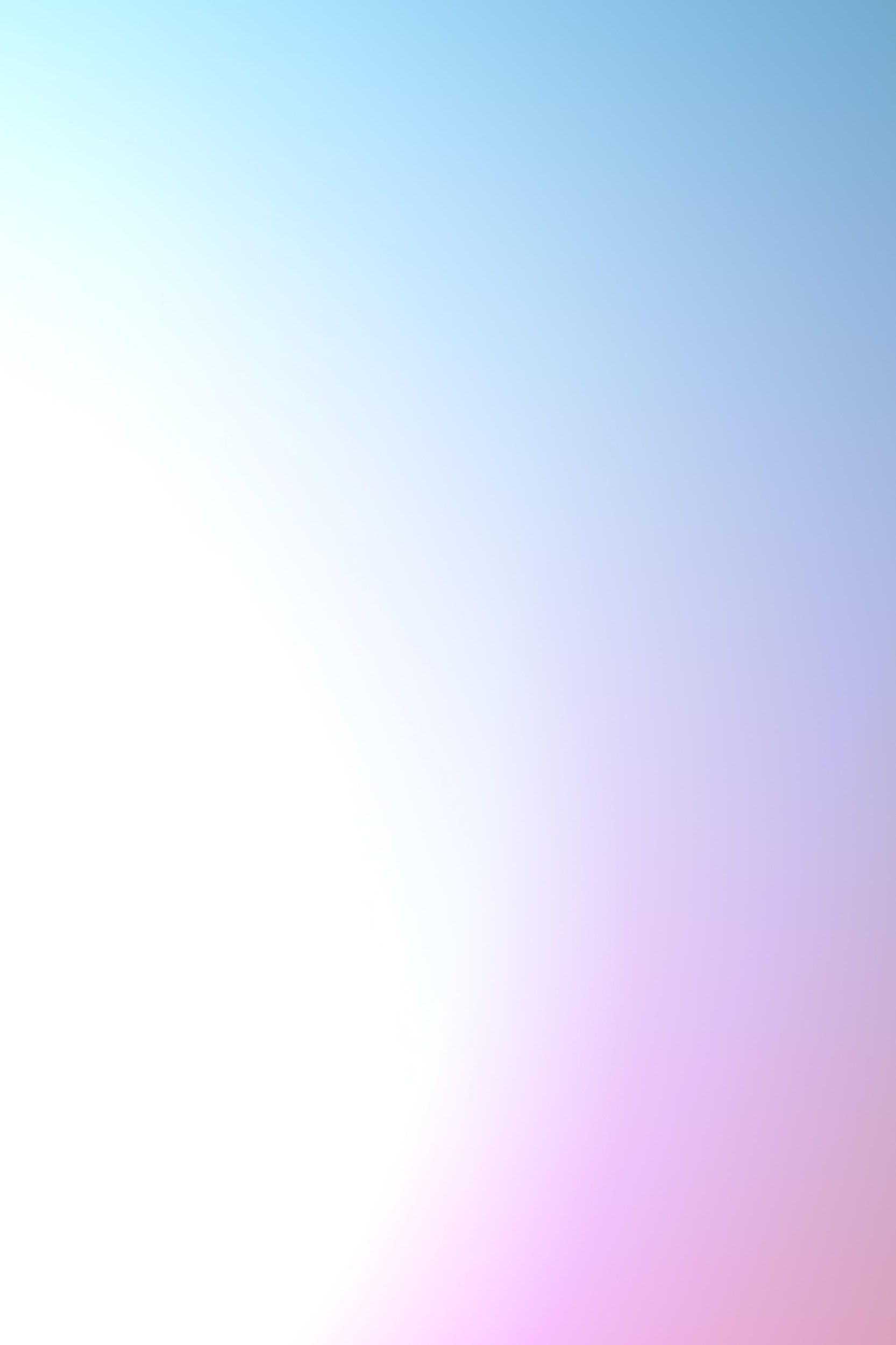 ADD AN AGENDA PAGE
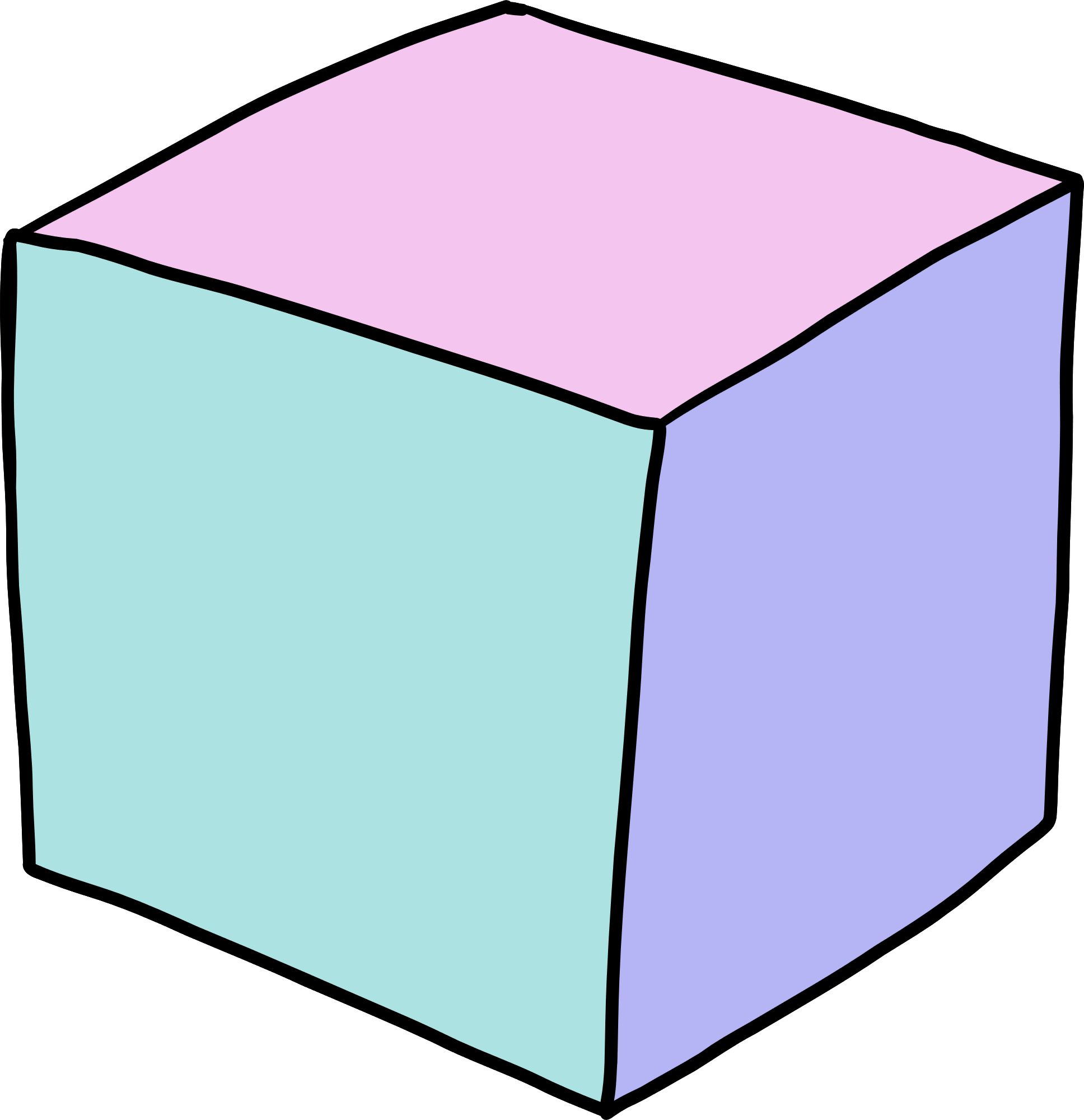 Write an agenda here.
Write an agenda here.
Write an agenda here.
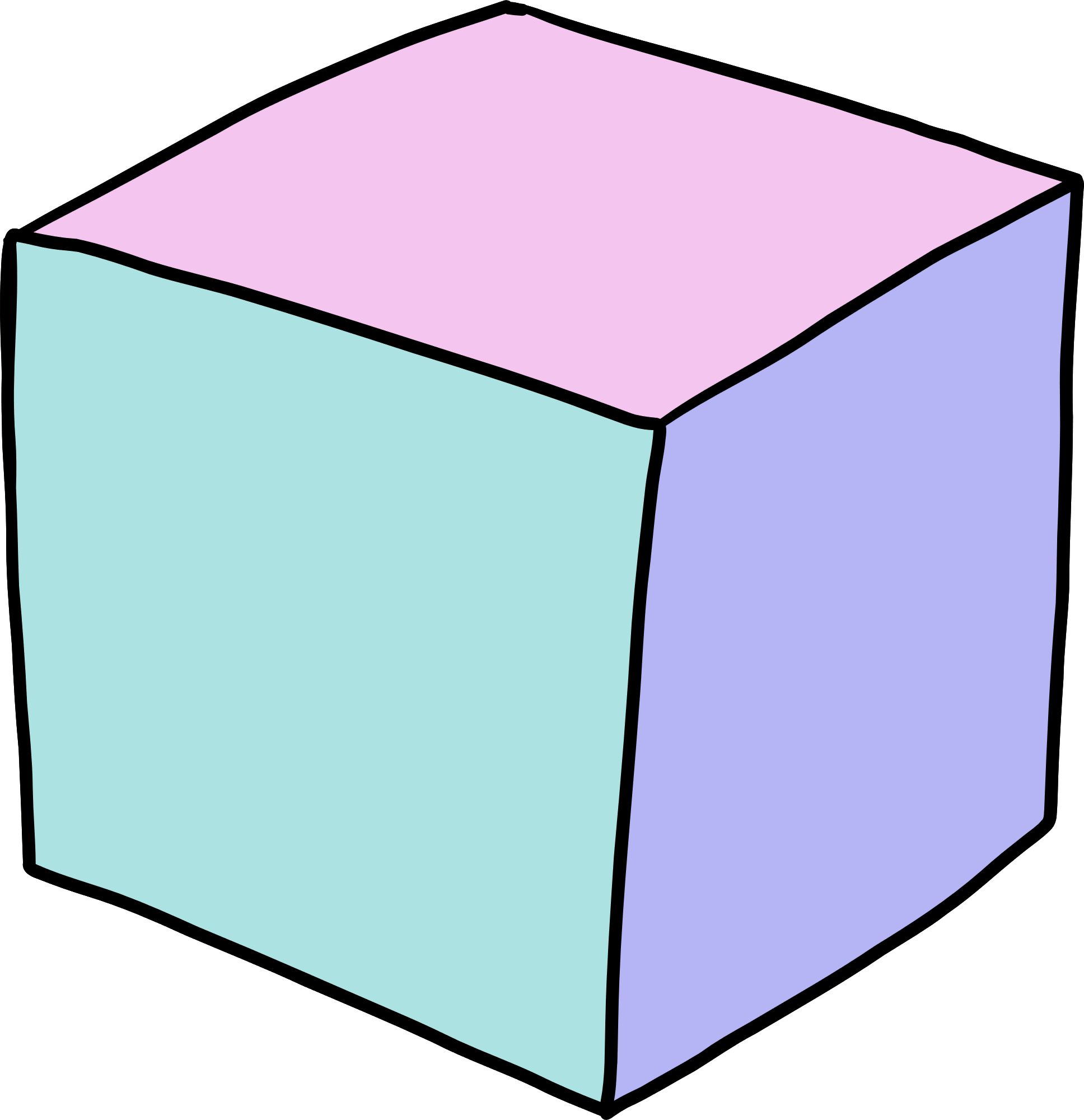 Write an agenda here.
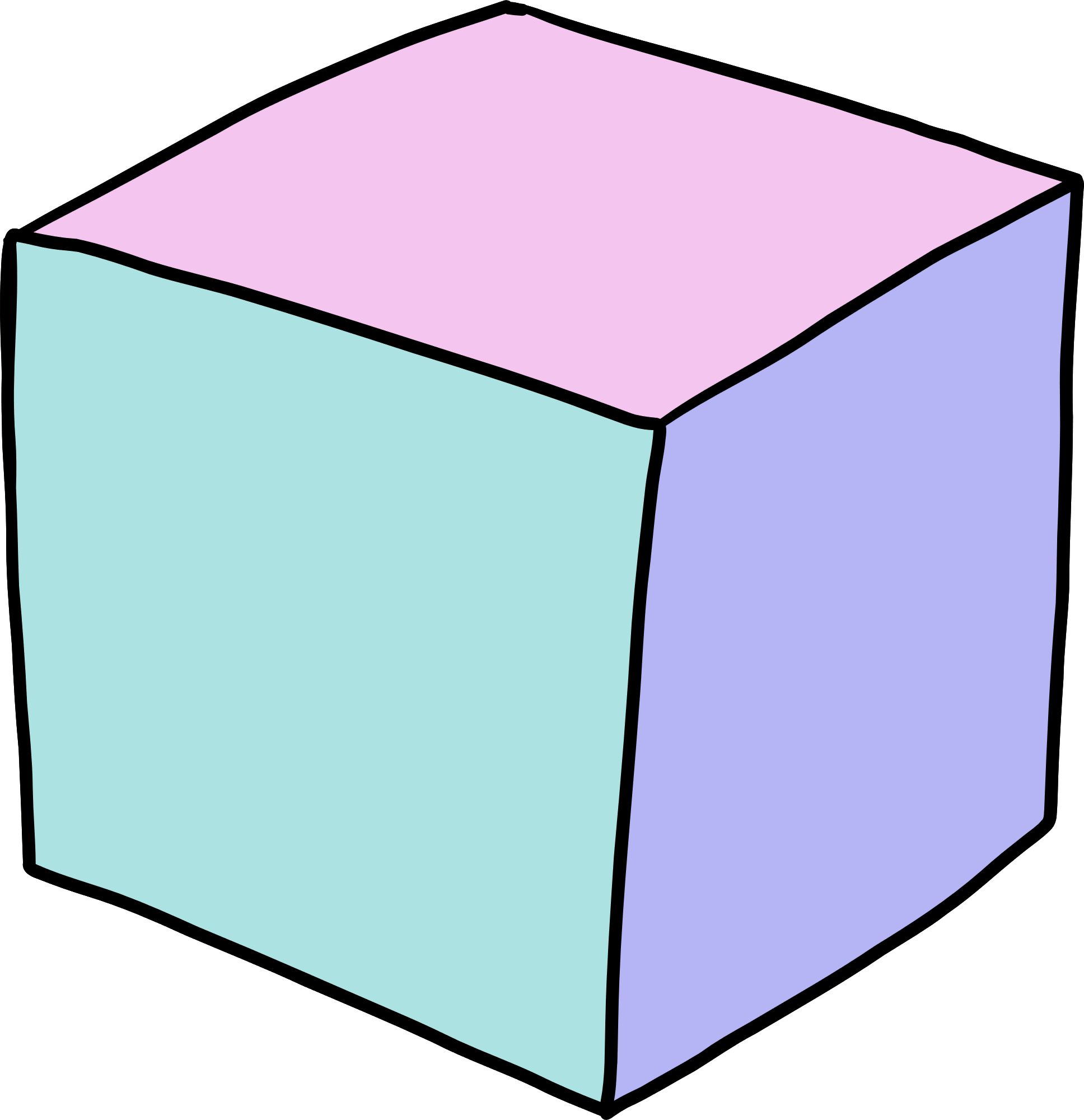 Write an agenda here.
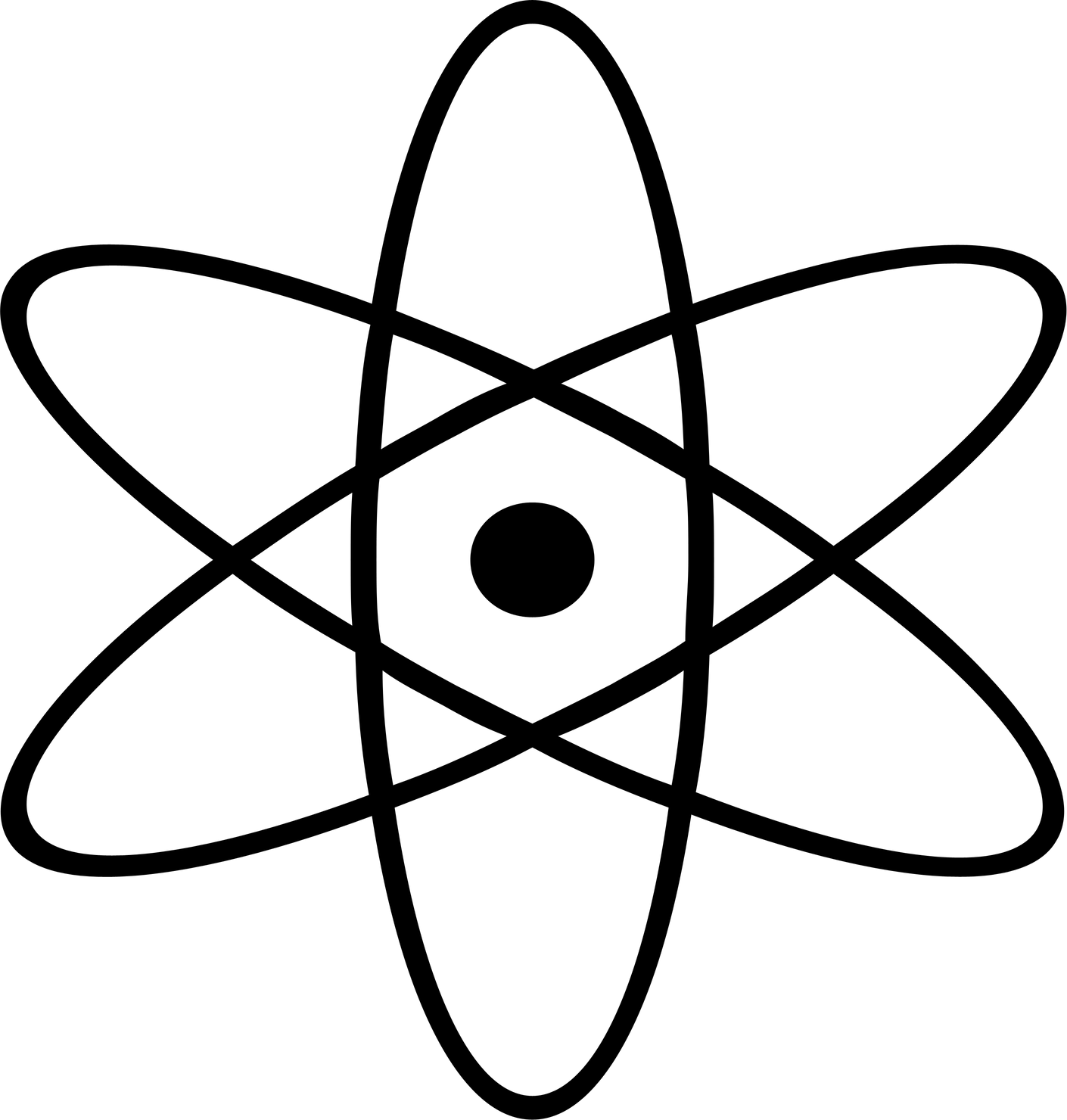 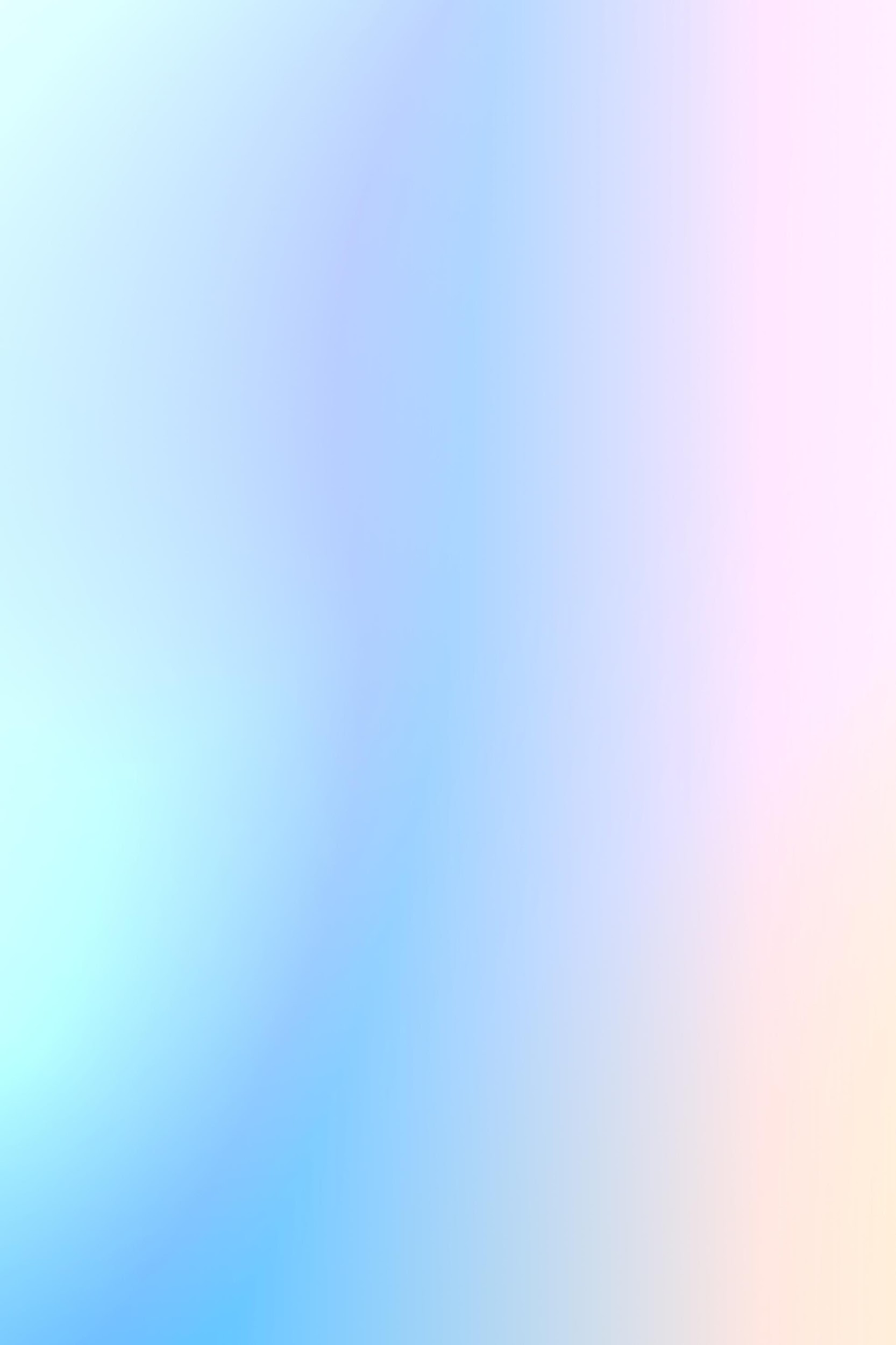 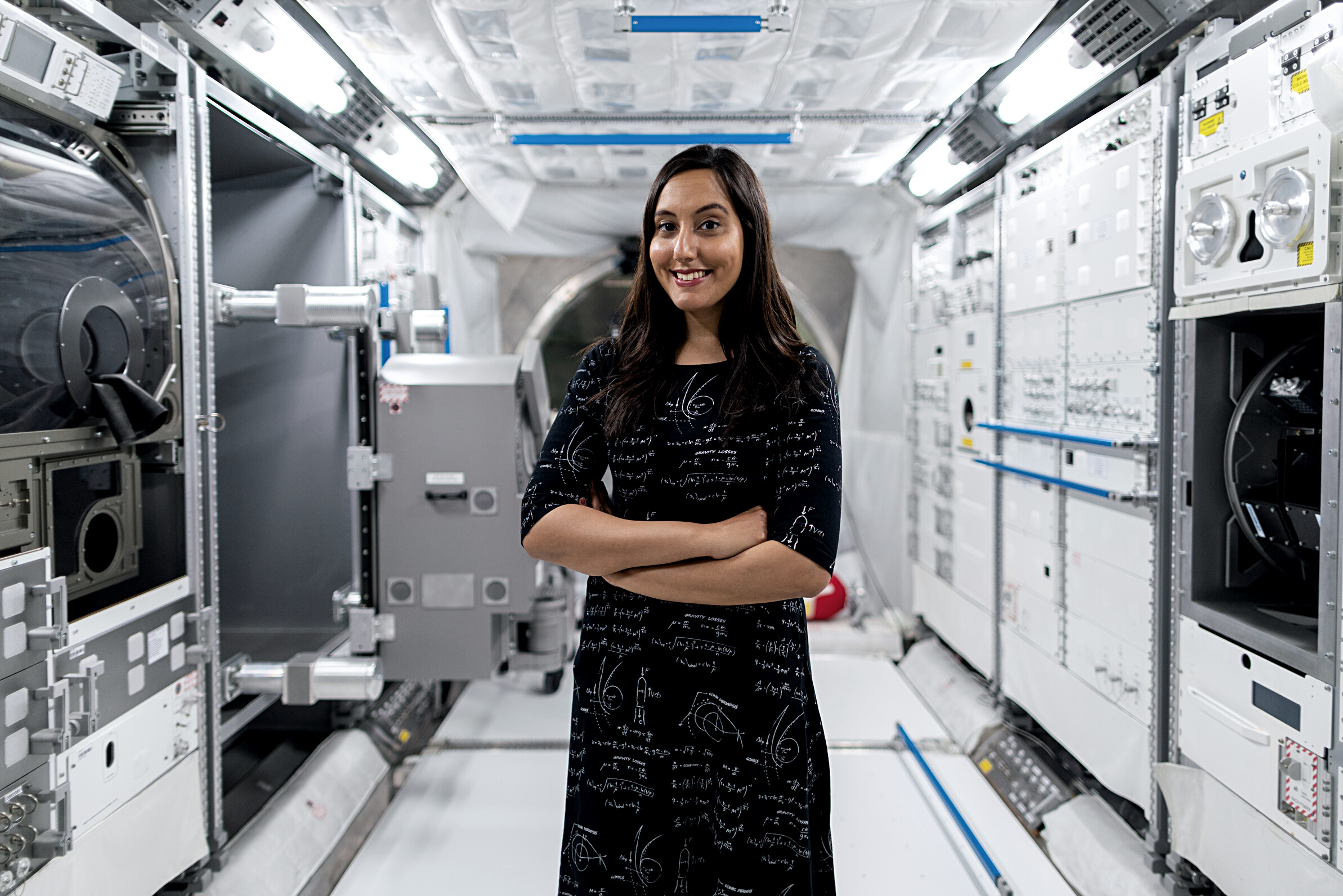 HELLO THERE!
I'm Rain. Welcome to my education presentation.
Follow me at @reallygreatsite to 
learn more.
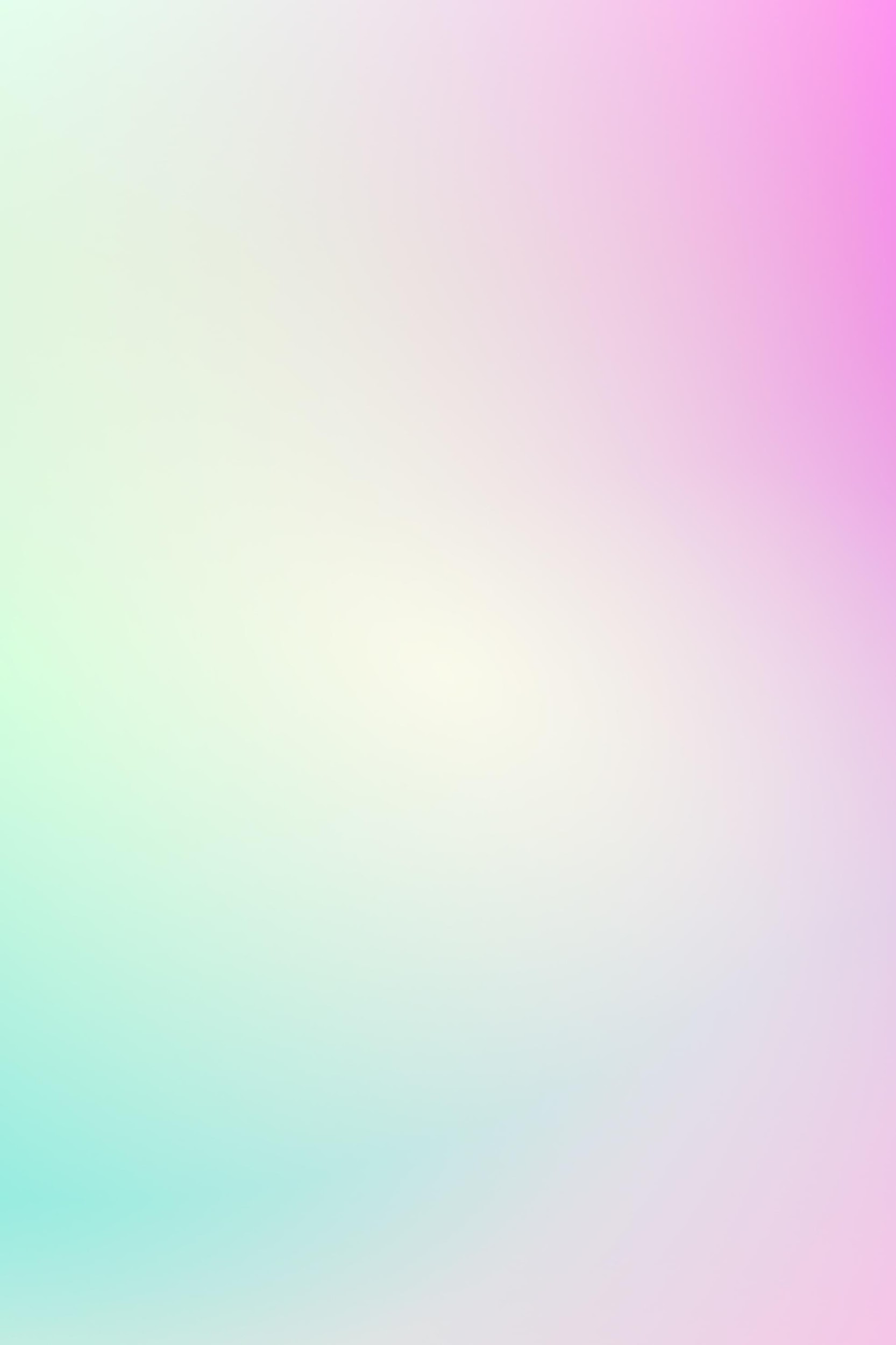 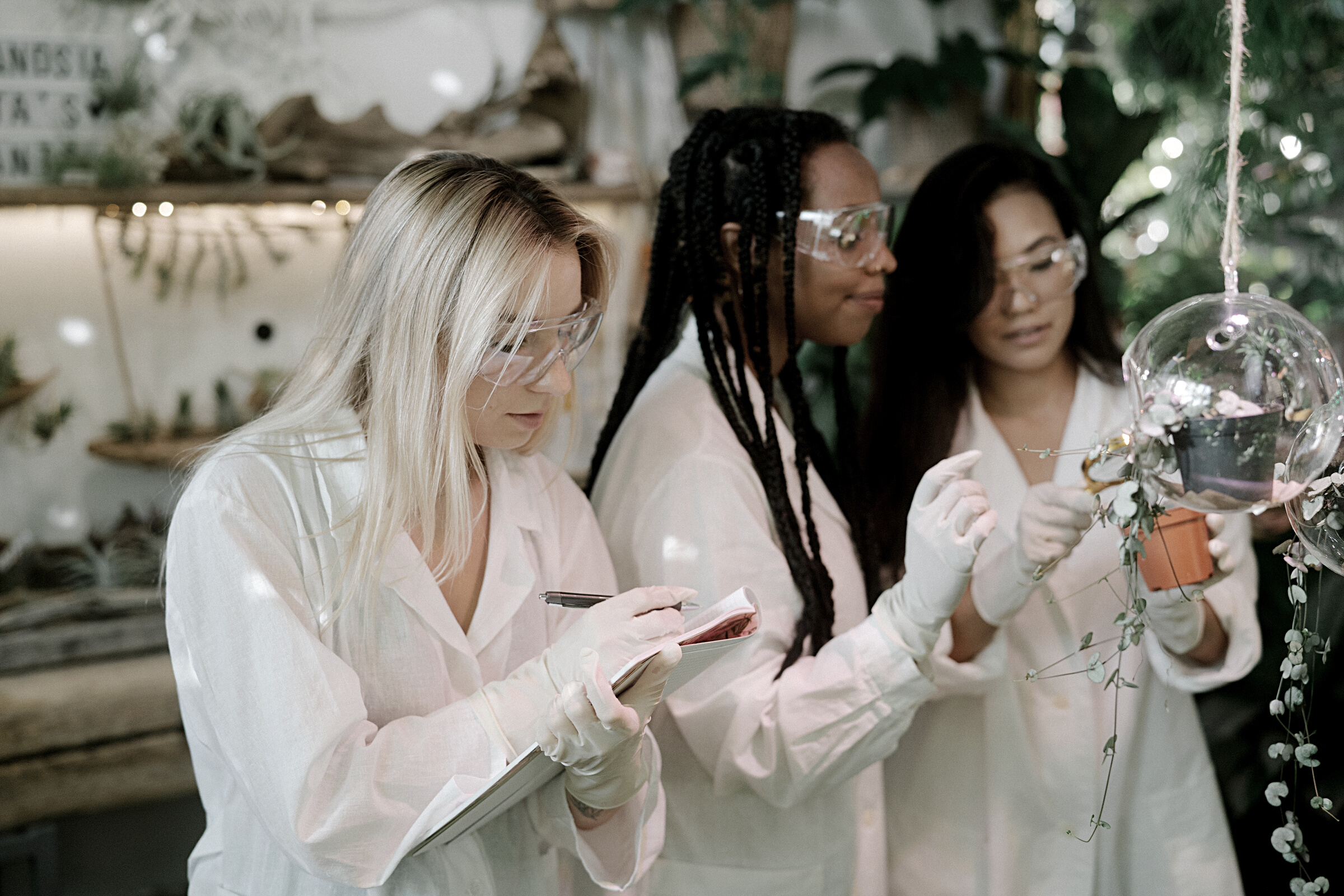 WRITE YOUR TOPIC OR IDEA
Elaborate on what you want
to discuss.
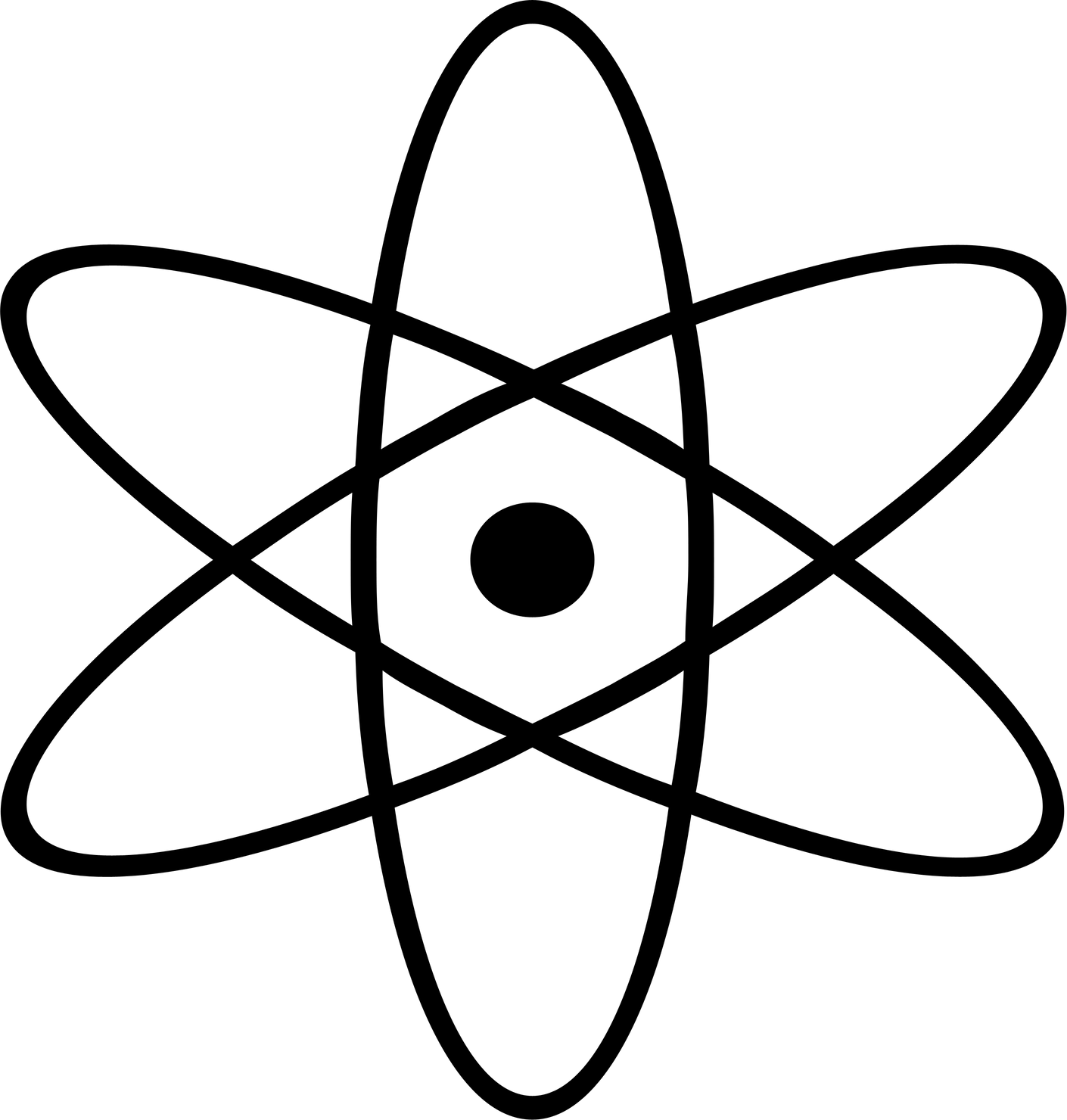 "
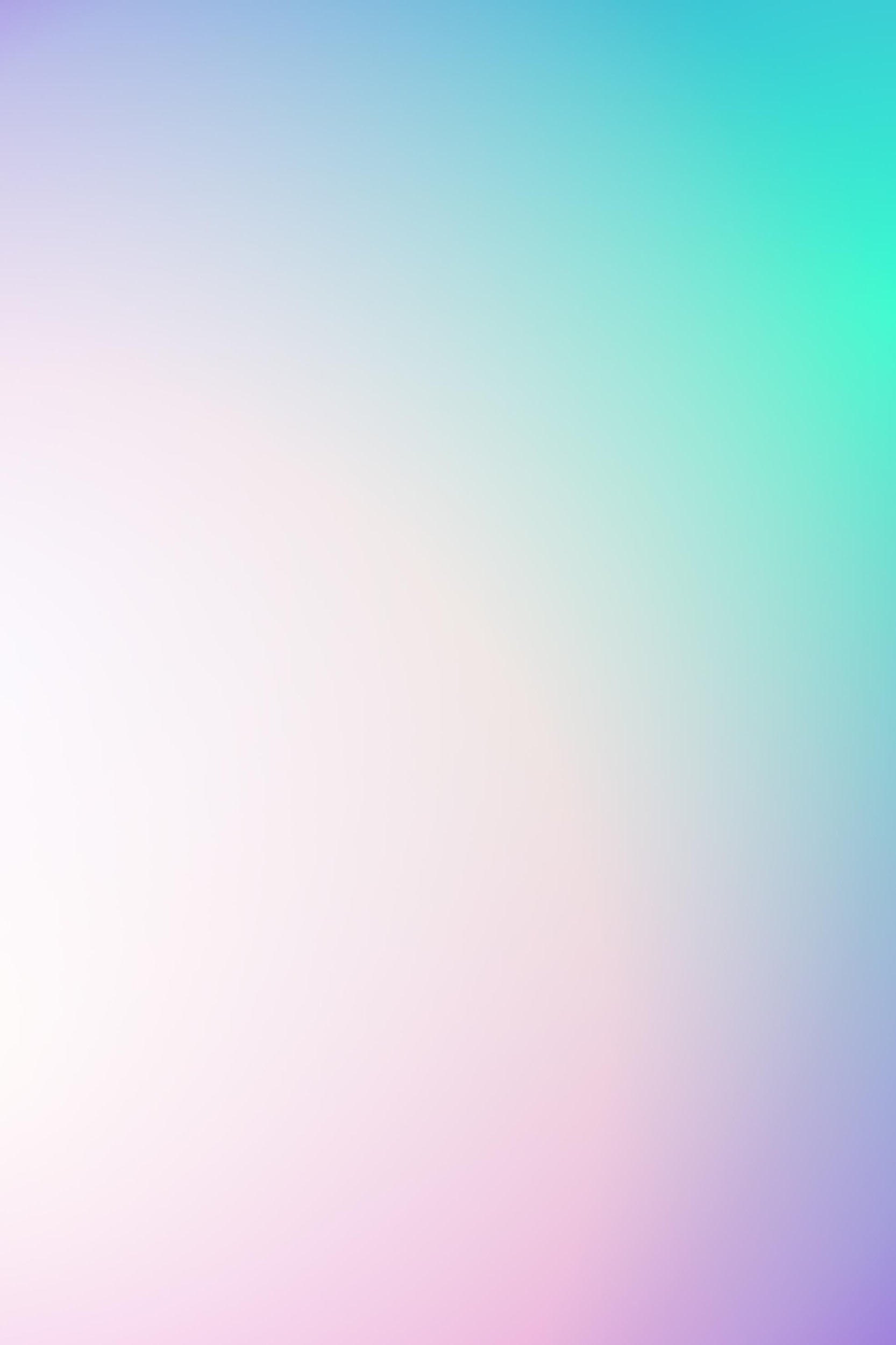 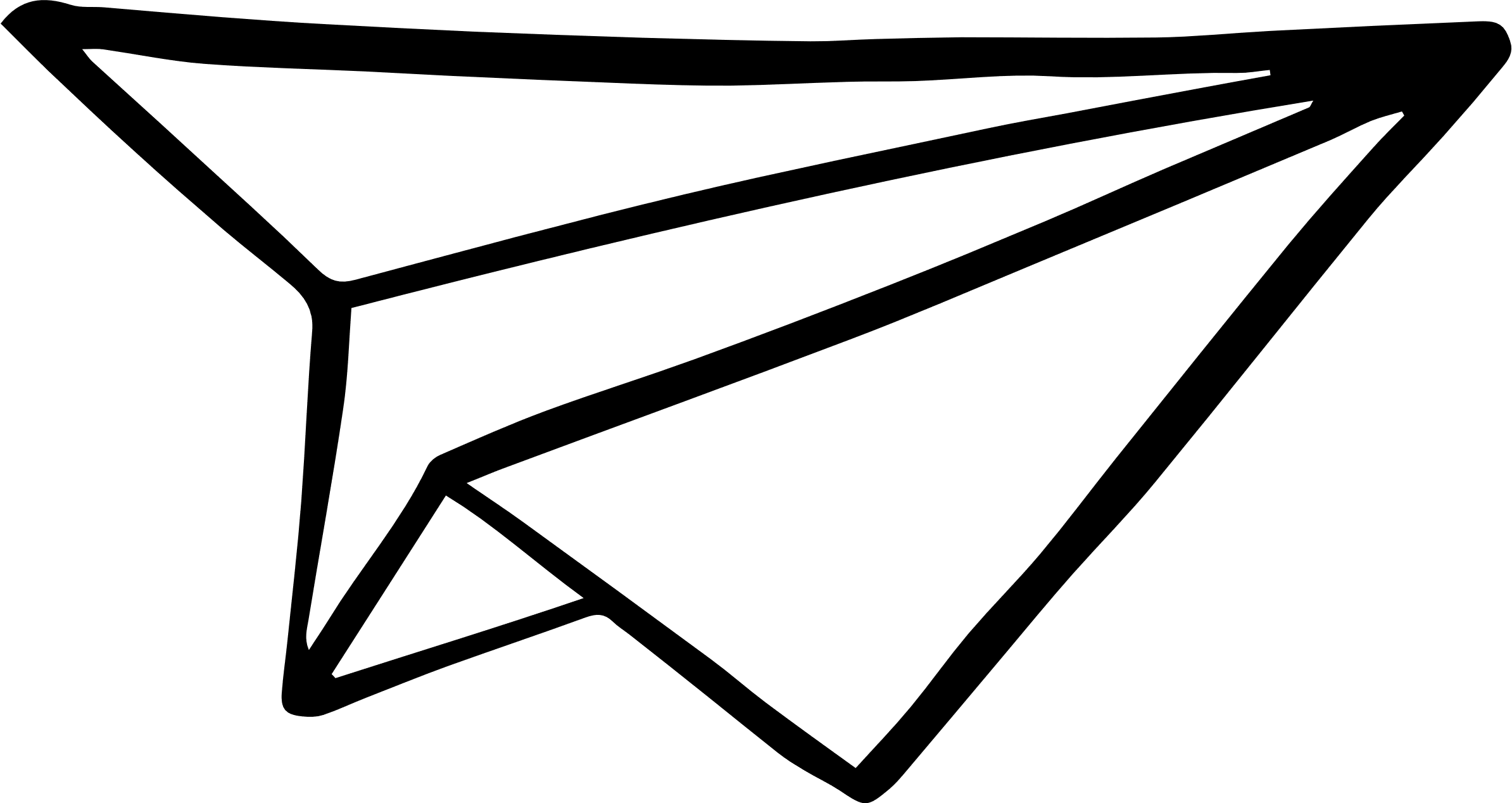 WRITE AN ORIGINAL STATEMENT OR INSPIRING QUOTE
— Include a credit, citation, or supporting message
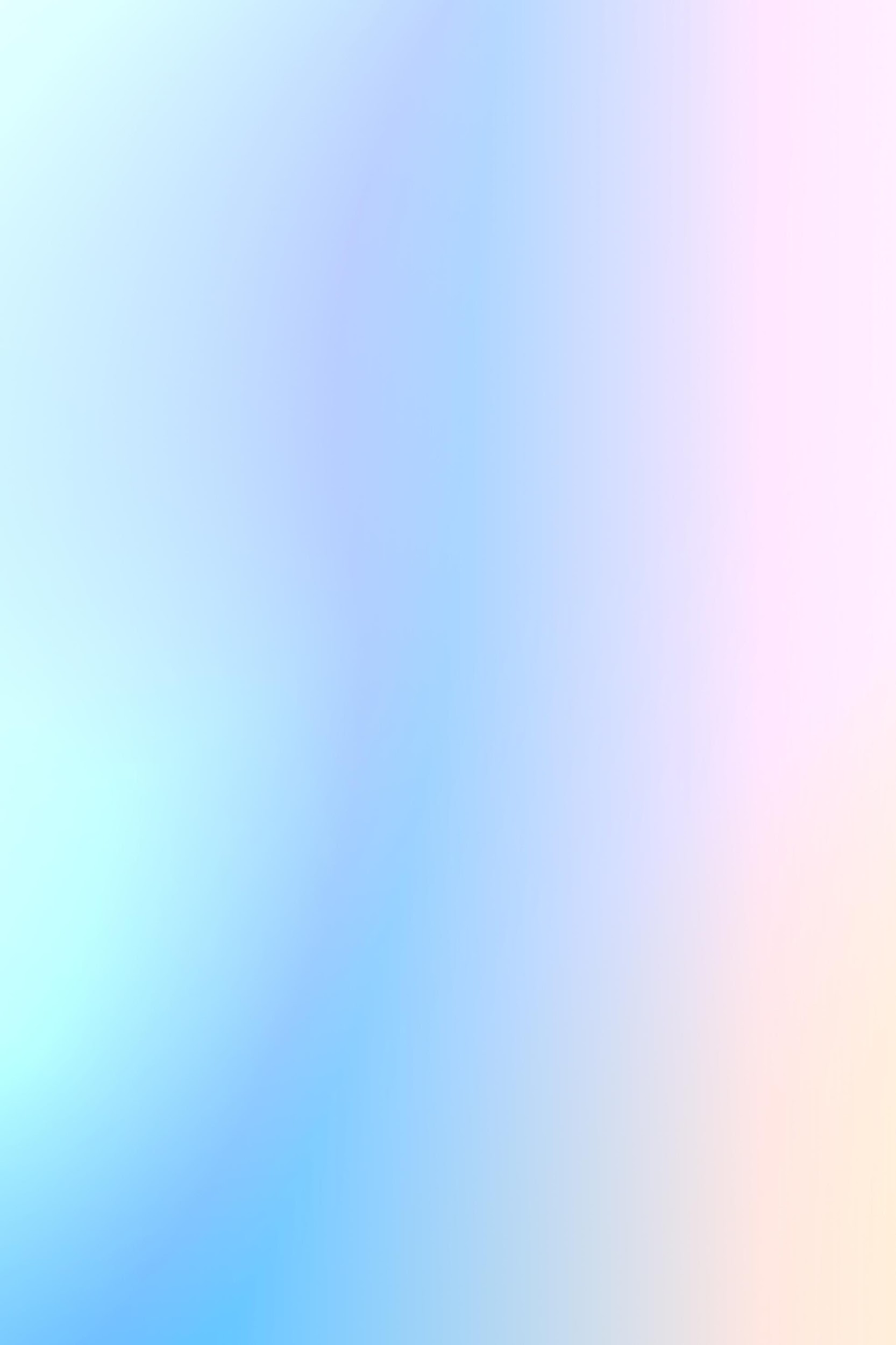 Add a main point
Add a main point
Add a main point
Briefly elaborate on what you want to discuss.
Briefly elaborate on what you want to discuss.
Briefly elaborate on what you want to discuss.
WRITE YOUR TOPIC OR IDEA
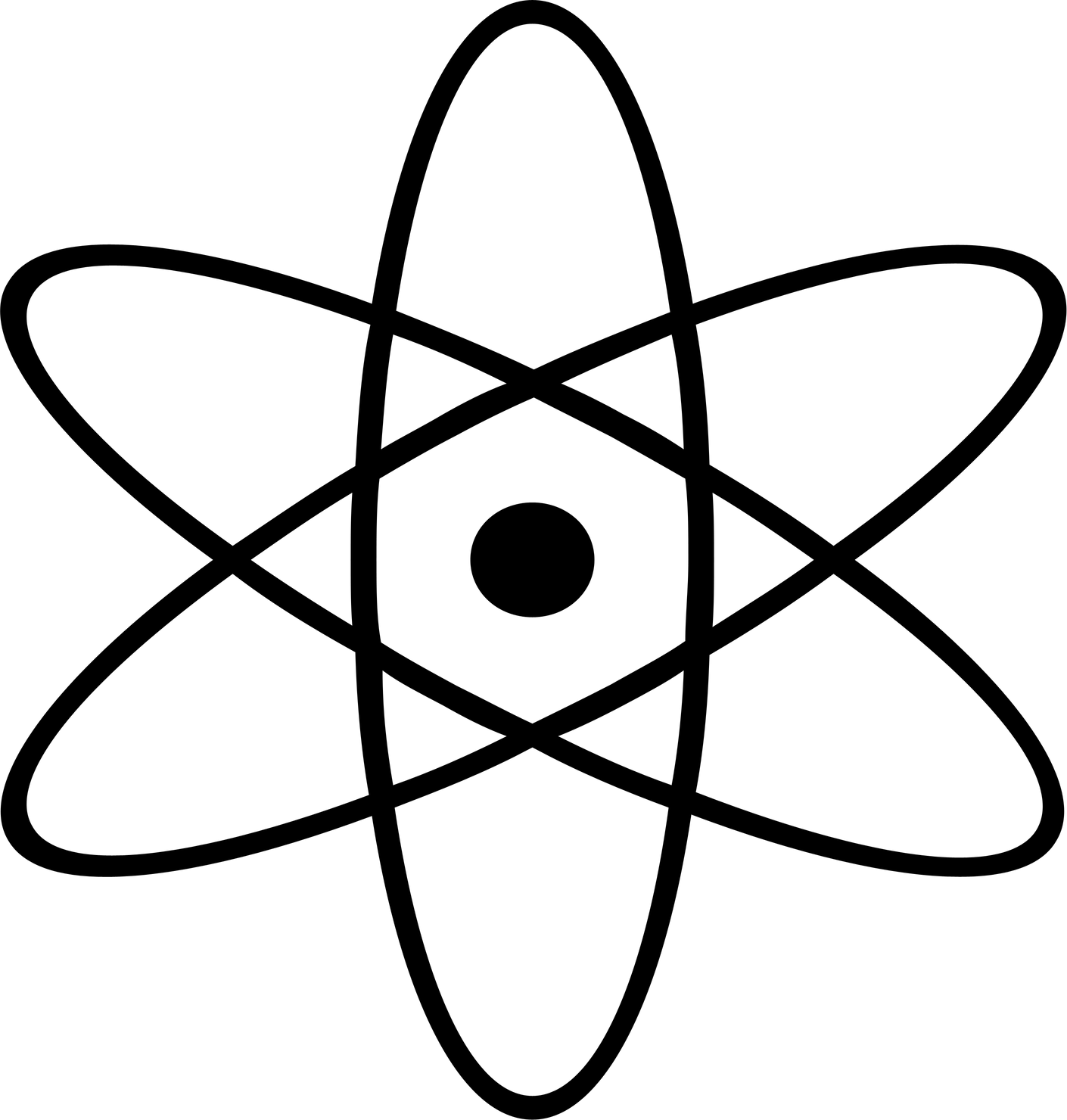 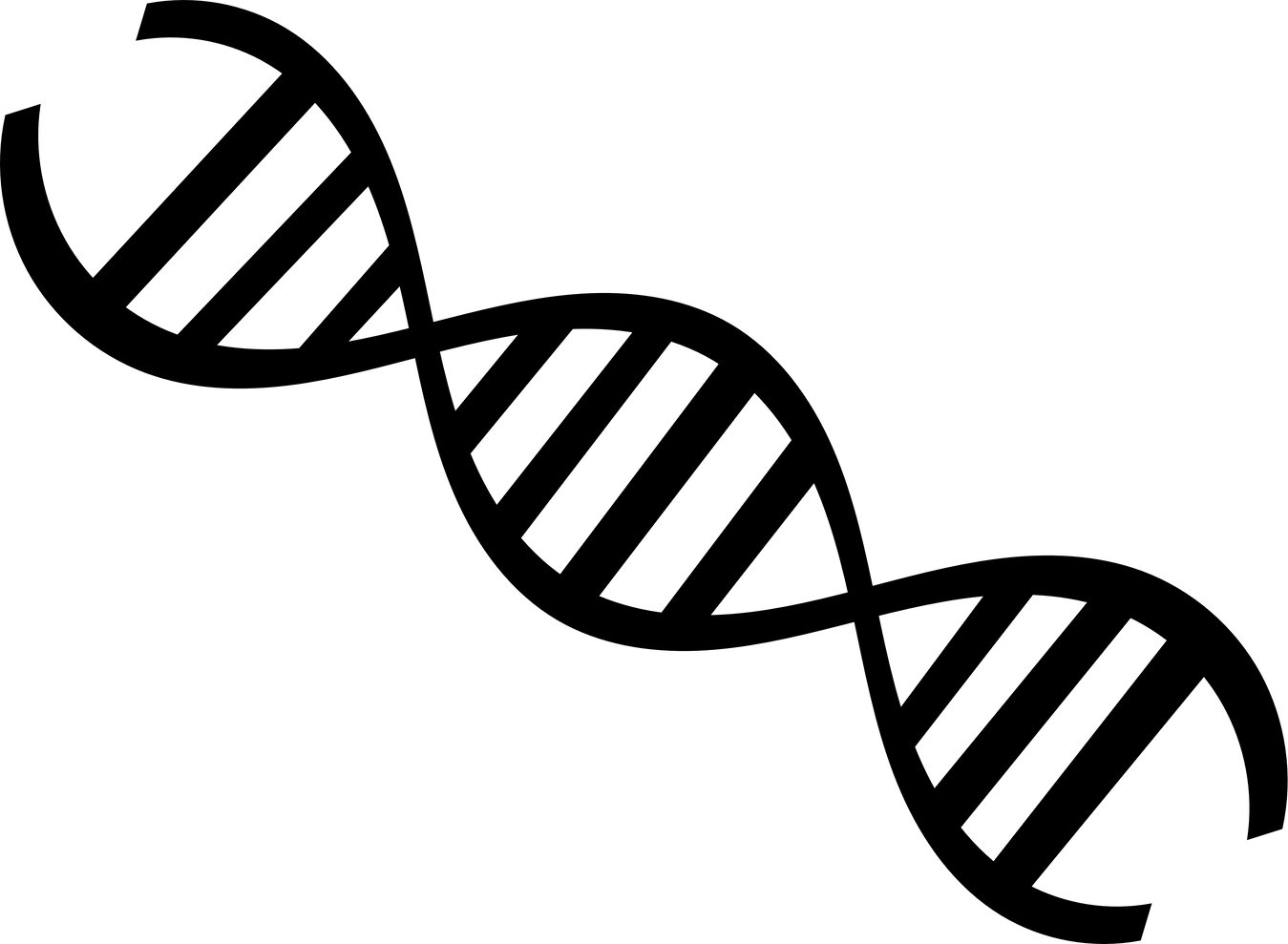 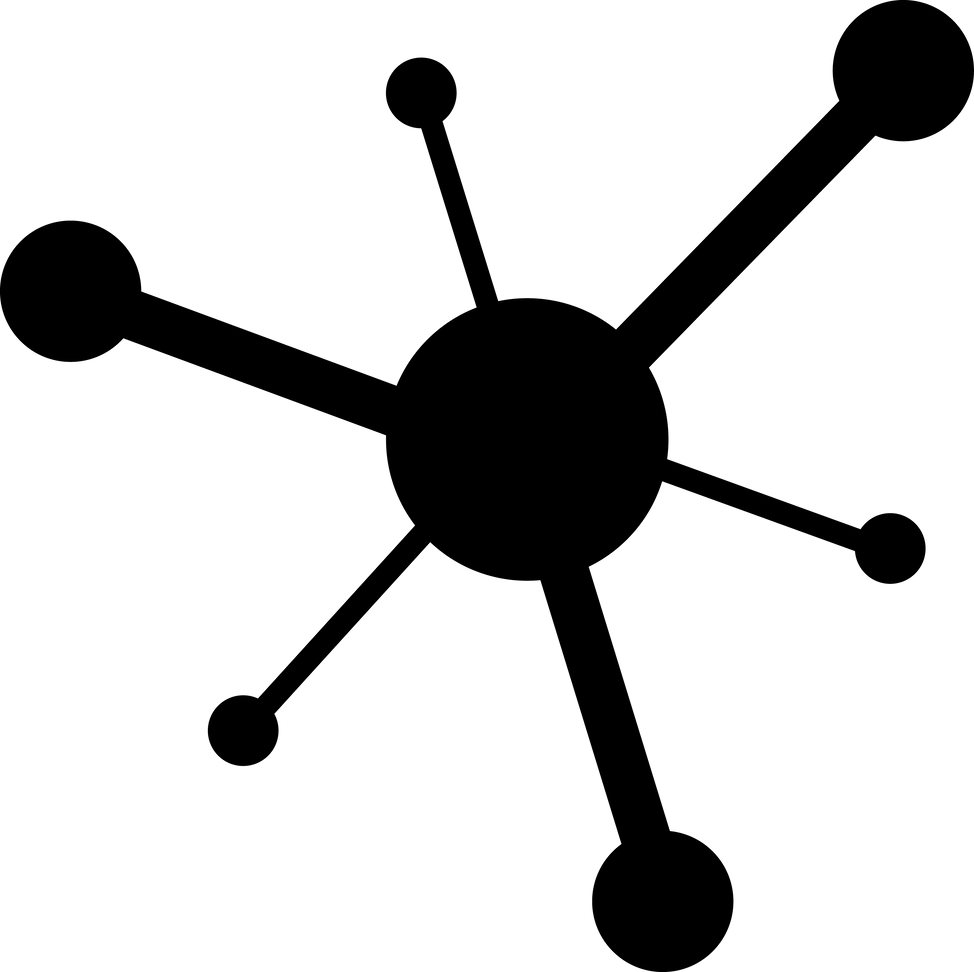 THEORY 1
THEORY 2
THEORY 3
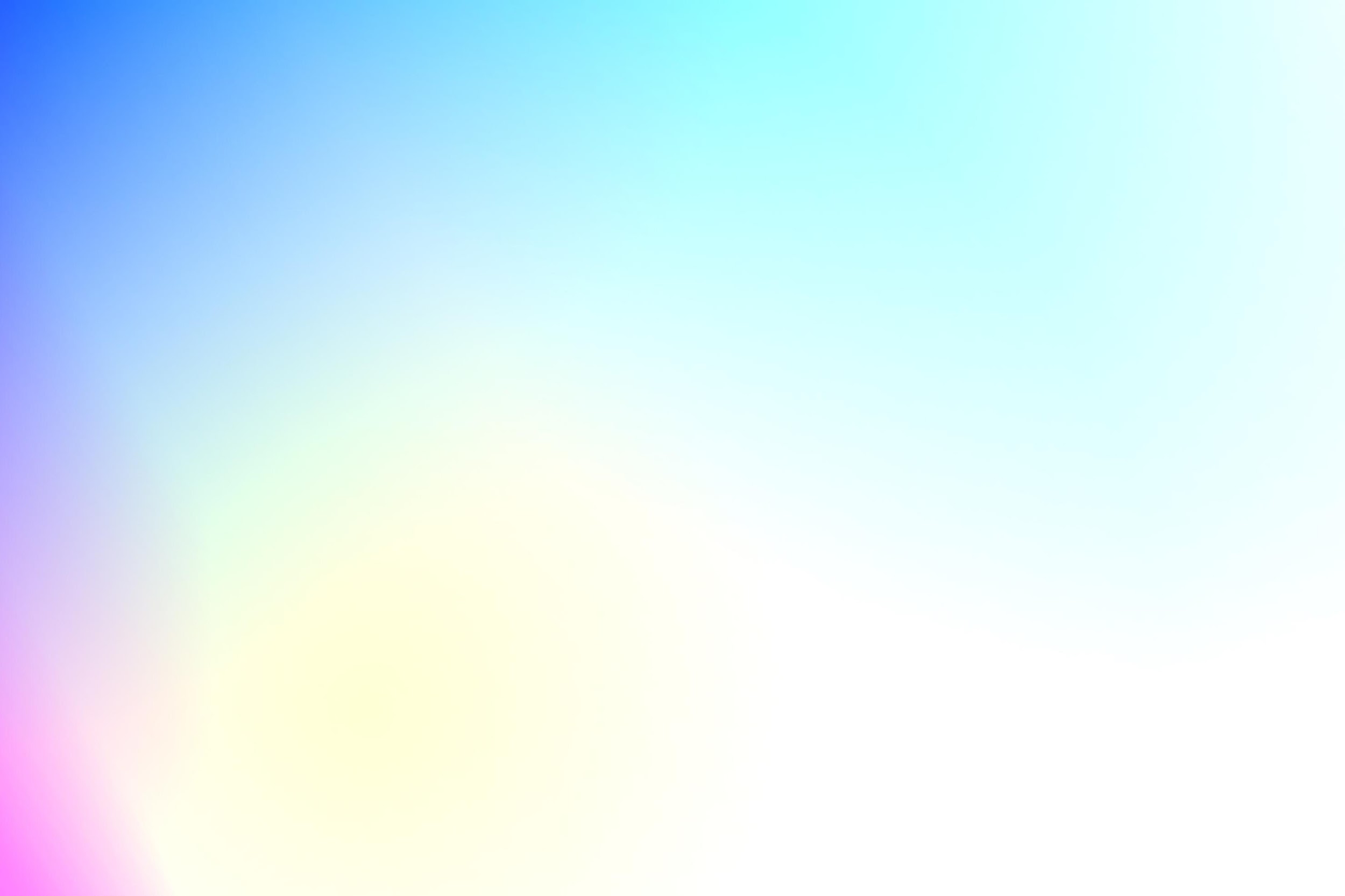 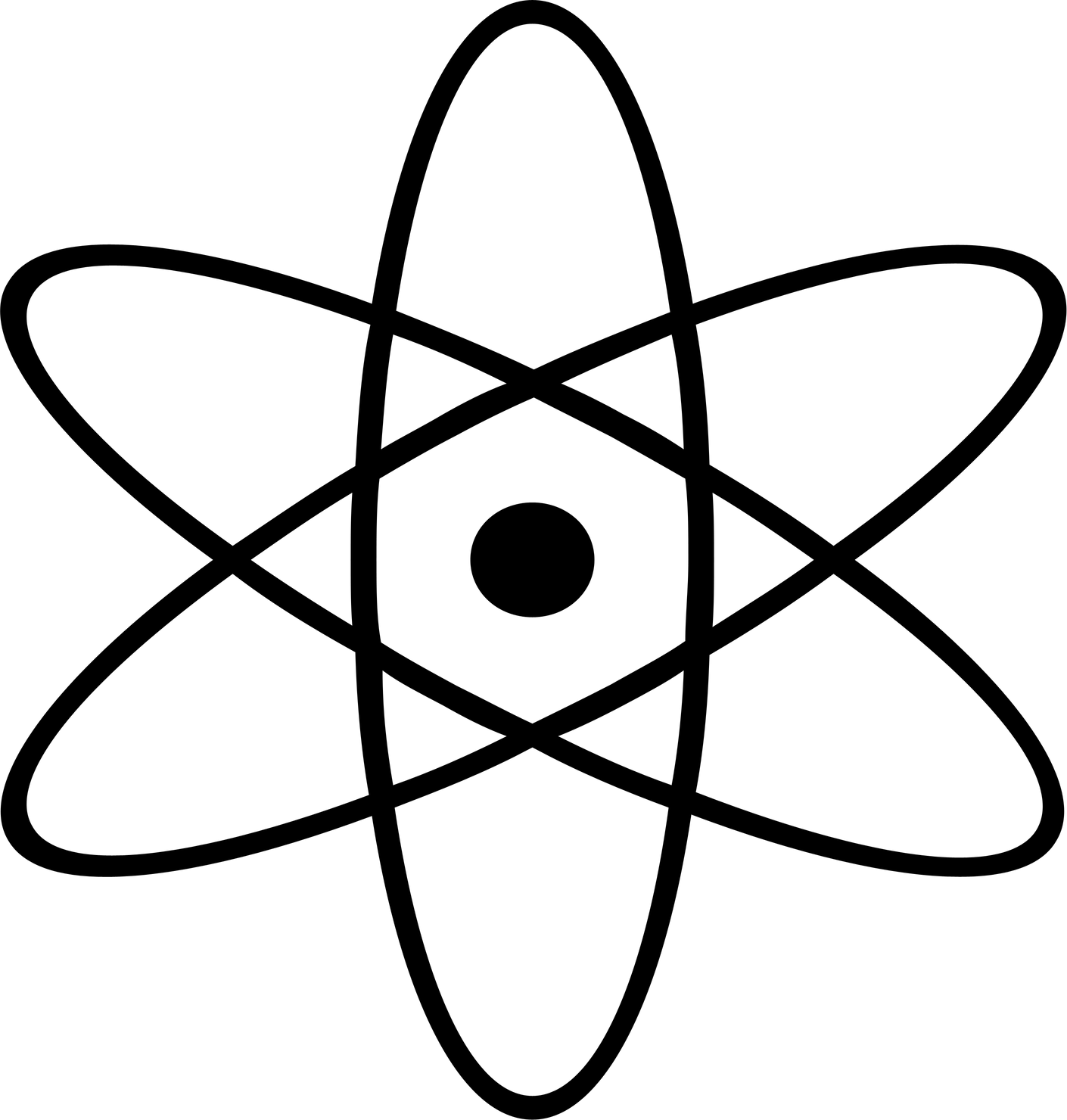 Elaborate on what you want to discuss.
WRITE YOUR THEORETICAL FRAMEWORK
Elaborate on what you want to discuss.
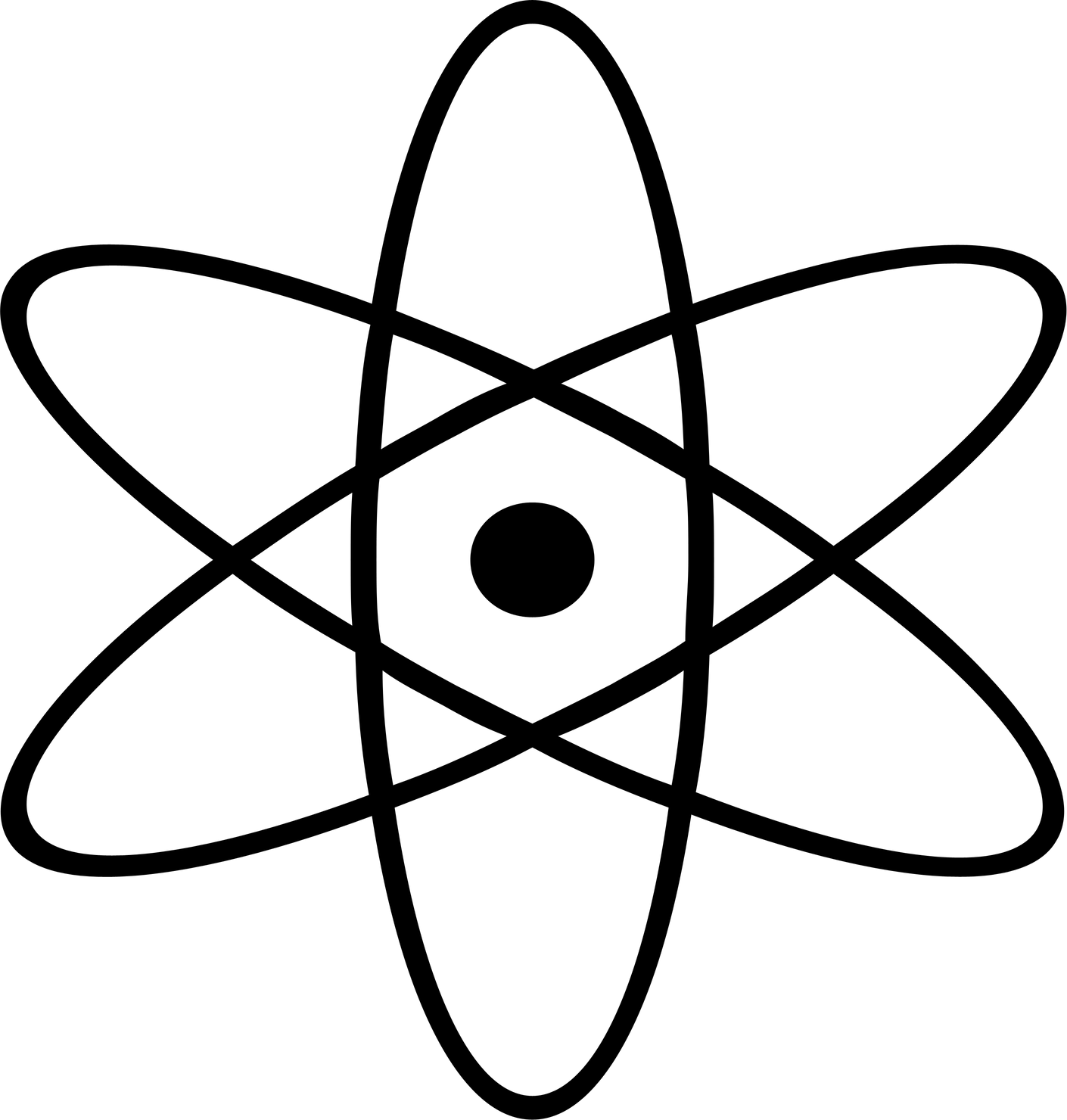 Elaborate on what you want to discuss.
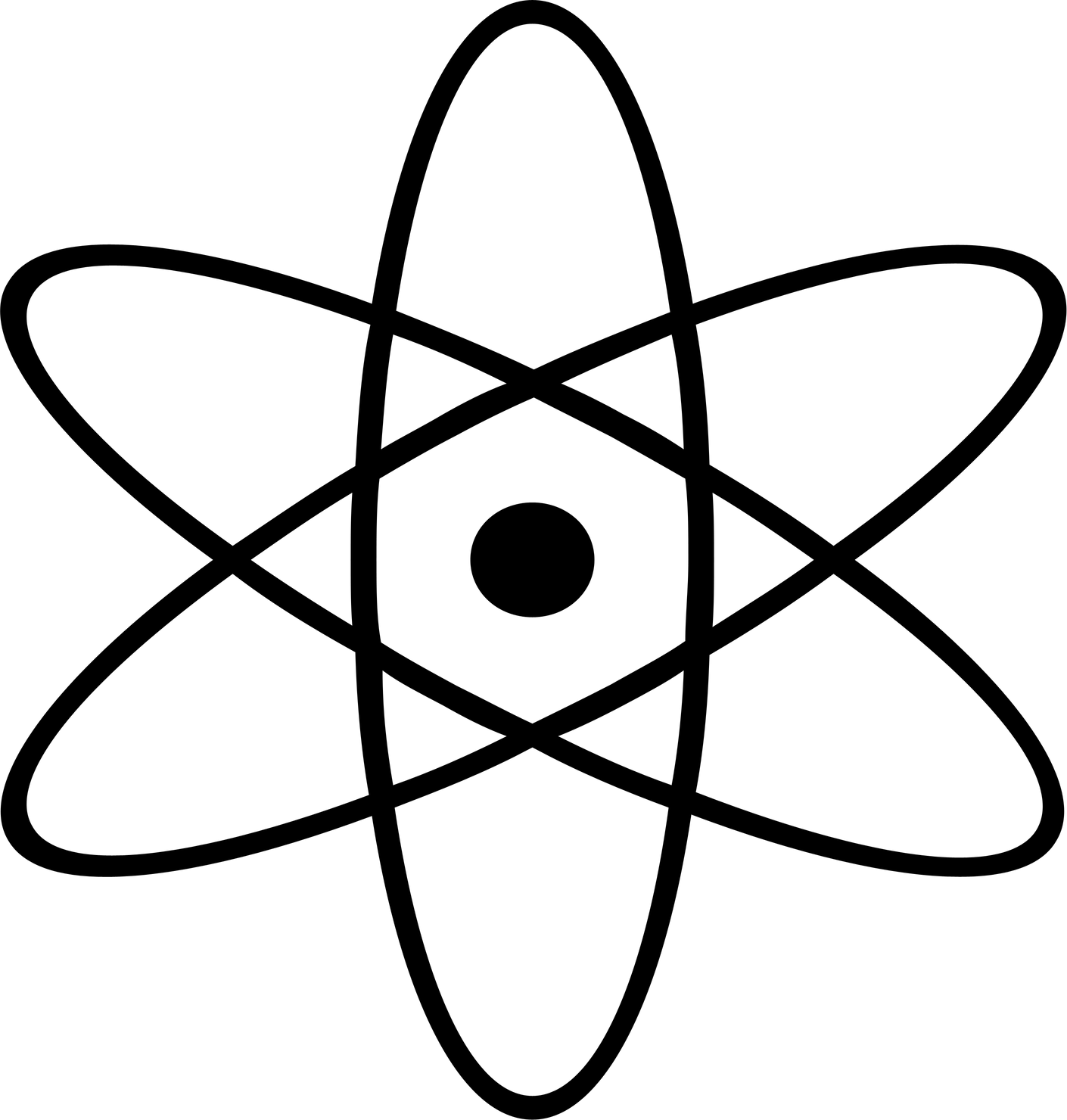 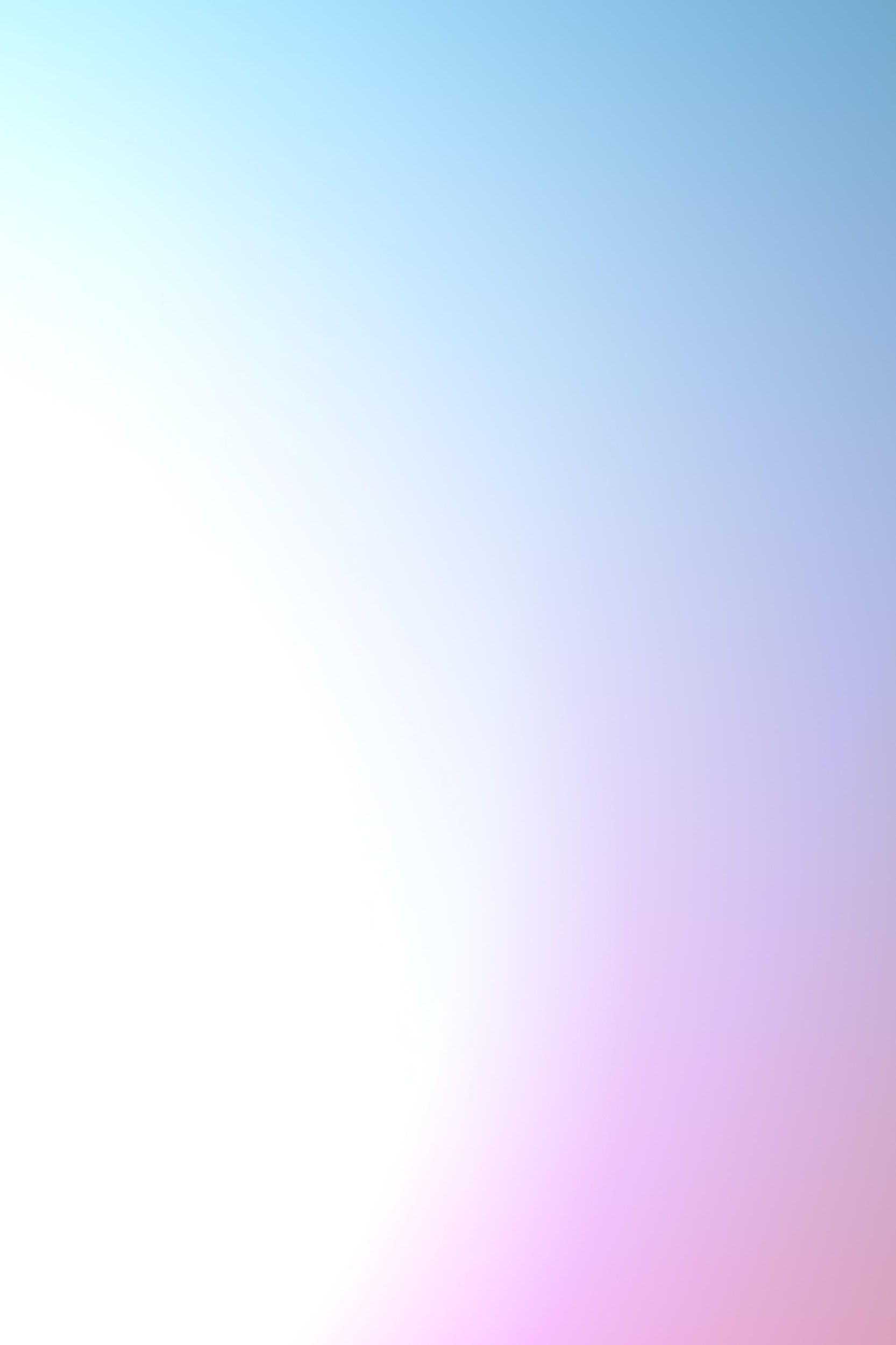 WRITE YOUR TOPIC OR IDEA
Add an objective
Add an objective
Add an objective
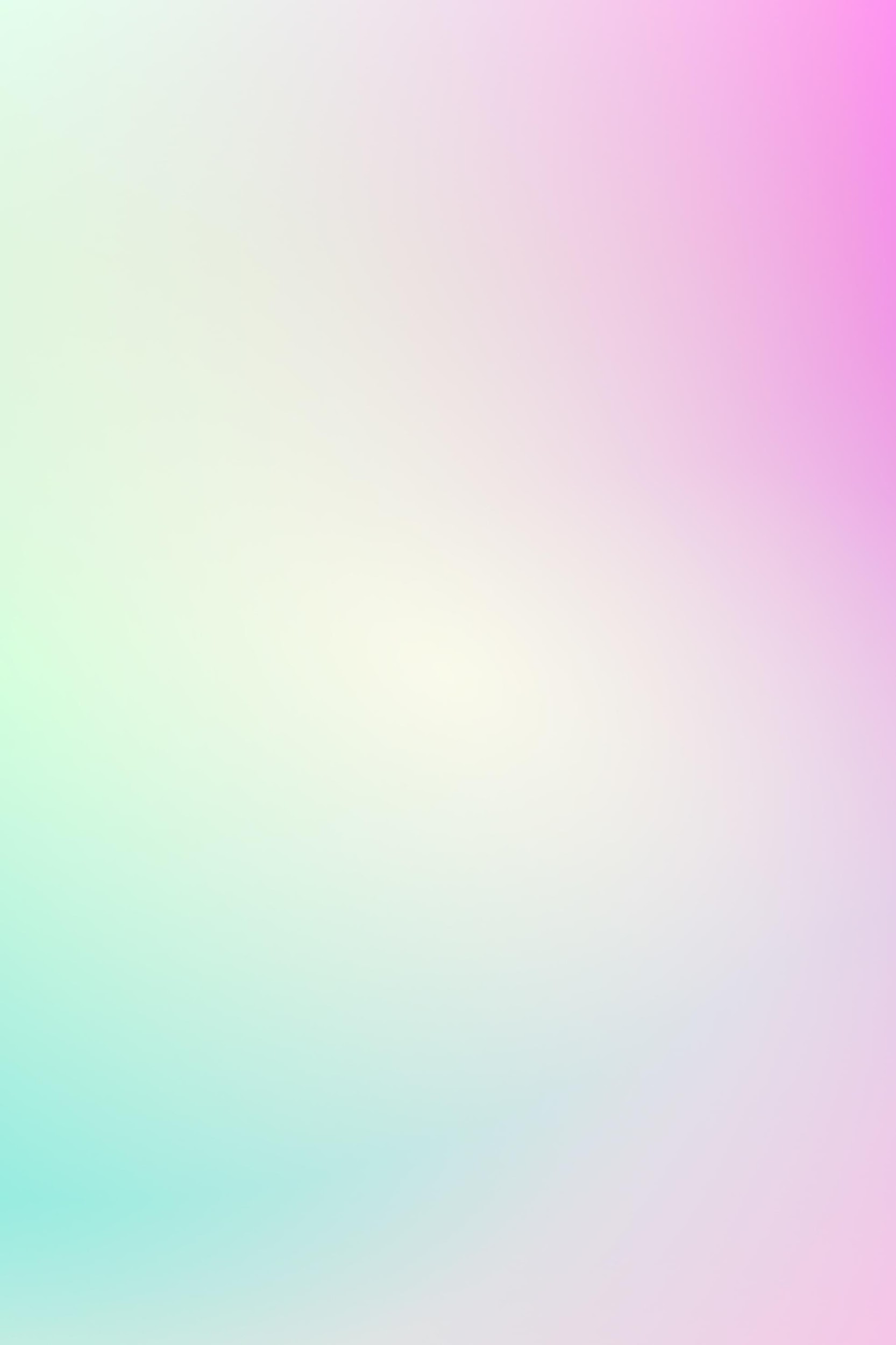 STUDY OBJECTIVES
Elaborate on what you want to discuss.
Elaborate on what you want to discuss.
Elaborate on what you want to discuss.
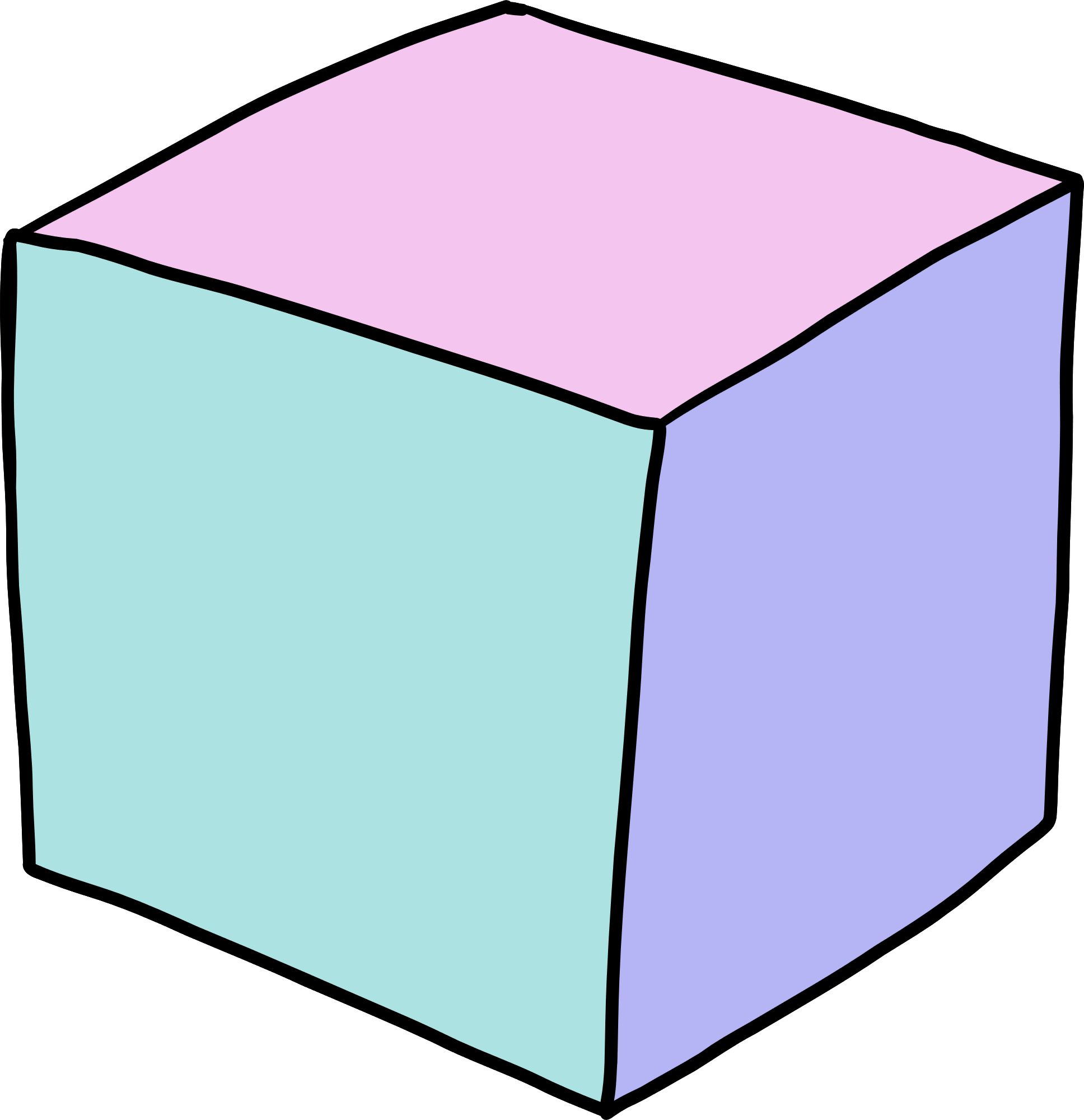 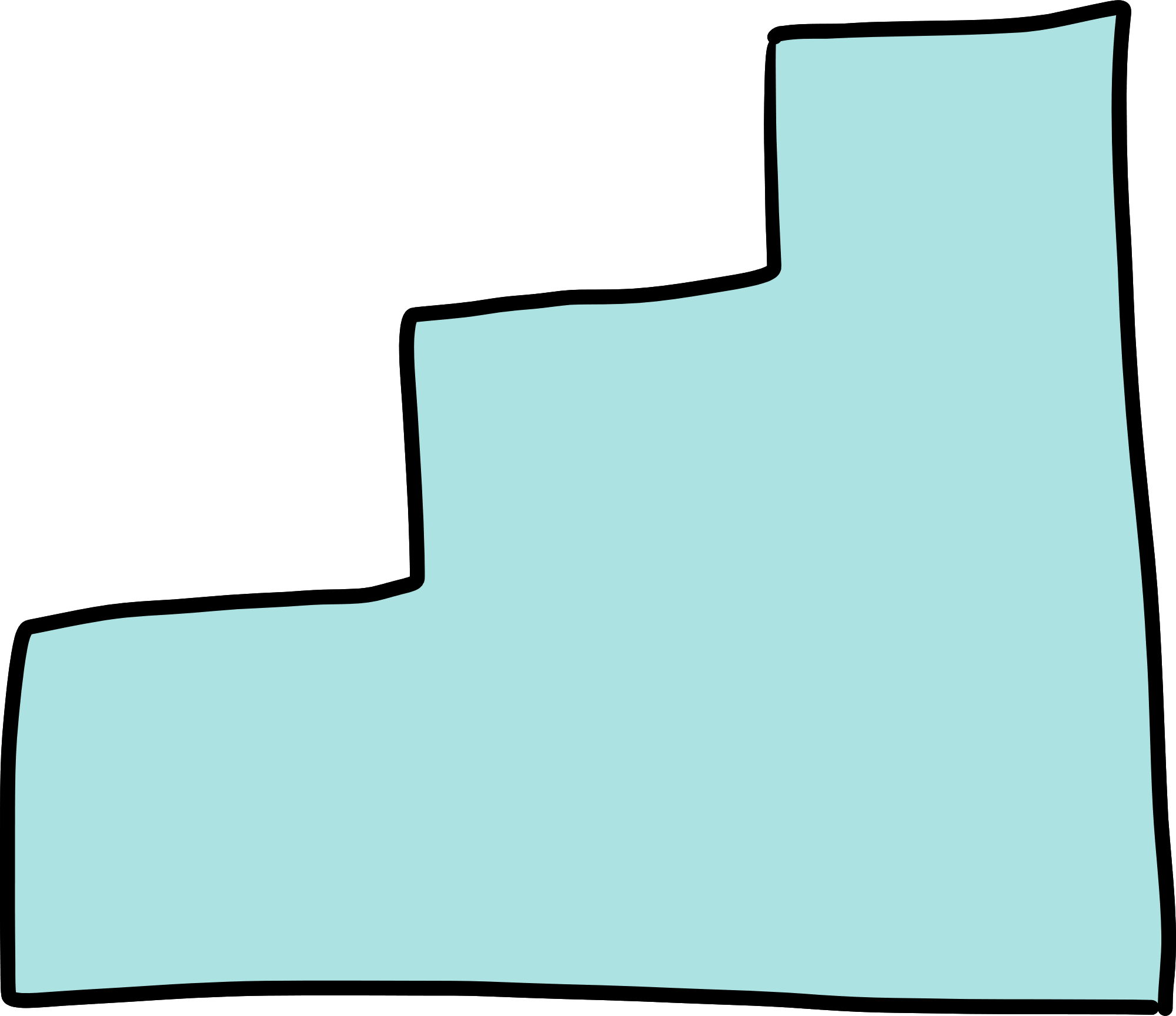 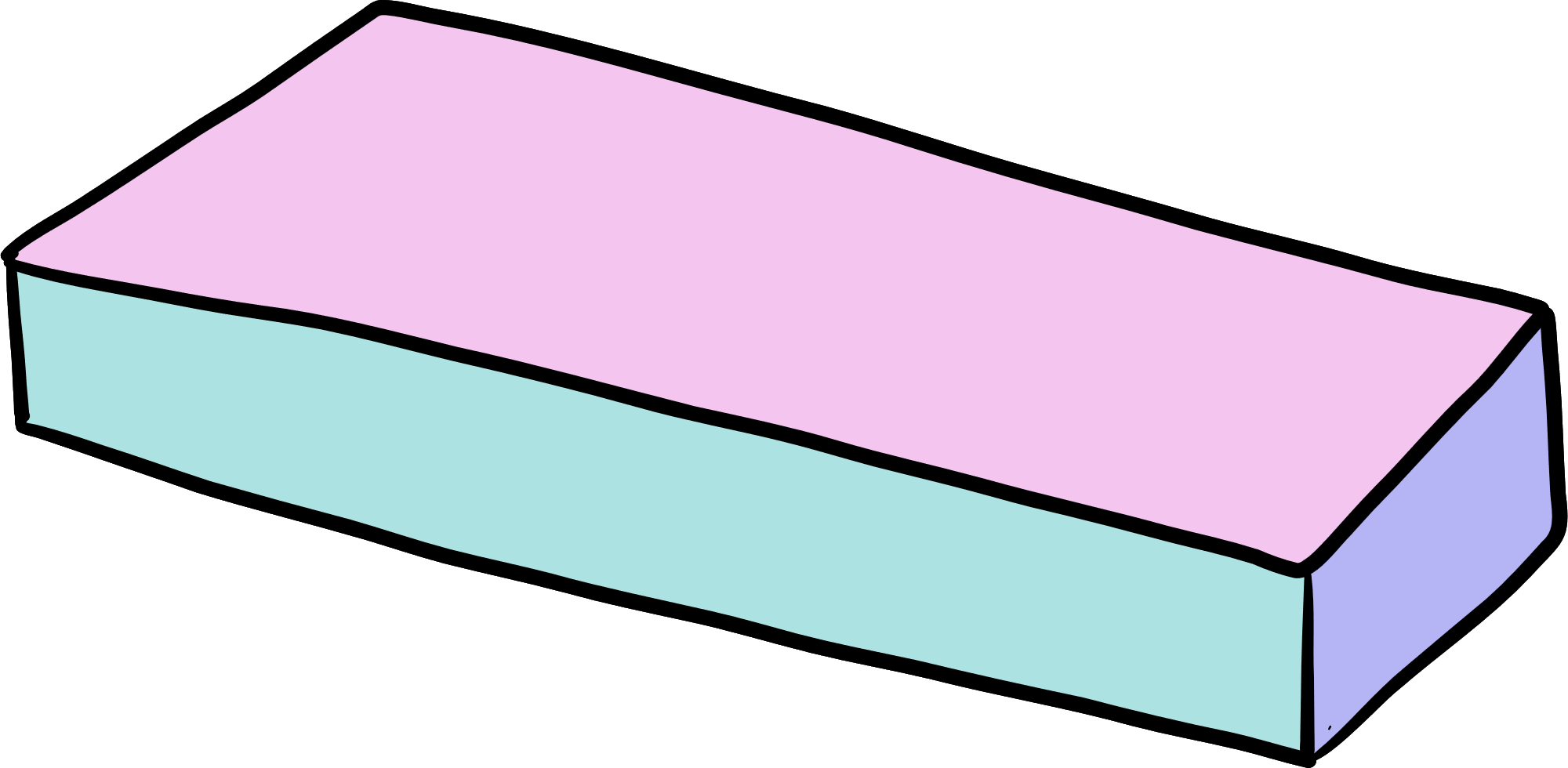 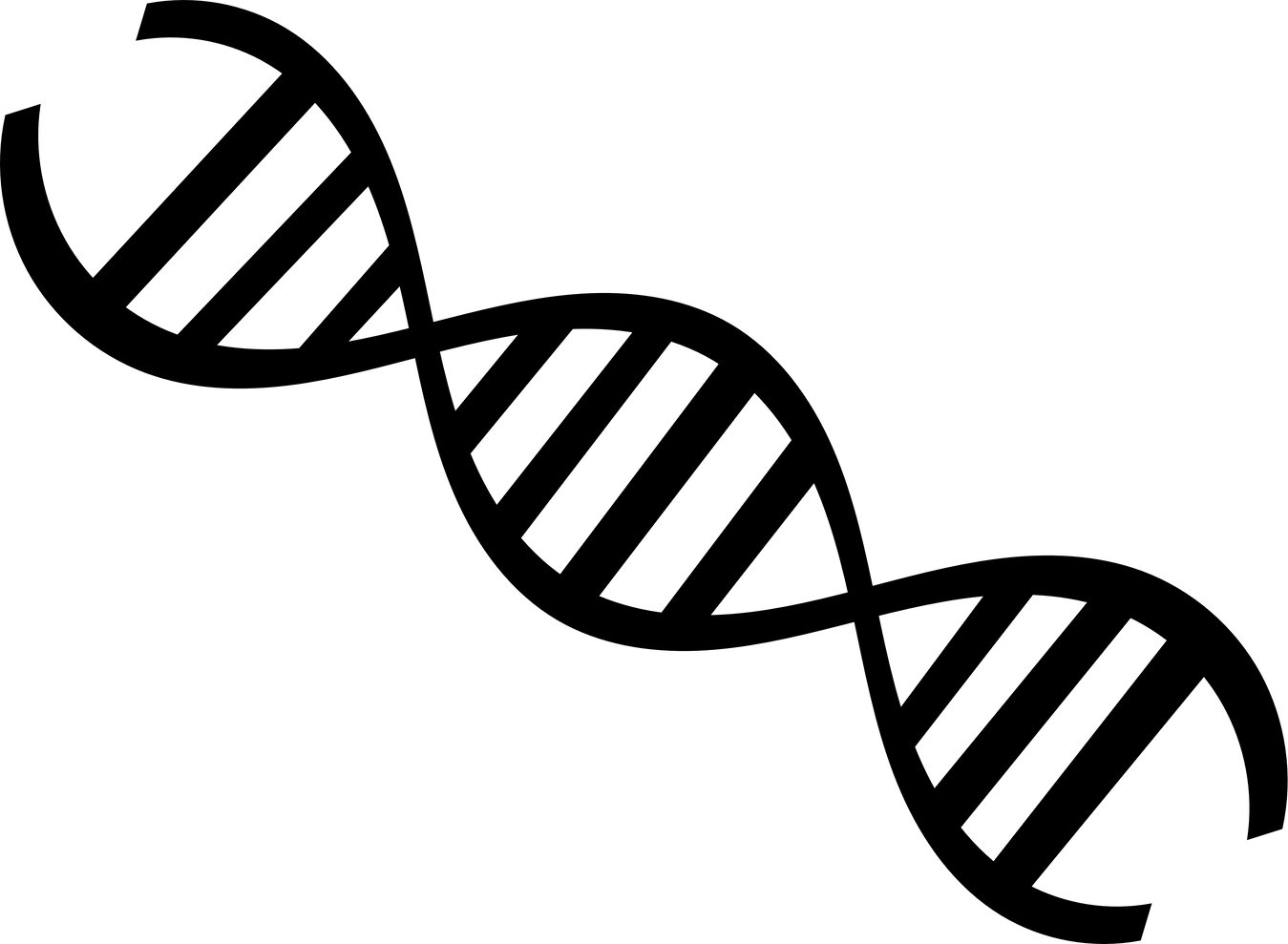 95%
12 MILLION
2 OUT 
OF 5
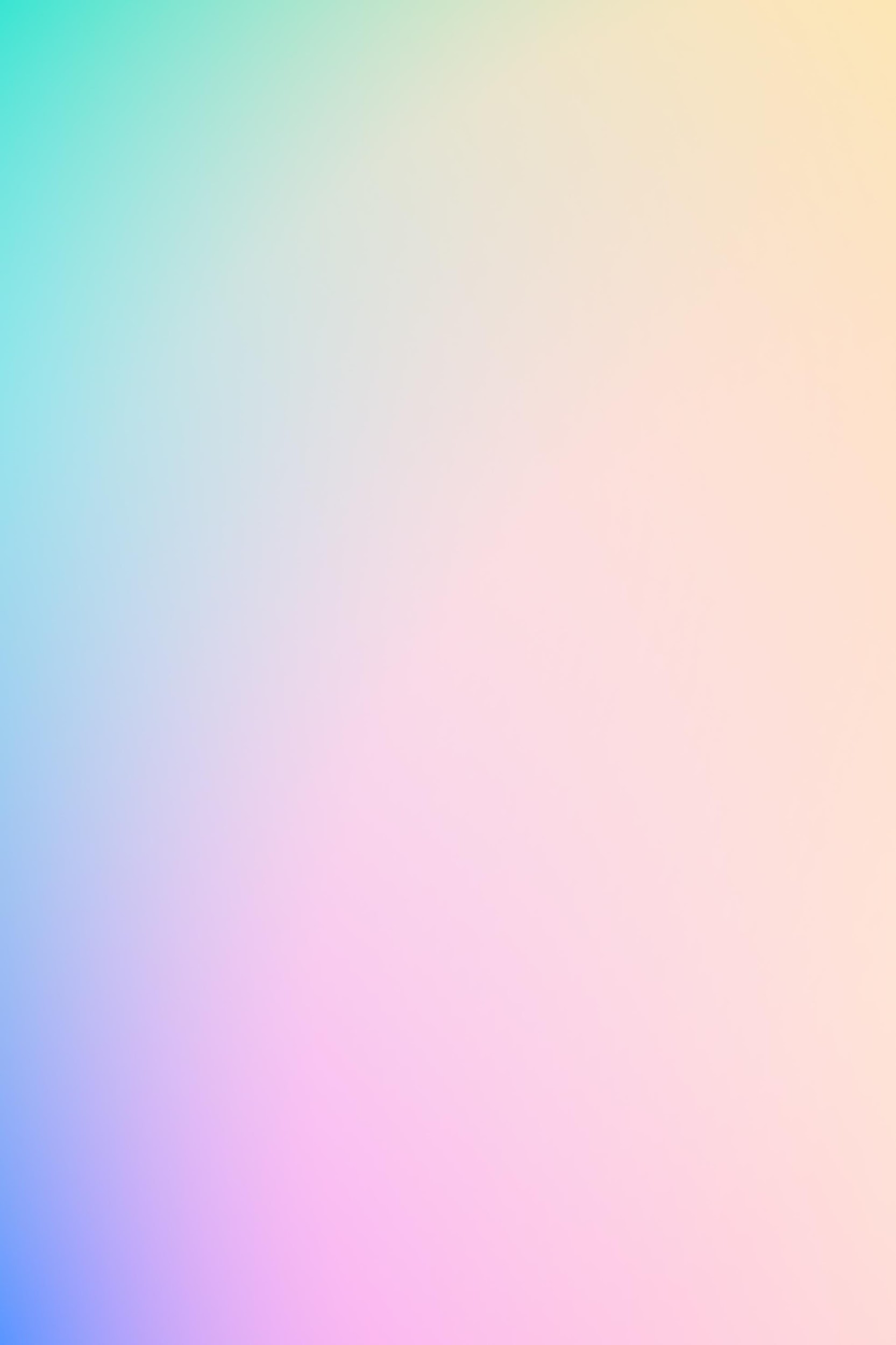 Elaborate on the featured statistic.
Elaborate on the featured statistic.
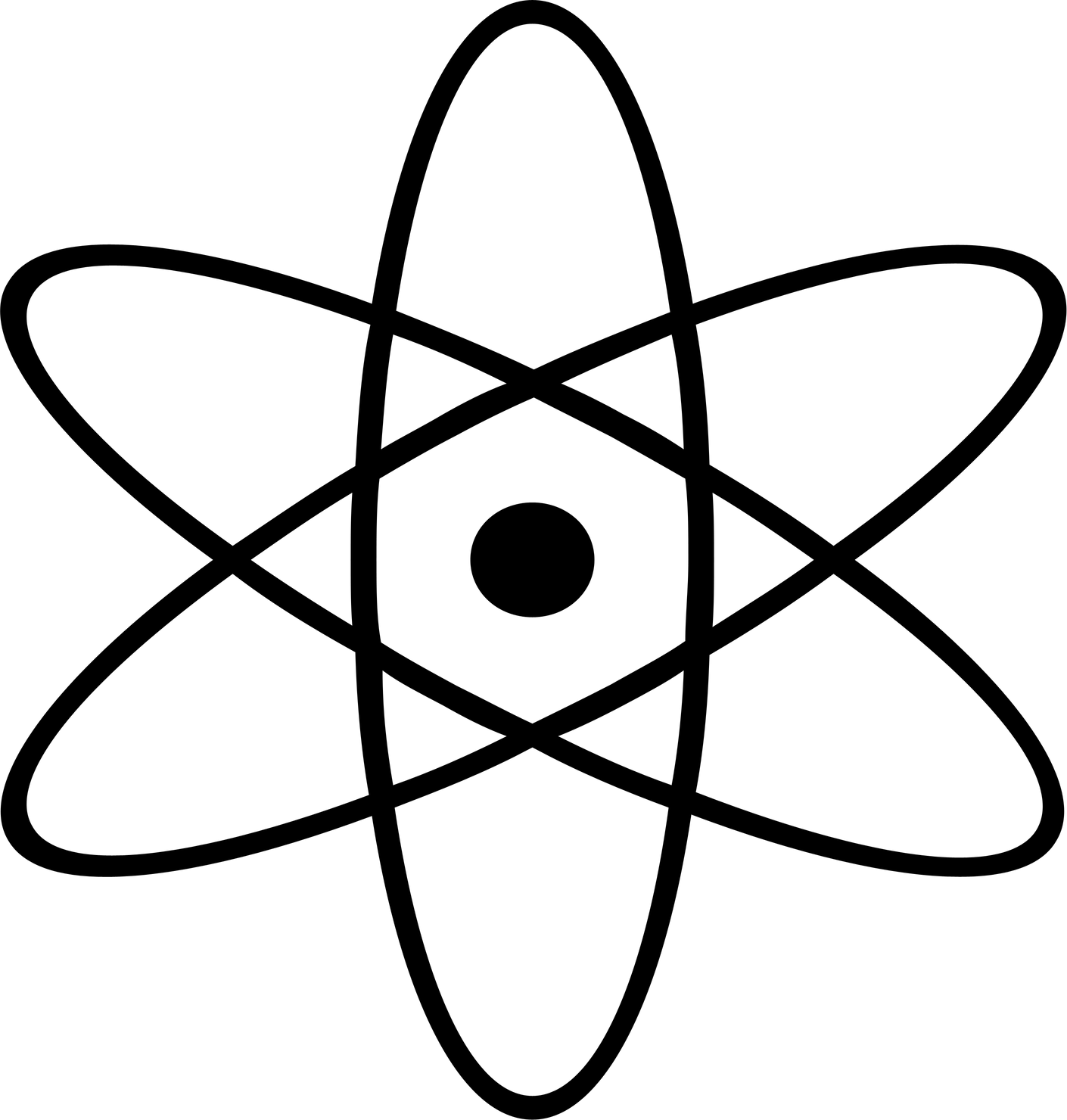 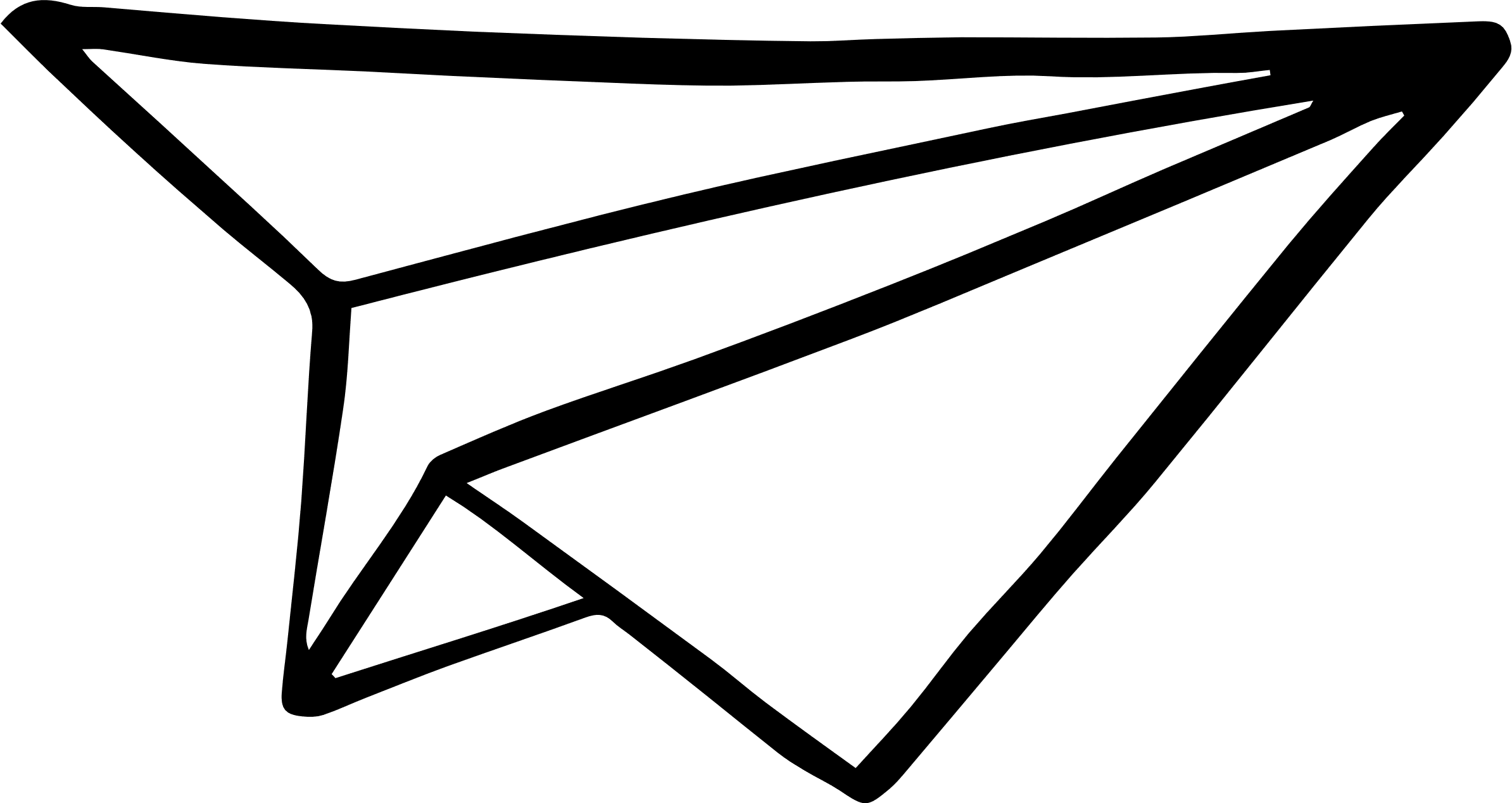 Elaborate on the featured statistic.
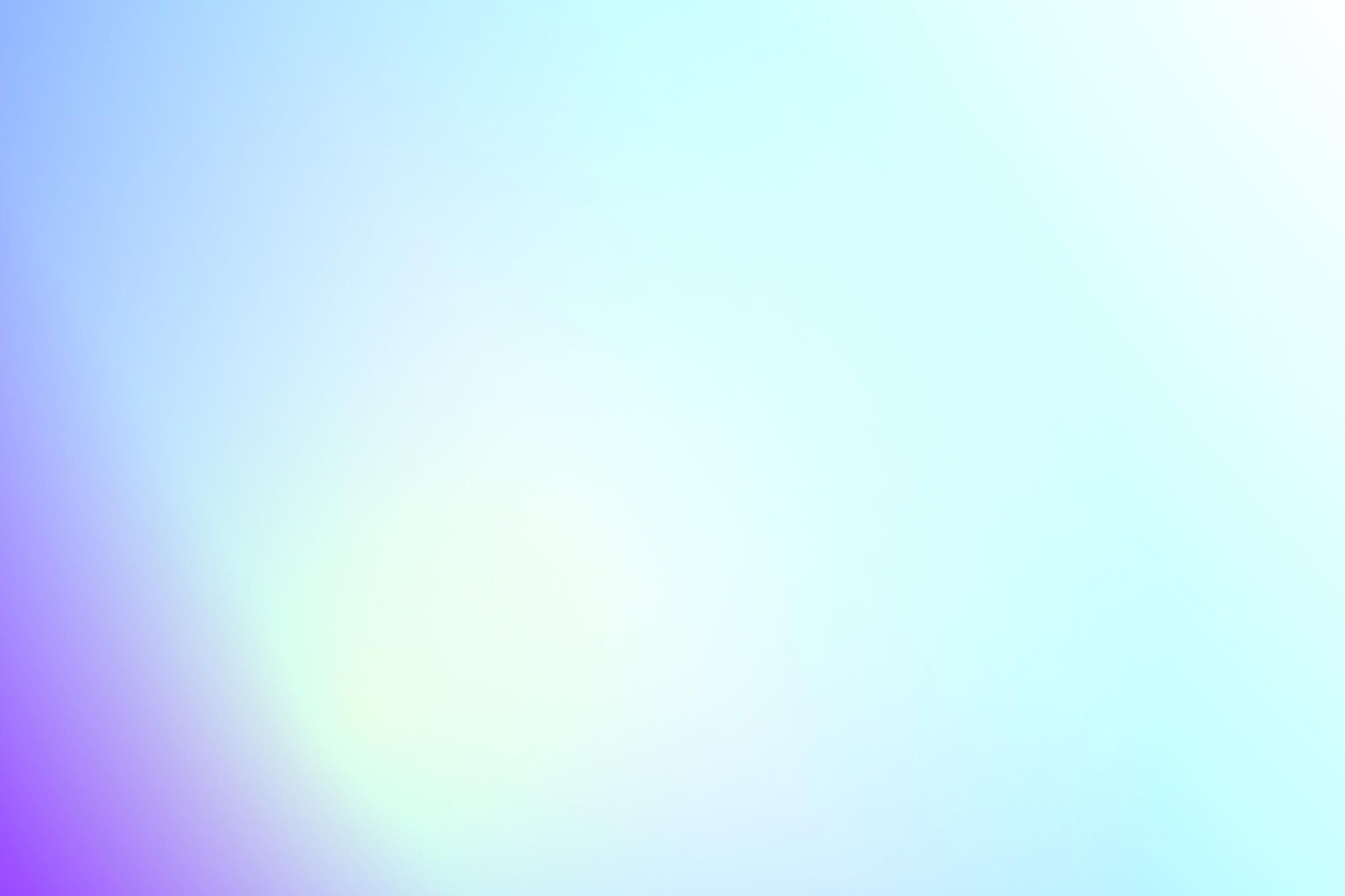 WRITE YOUR TOPIC OR IDEA
WRITE A HEADING HERE
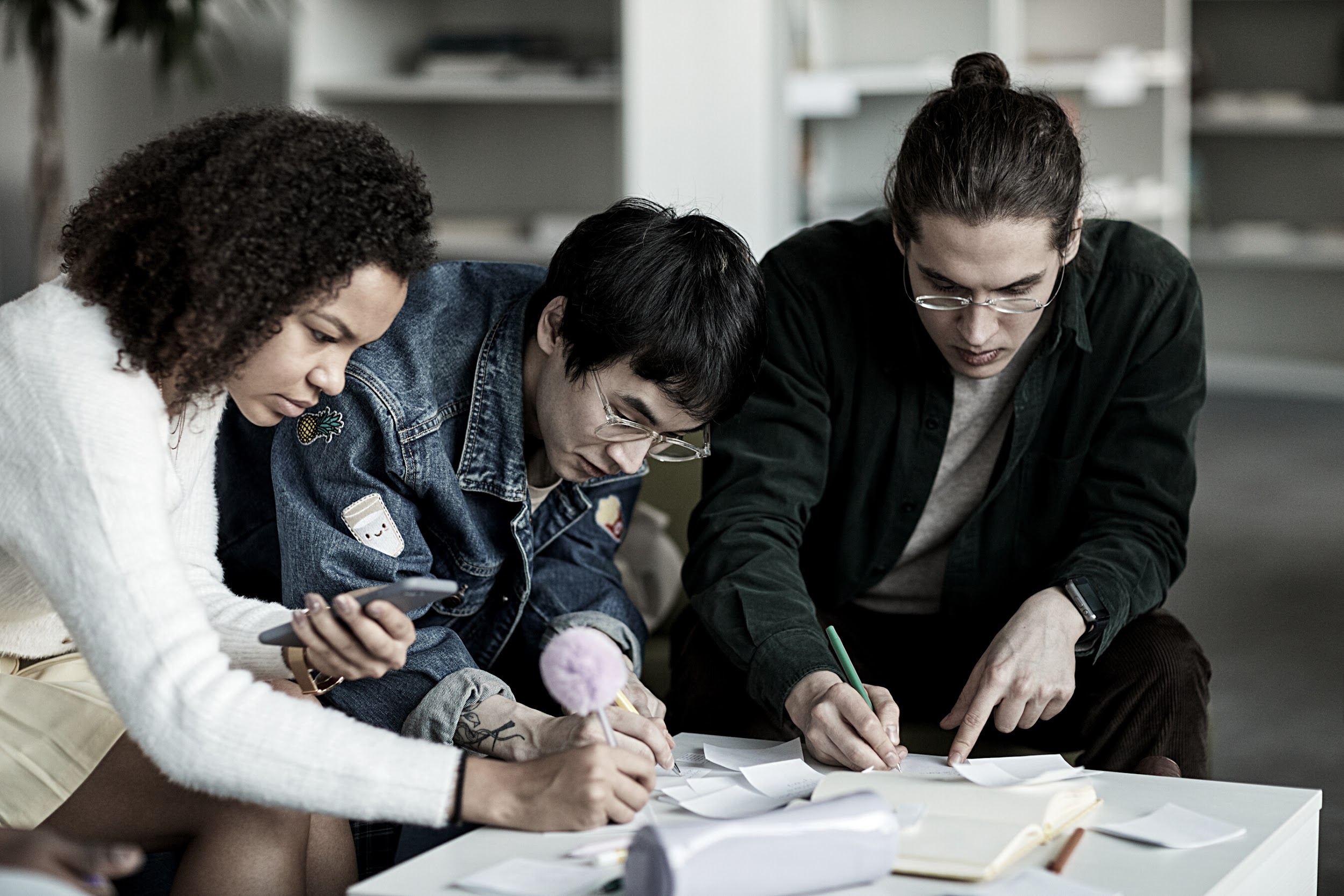 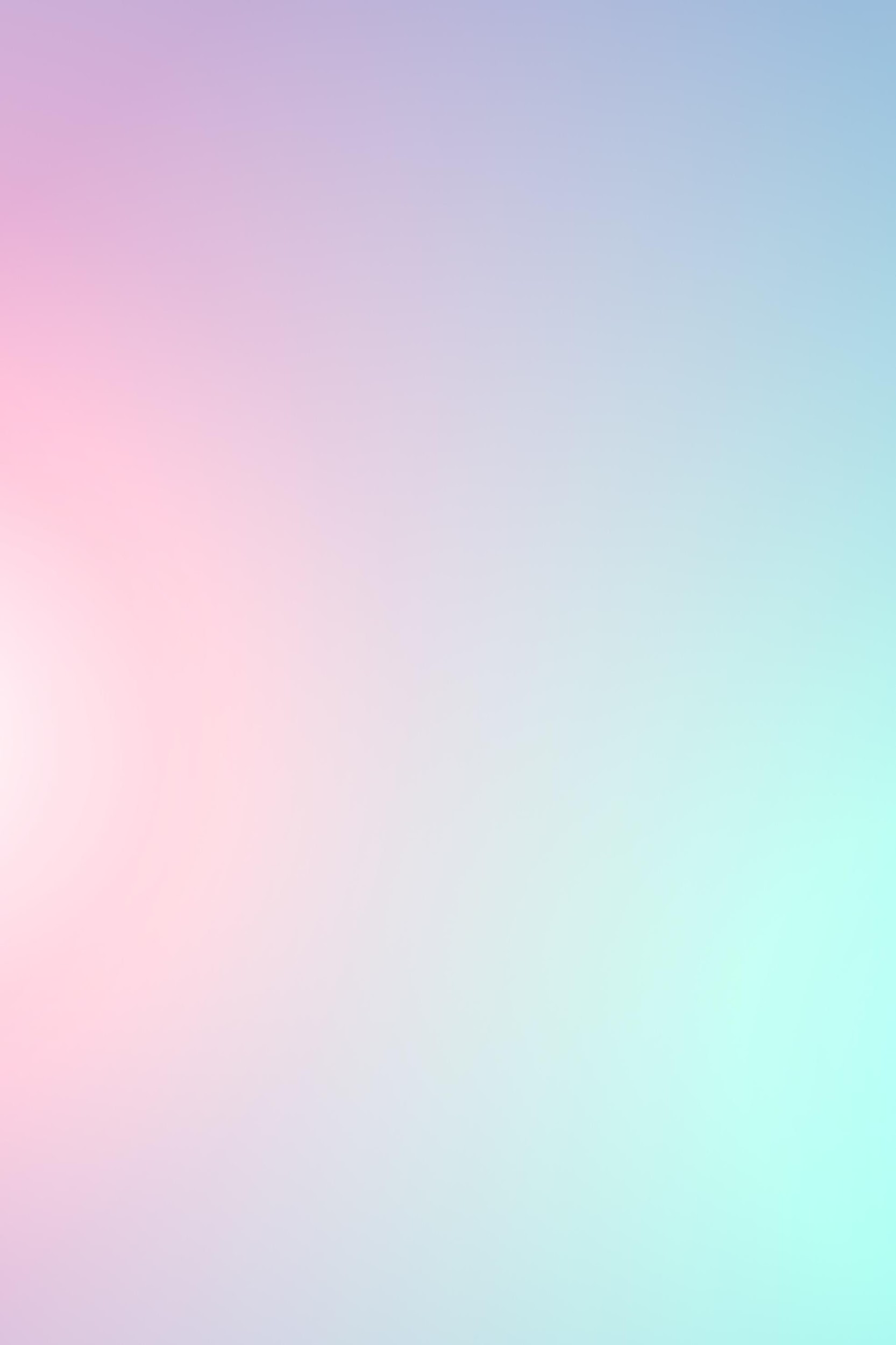 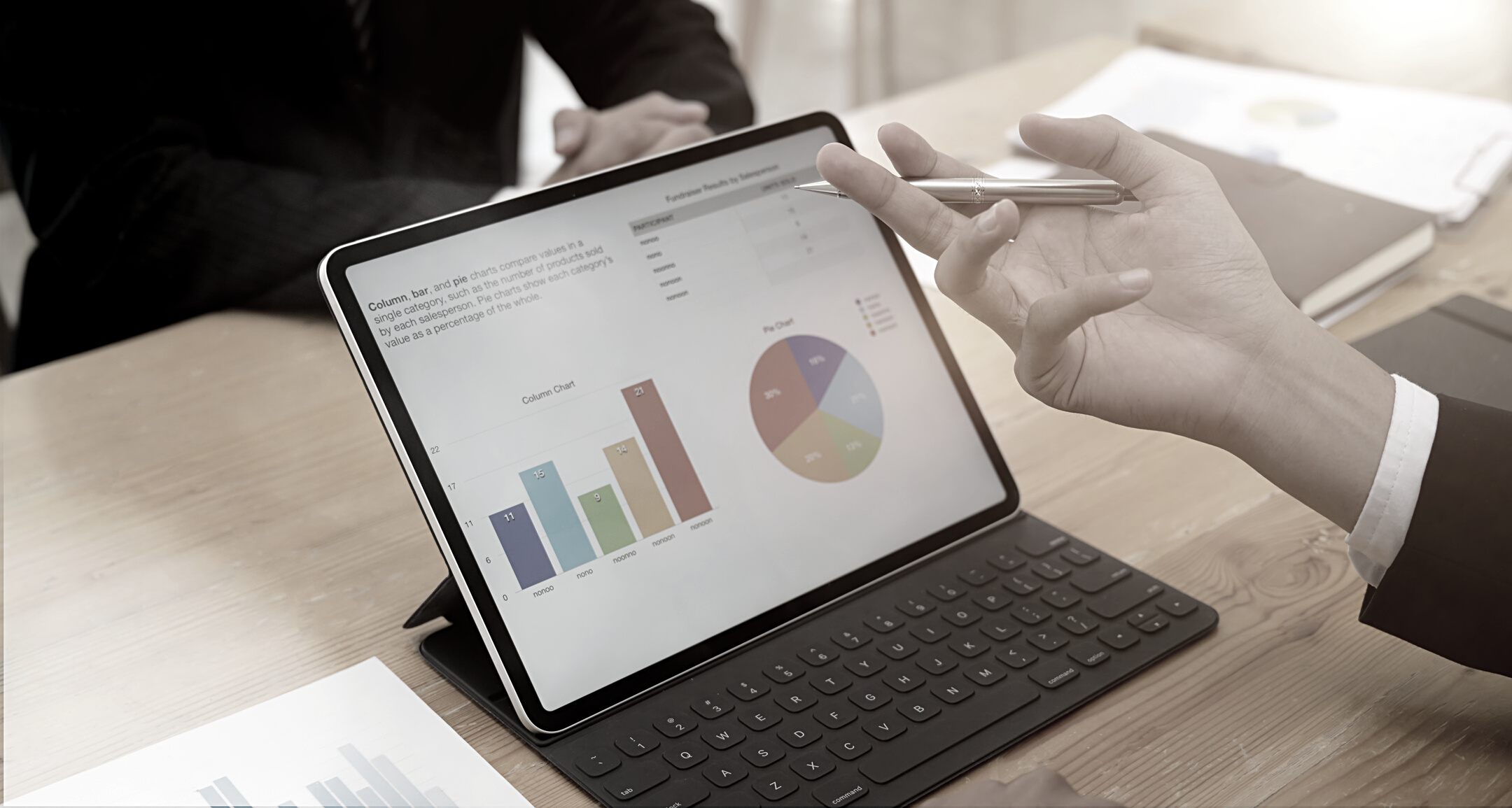 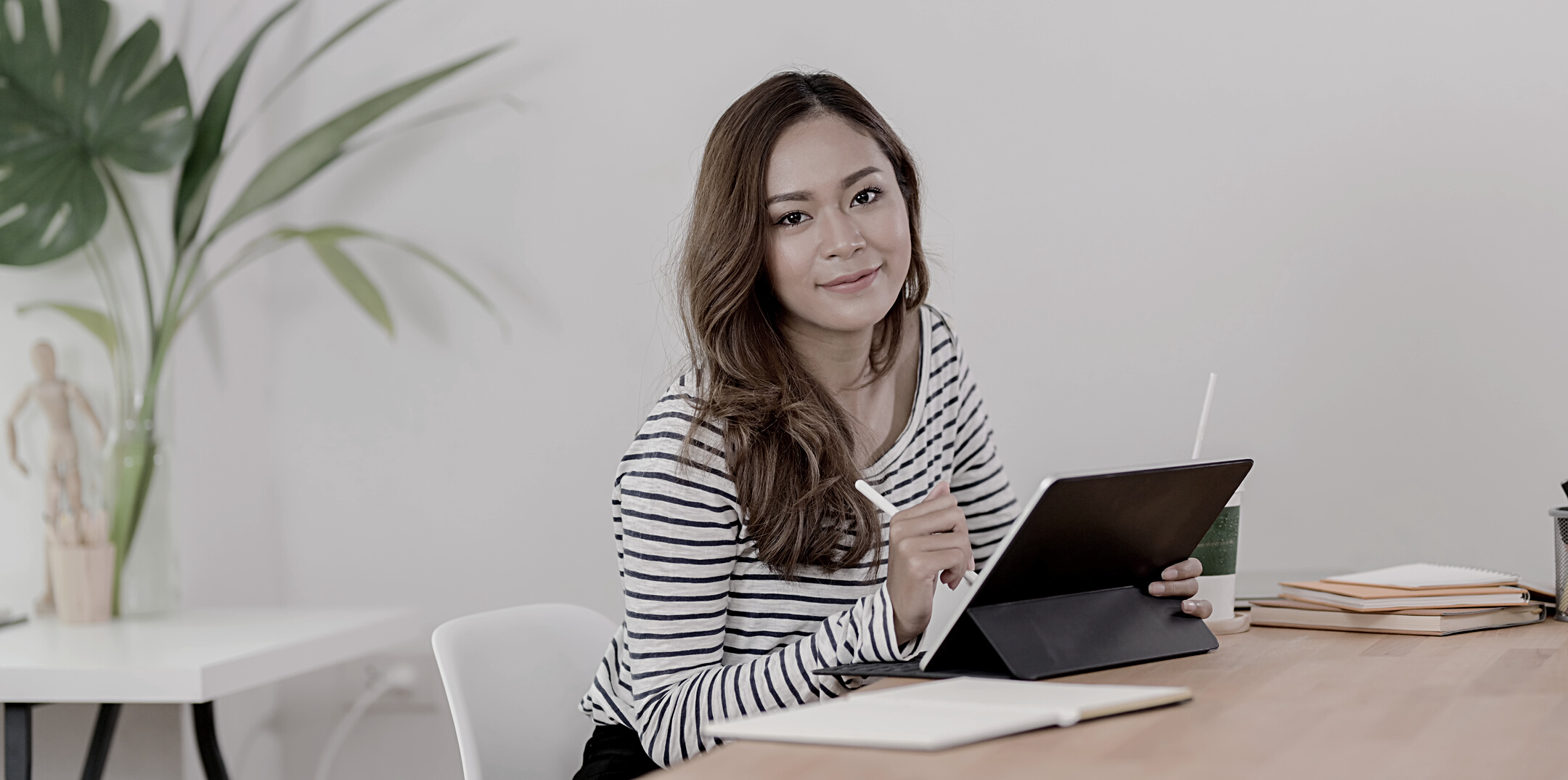 Write a caption for the photos.
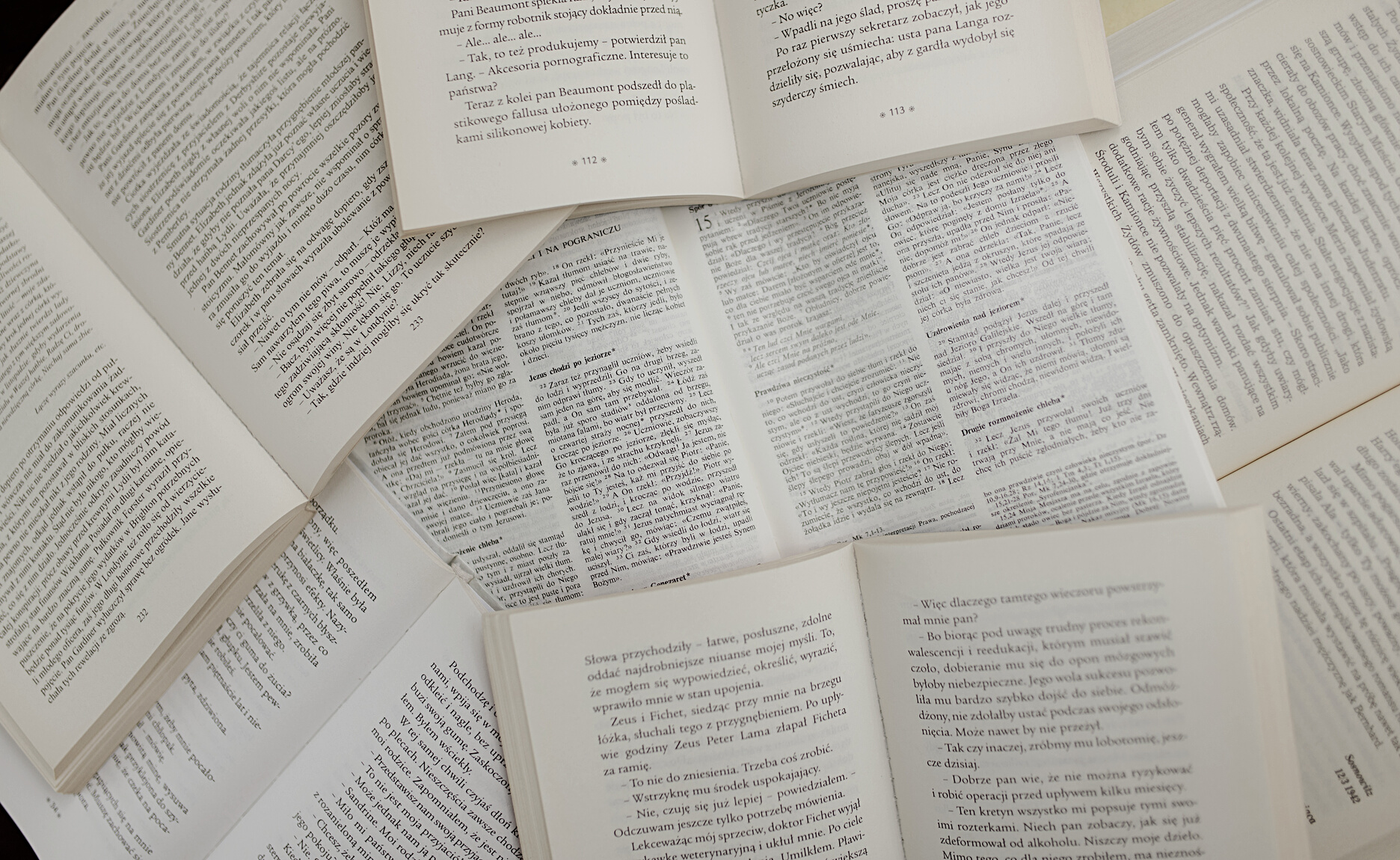 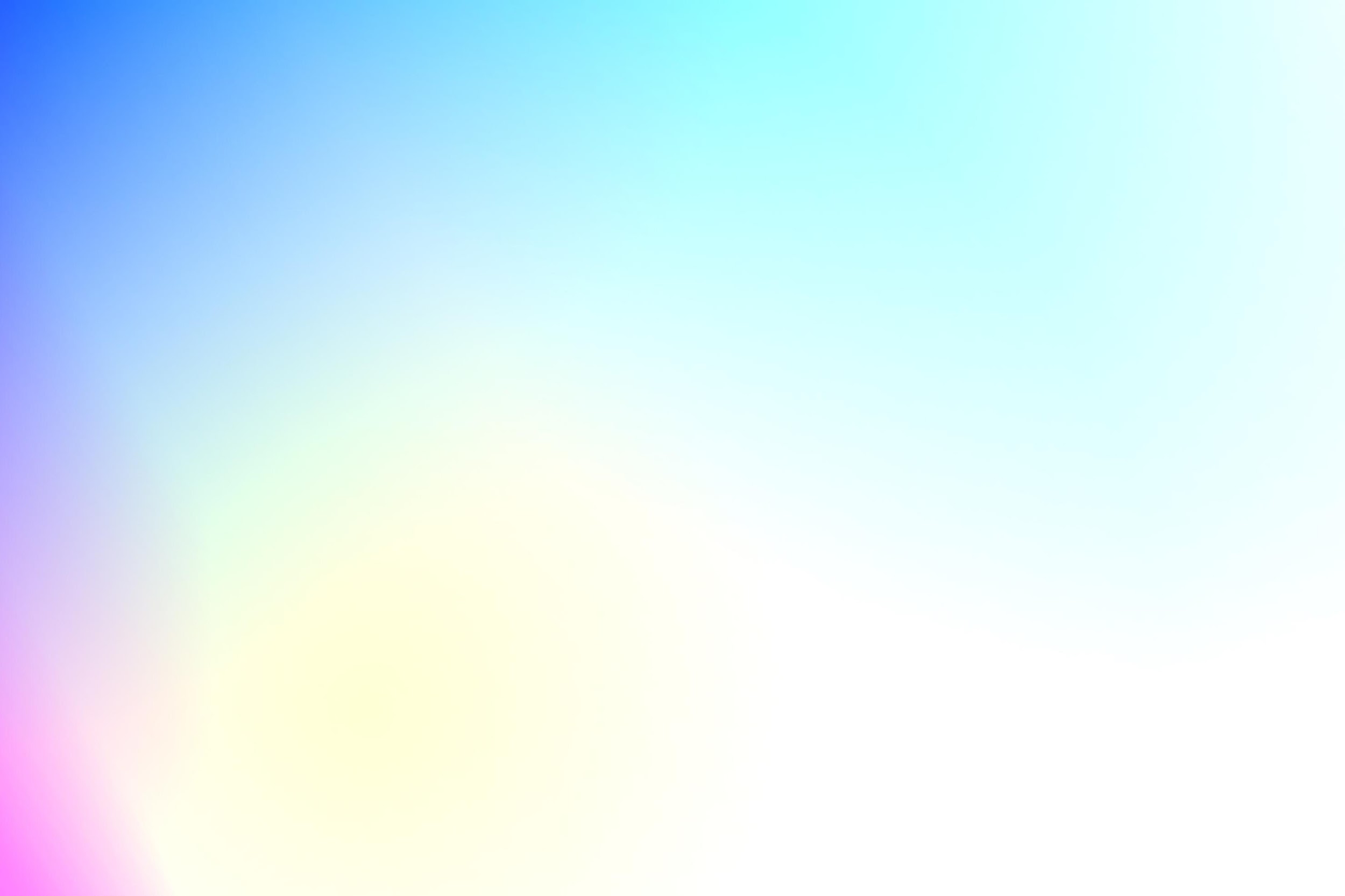 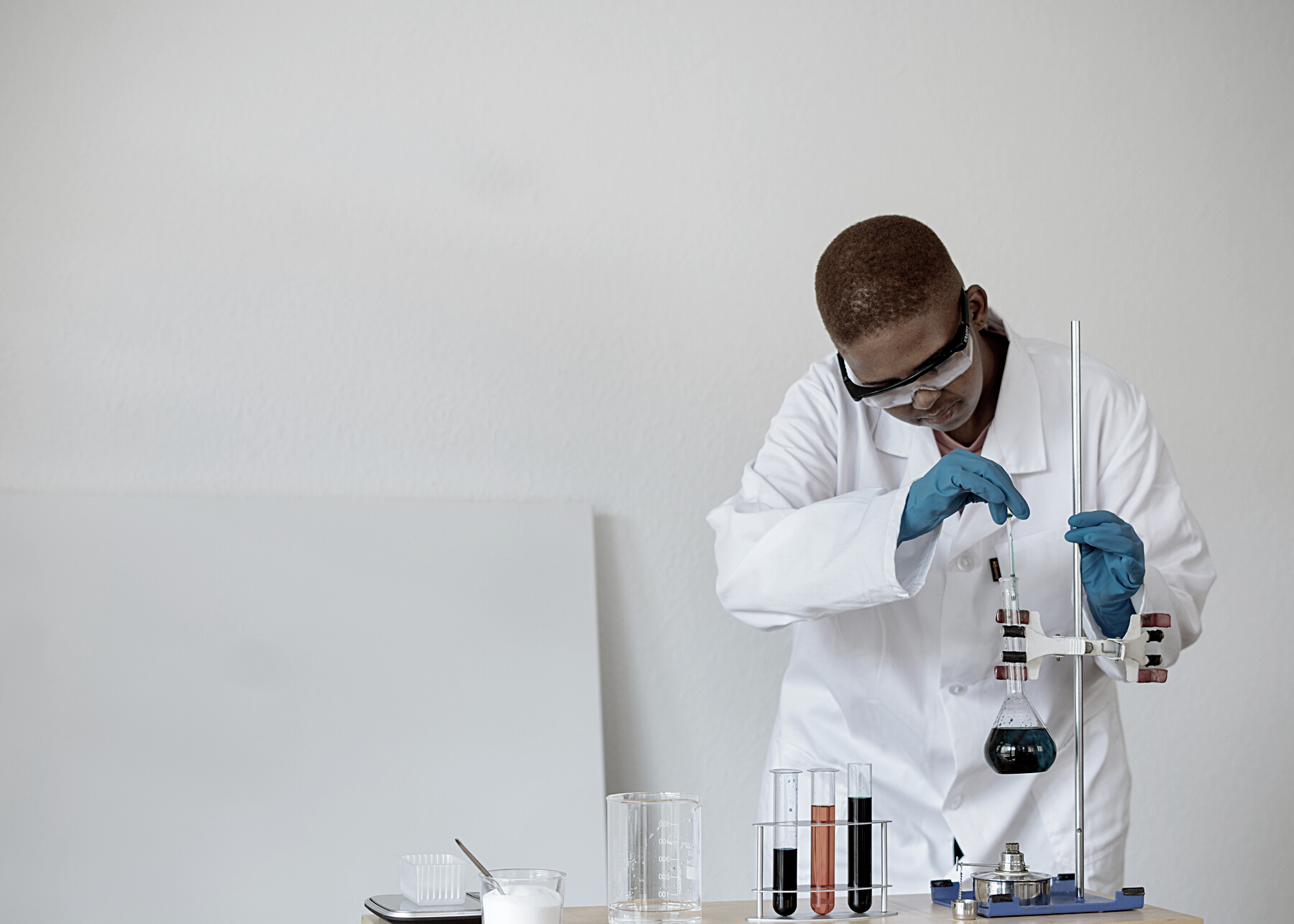 THANK YOU!
Write a closing statement or 
call-to-action here.
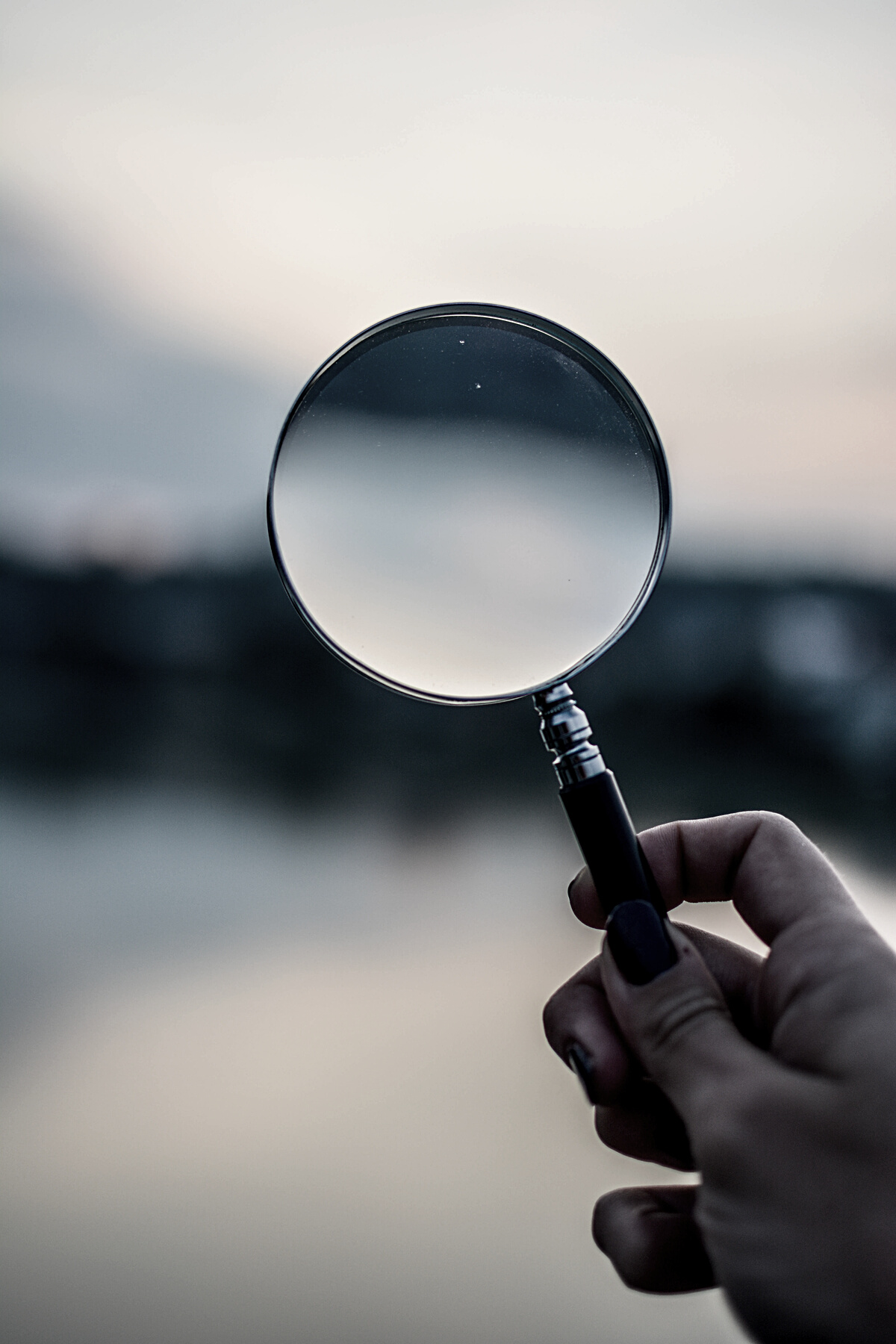 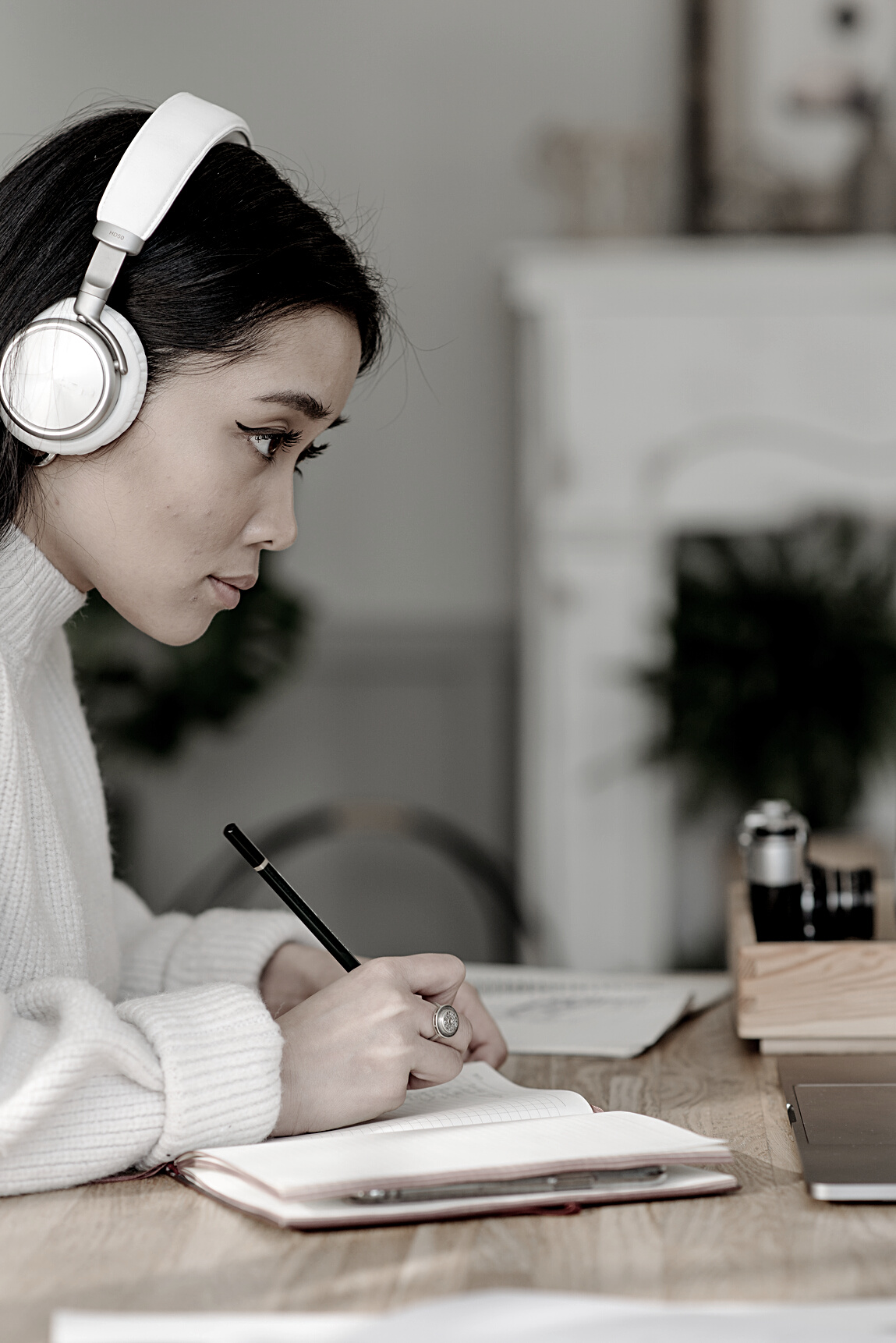 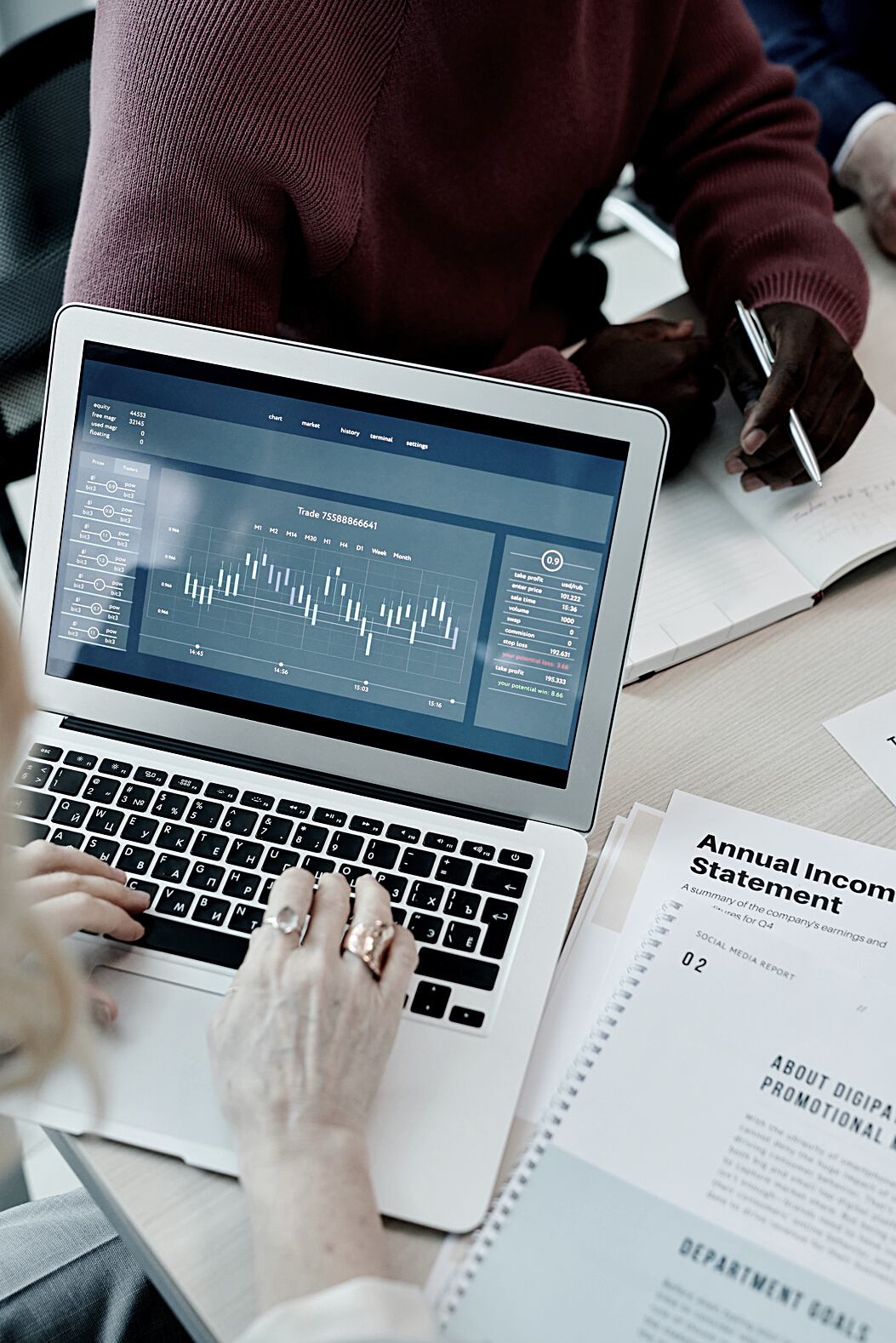 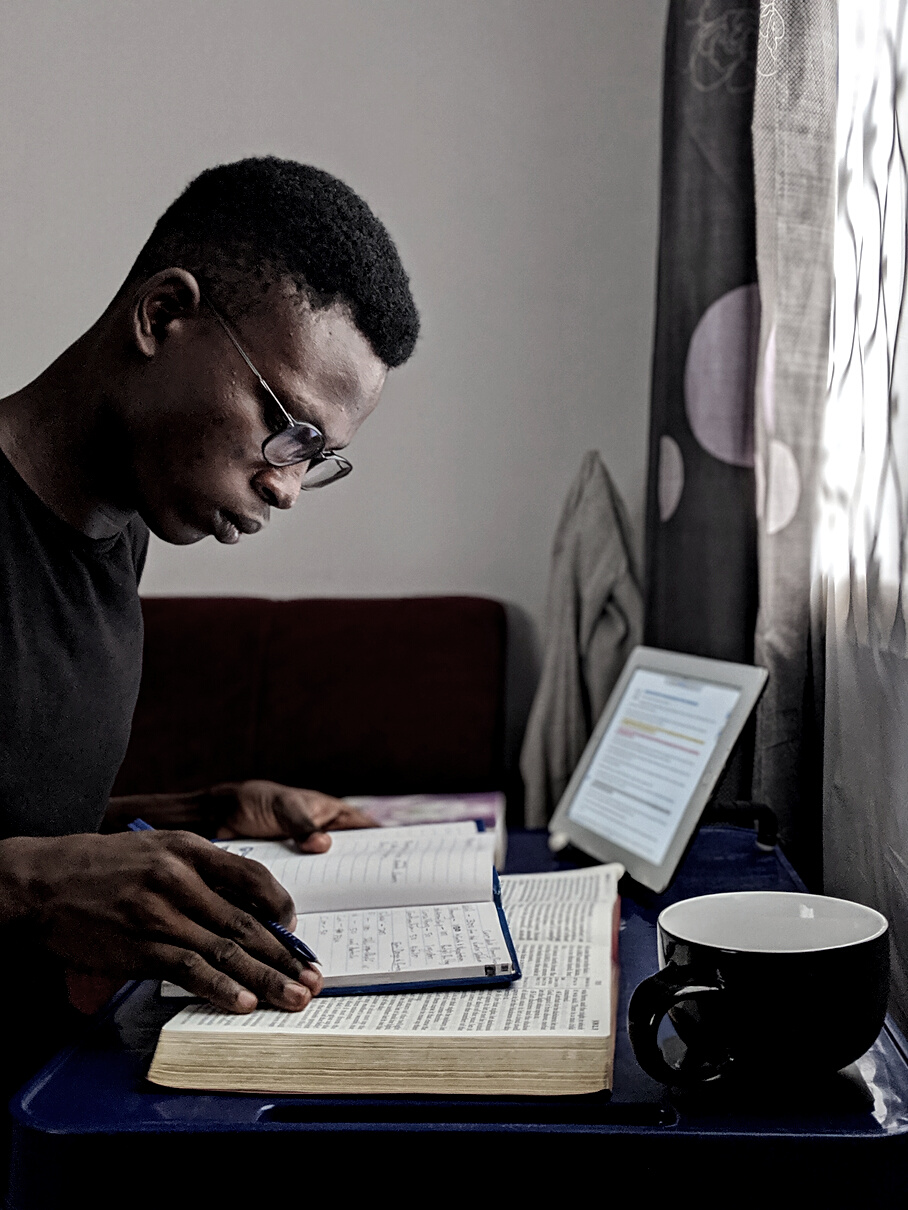 ADD A TEAM MEMBERS PAGE
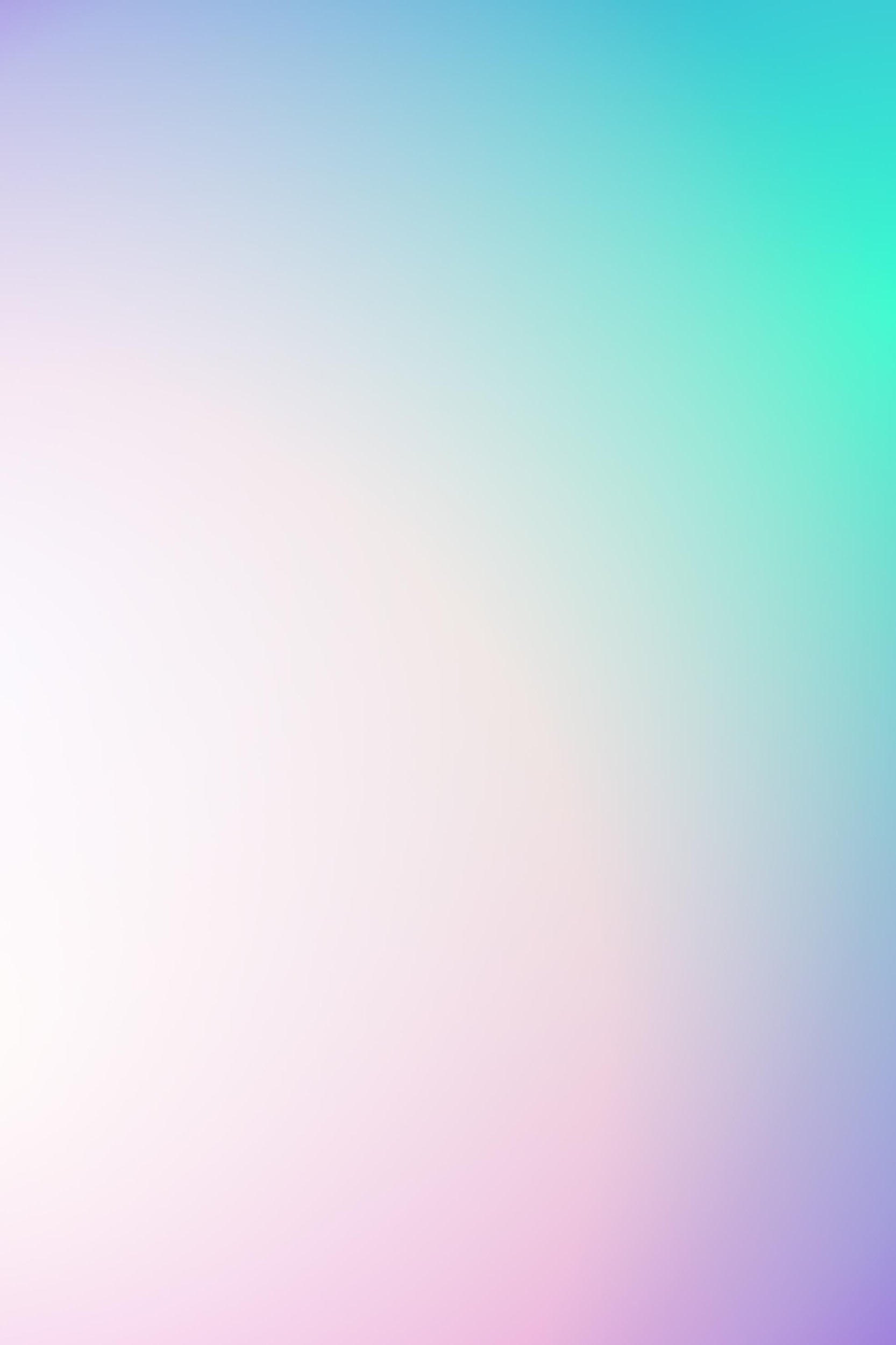 Name
Name
Name
Name
Title or Position
Title or Position
Title or Position
Title or Position
Elaborate on what you want to discuss.
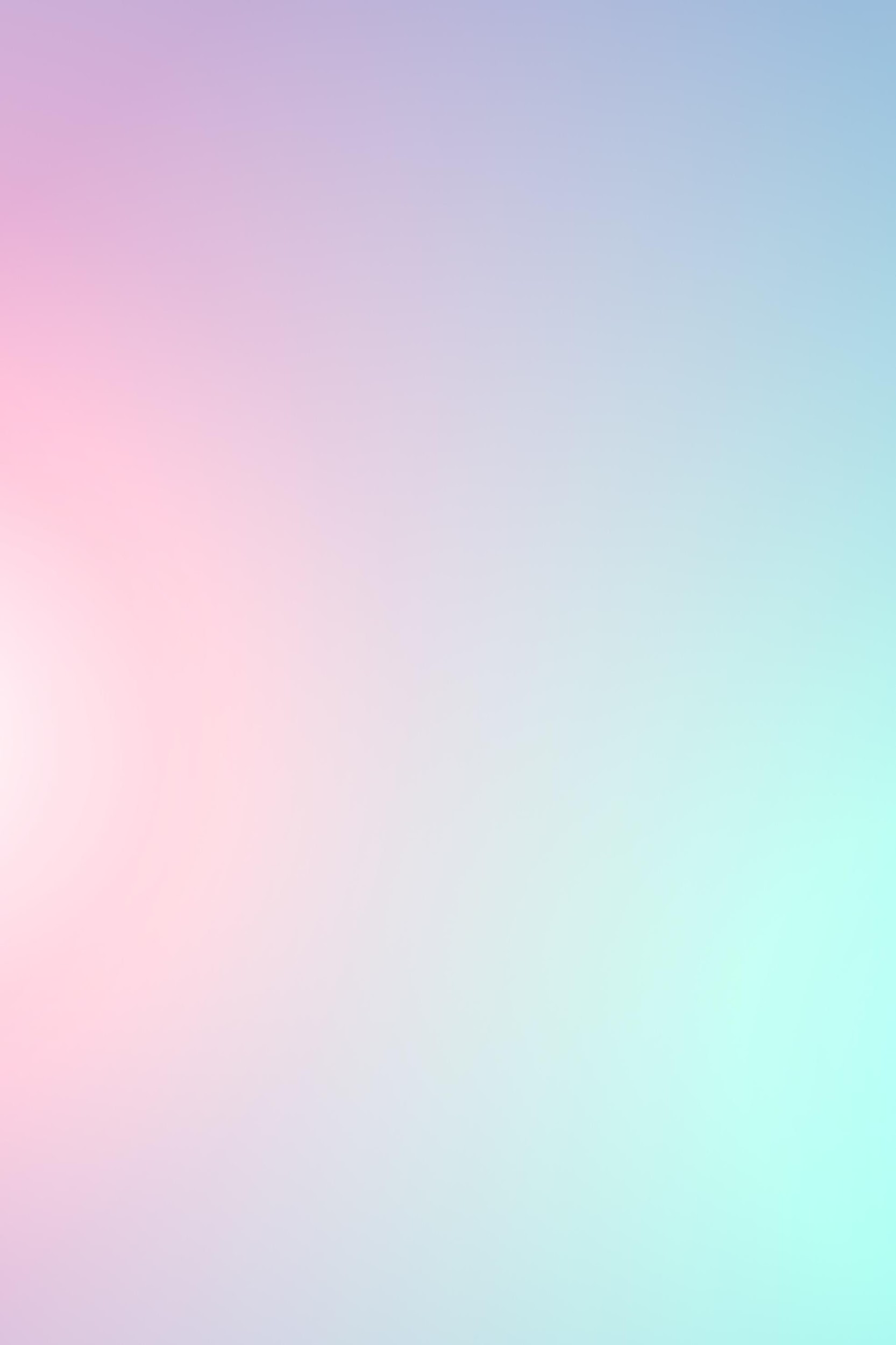 ADD A TIMELINE PAGE
ADD A MAIN POINT
Elaborate on what you want to discuss.
ADD A MAIN POINT
Elaborate on what you want to discuss.
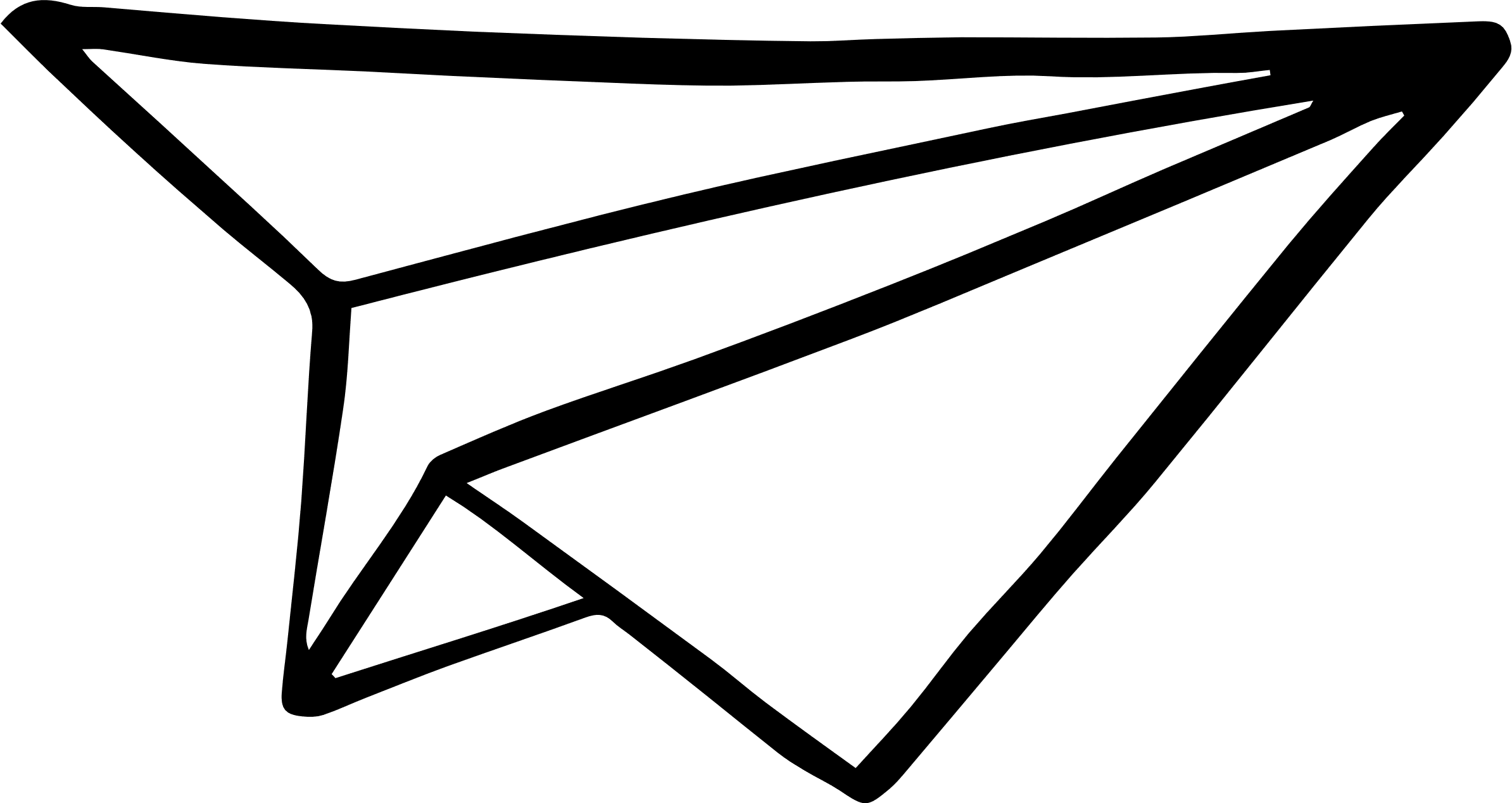 ADD A MAIN POINT
Elaborate on what you want to discuss.
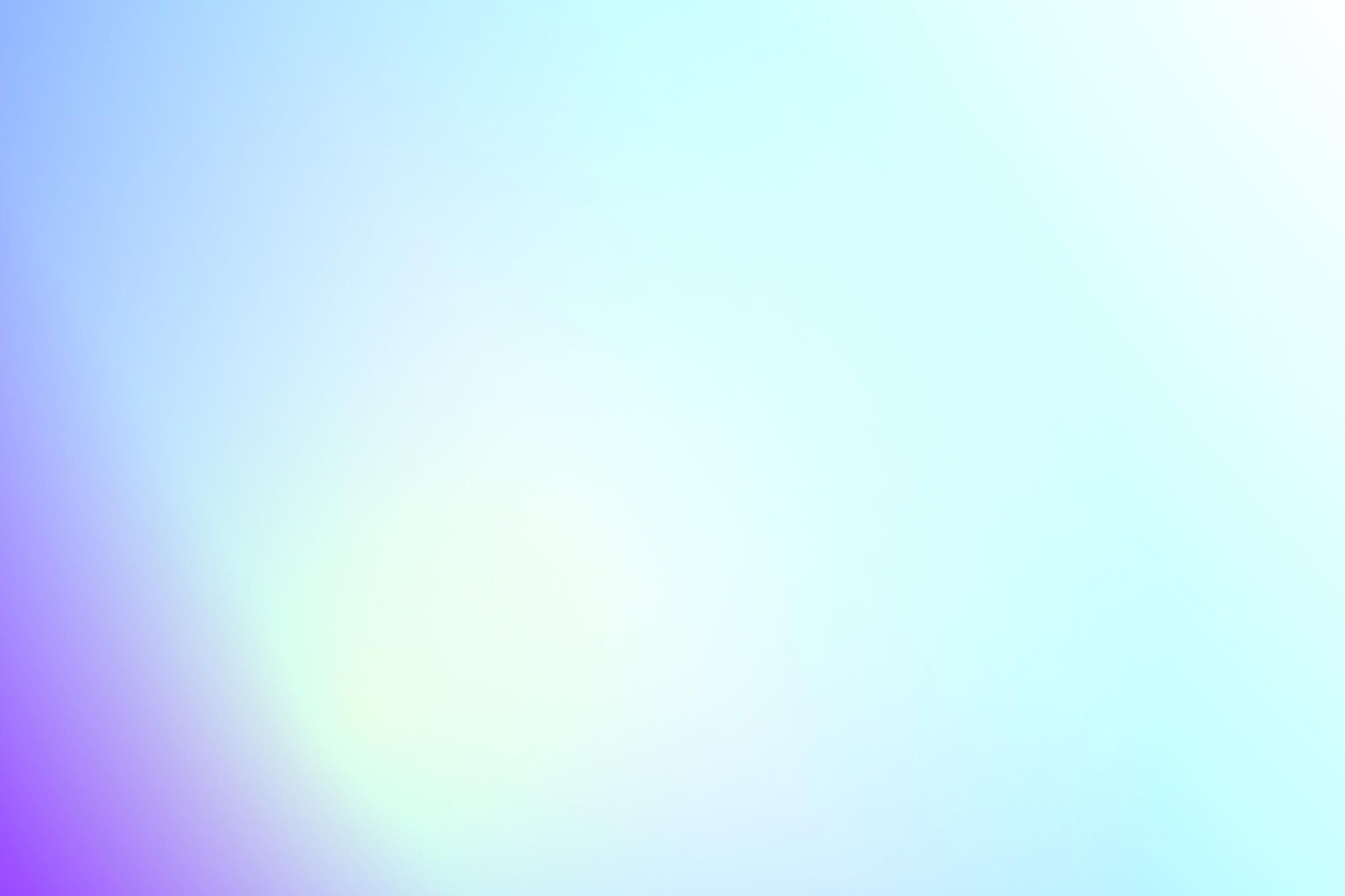 S
W
O
T
STRENGTHS
WEAKNESSES
OPPORTUNITIES
THREATS
What are you 
doing well? 
What sets you apart?
What are your 
good qualities?
Where do you need to improve? 
Are resources adequate? 
What do others do better than you?
What are your goals? 
Are demands shifting? 
How can it 
be improved?
What are the blockers you're facing? 
What are factors outside of 
your control?
25
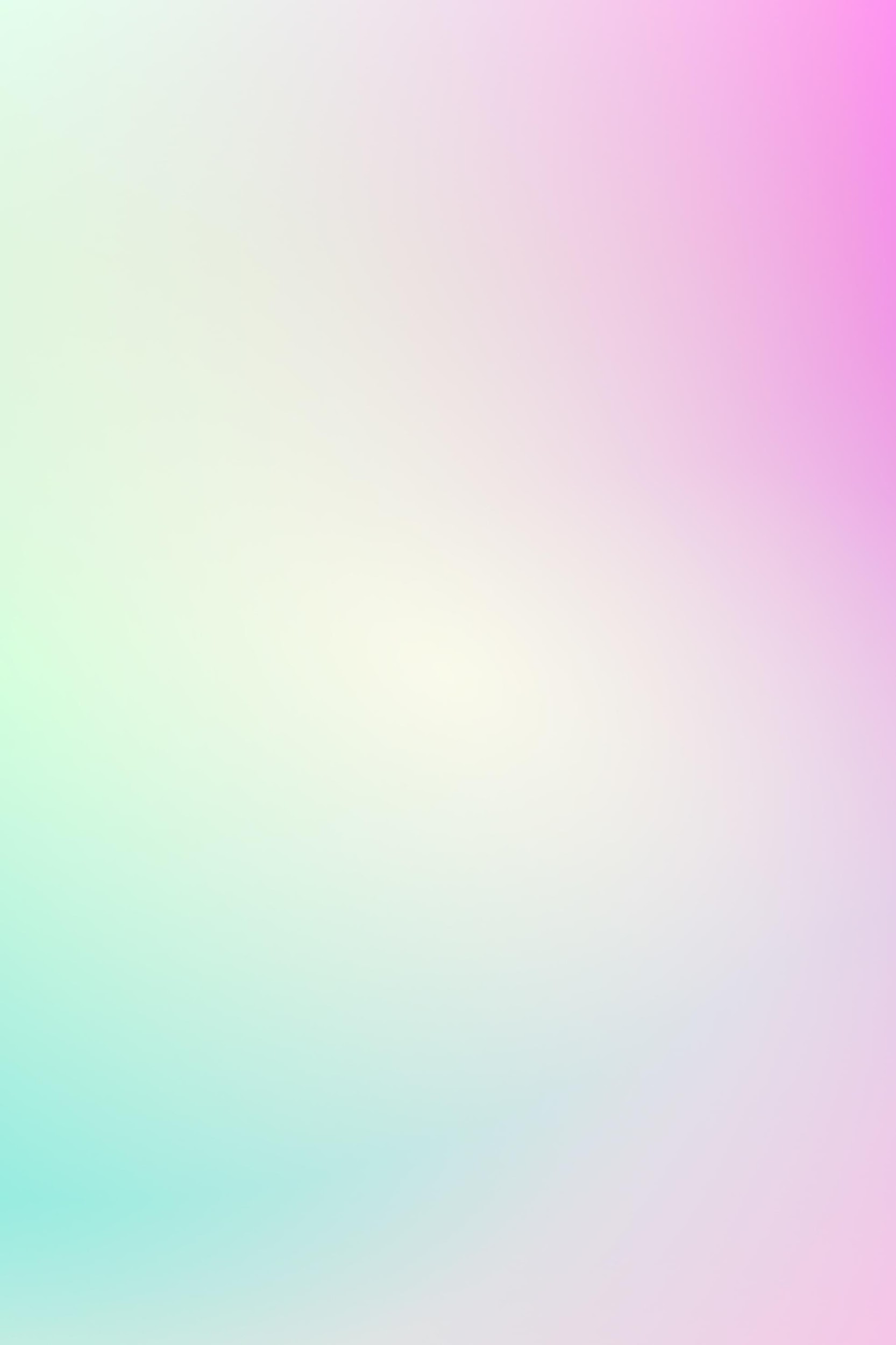 ANALYSIS OF THE RESULTS
20
15
Discuss the results of the research.
10
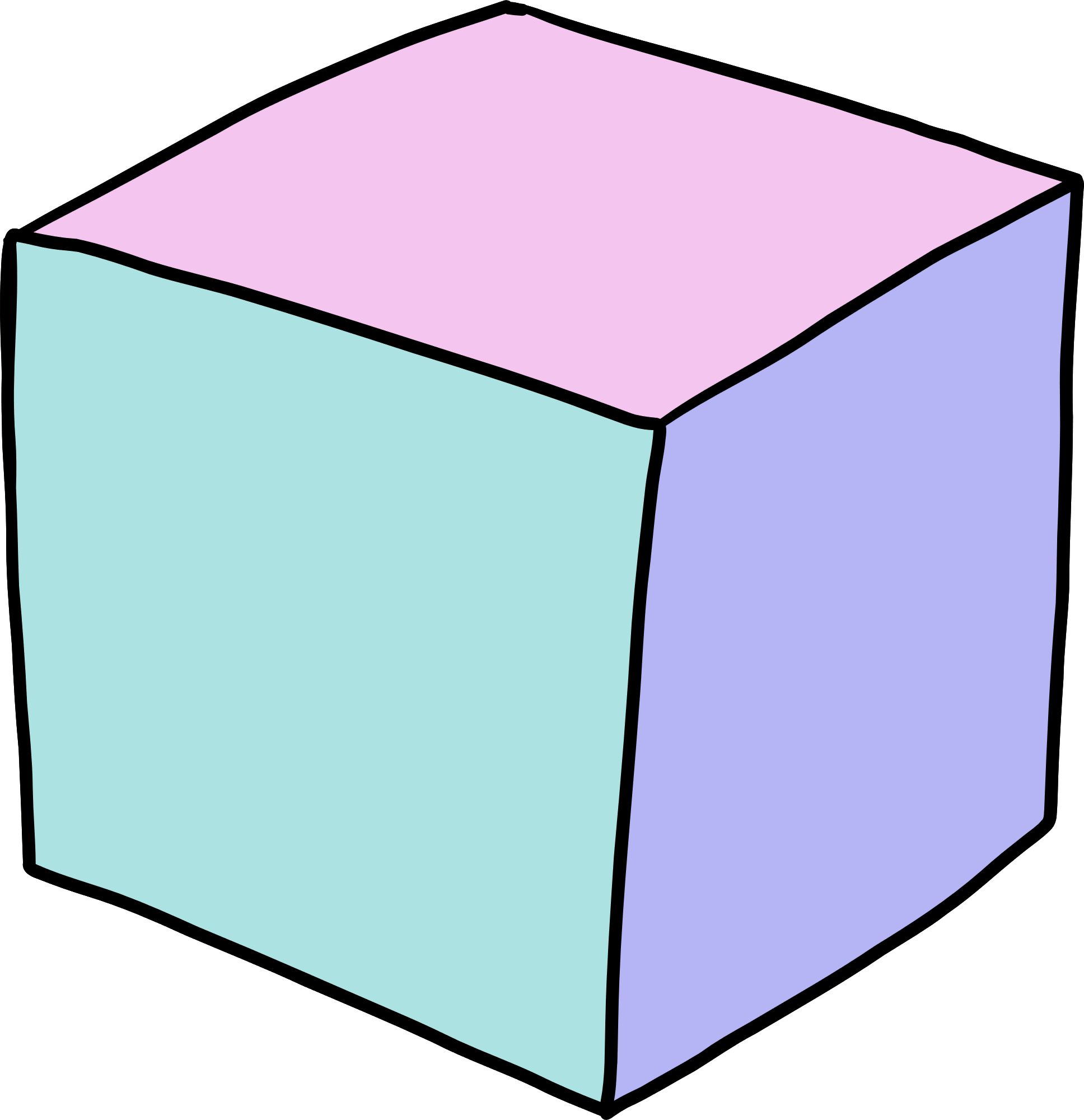 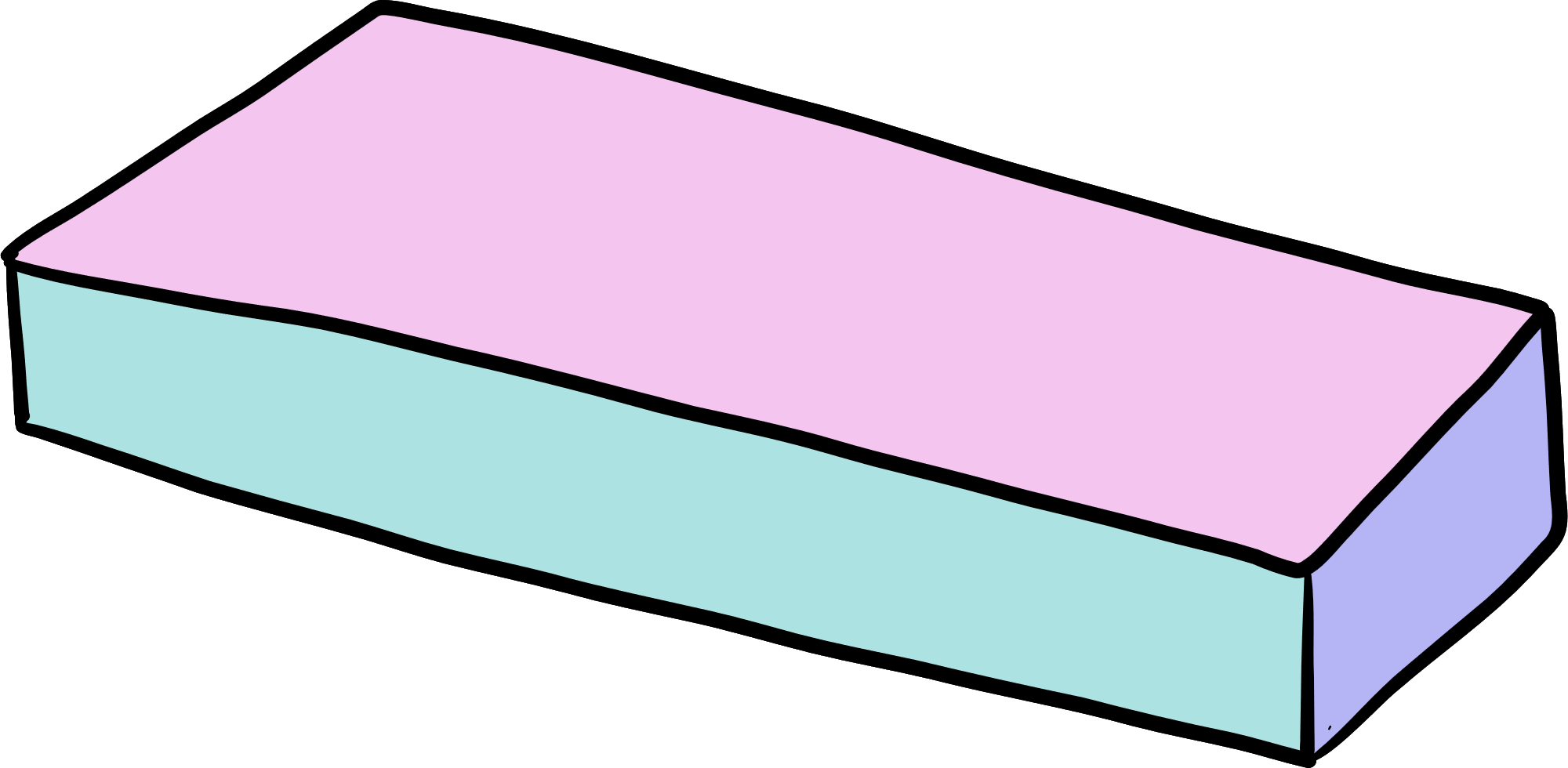 5
0
Item 1
Item 2
Item 3
Item 4
Item 5
Add a topic
Add a topic
Add a topic
Add a topic
Add a topic
Add a topic
Add a topic
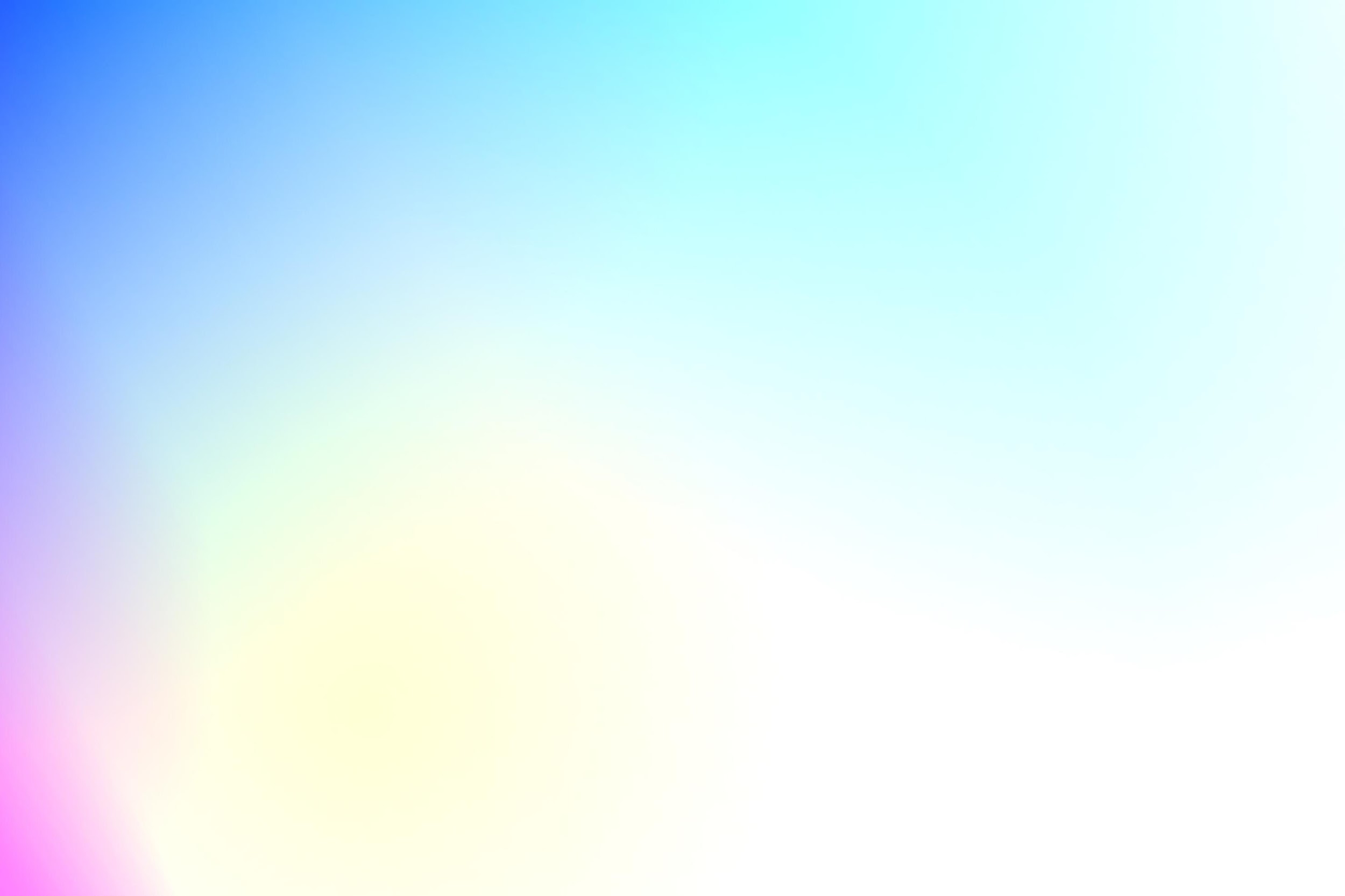 METHODOLOGY
Add a topic
Email
Social Media
Call us
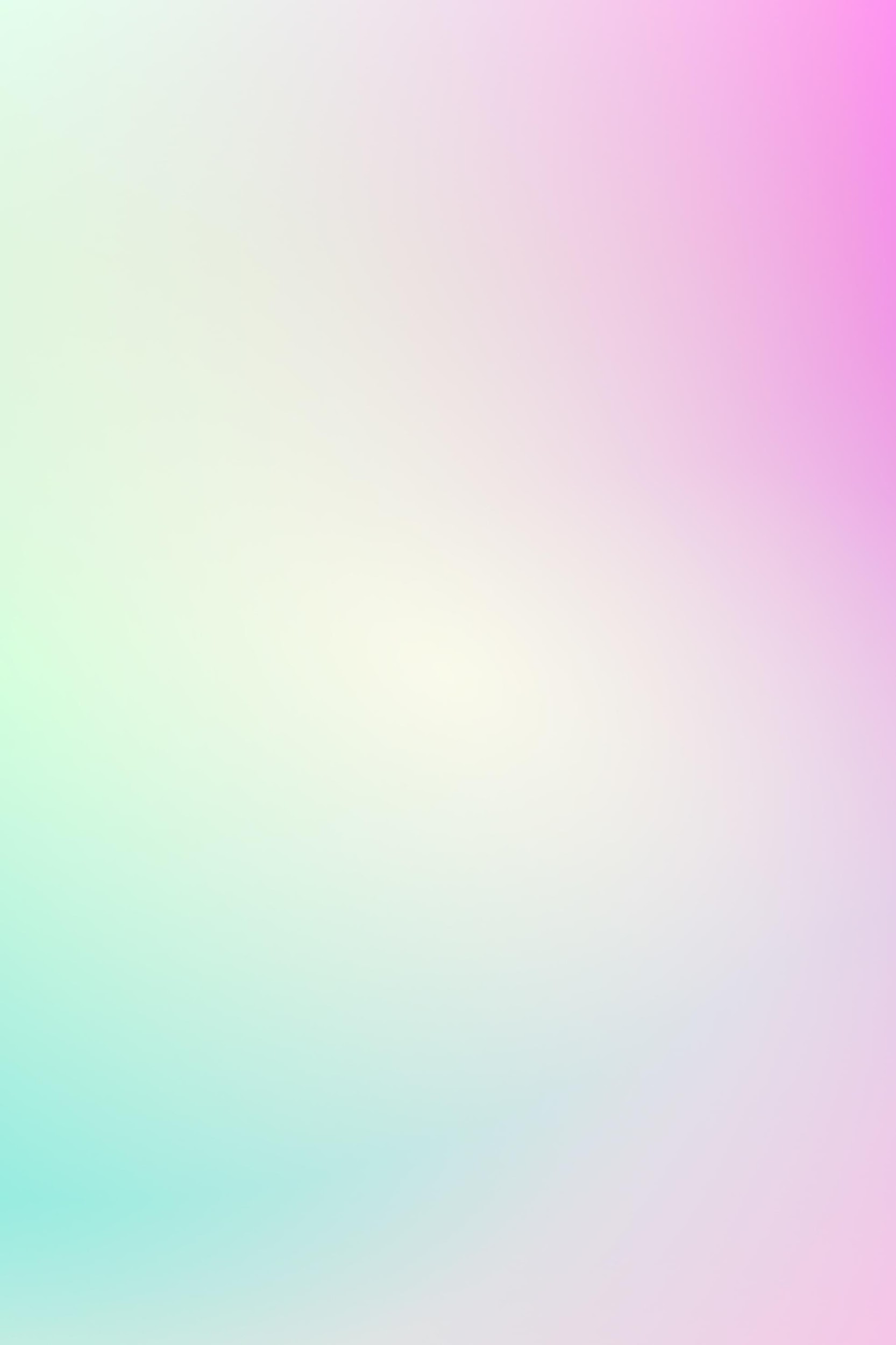 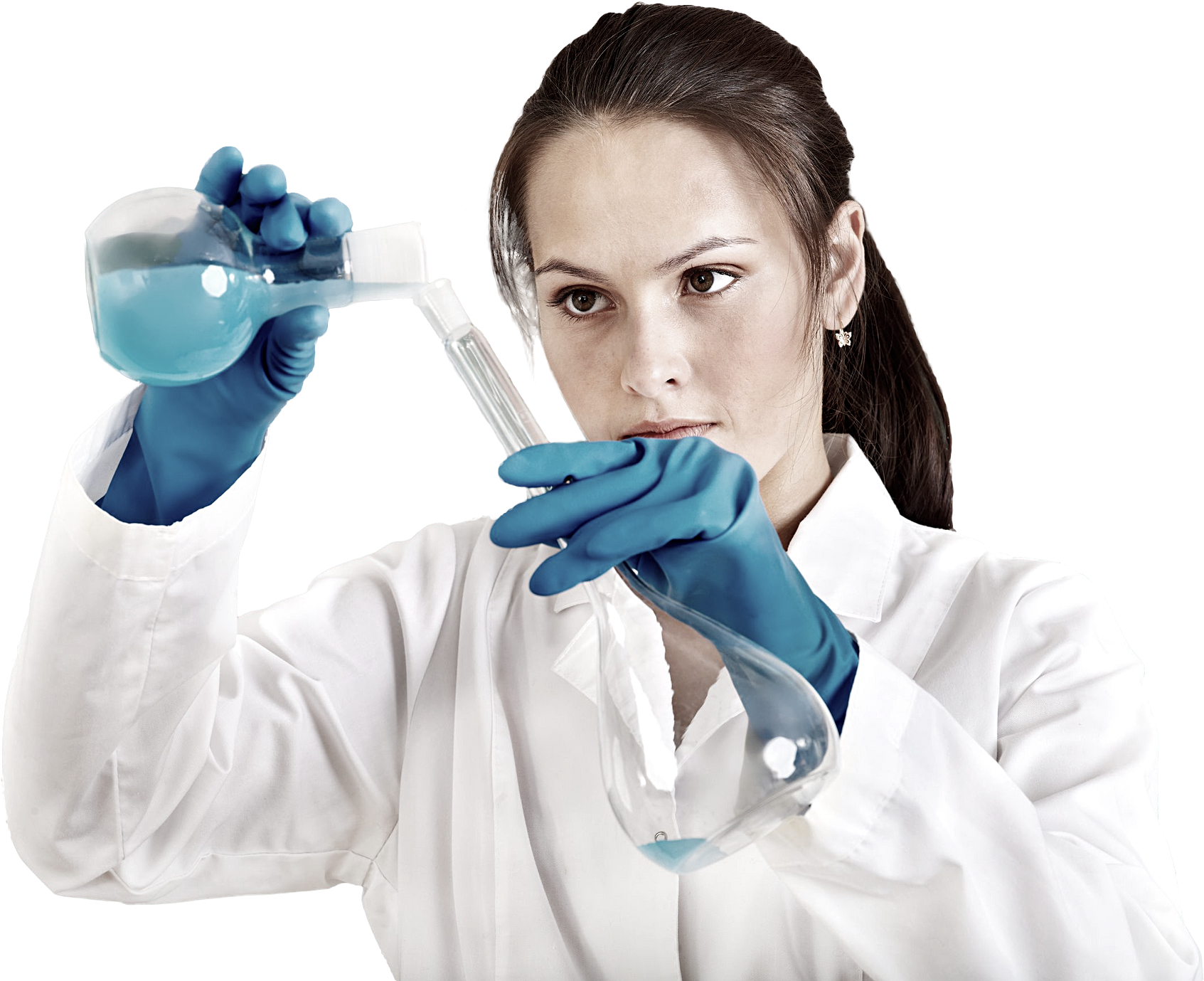 hello@reallygreatsite.com
@reallygreatsite
123-456-7890
GET IN TOUCH
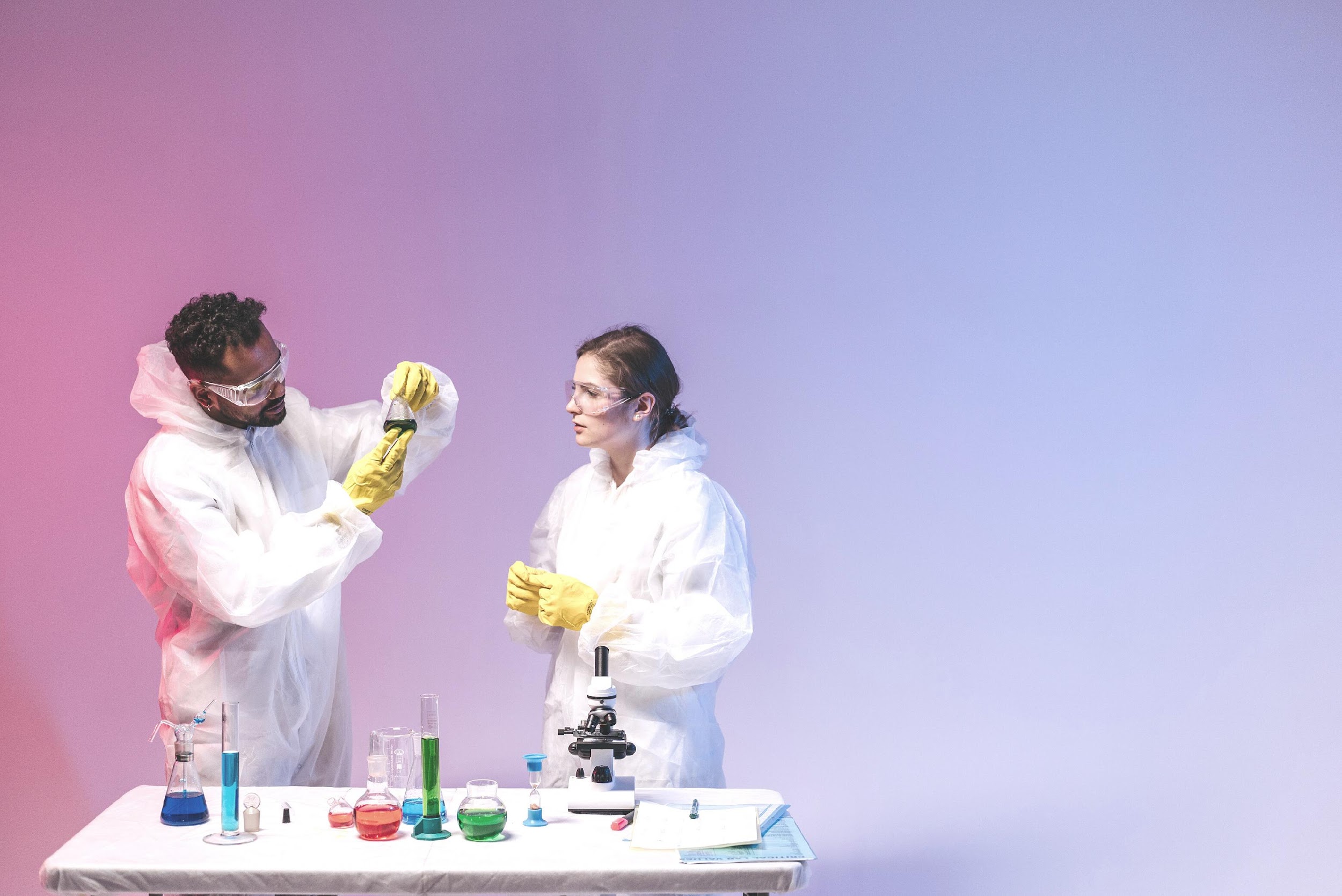 FONTS IN THIS PRESENTATION
This presentation template uses the following free fonts:
Titles: Forum
Headers: Sarabun
Body Copy: Sarabun
You can find these fonts online too. 
Happy designing!
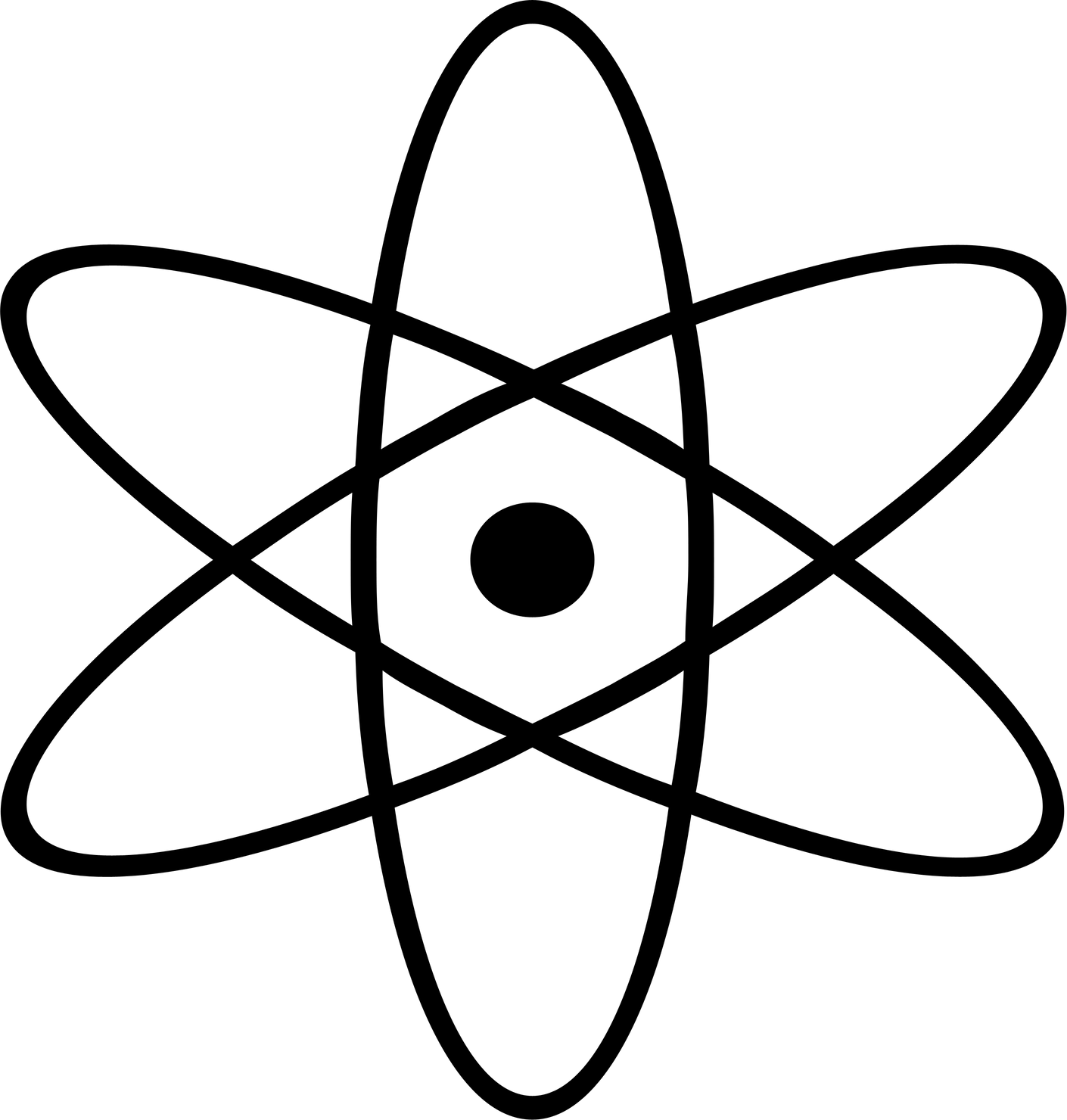 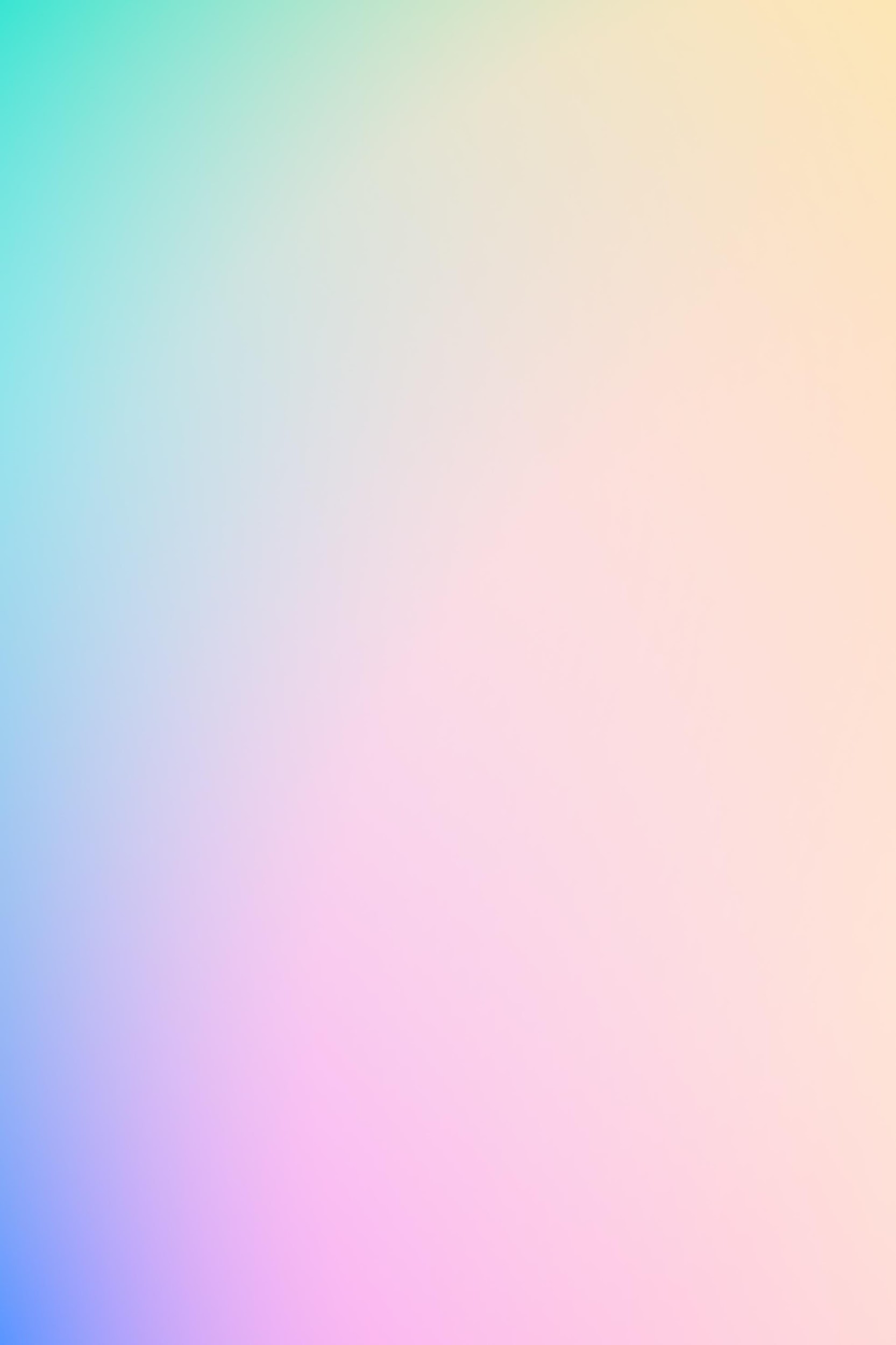 CREDITS
This presentation template is free for everyone to use thanks to the following:
SlidesCarnival for the presentation template
Pexels for the photos
HAPPY DESIGNING!
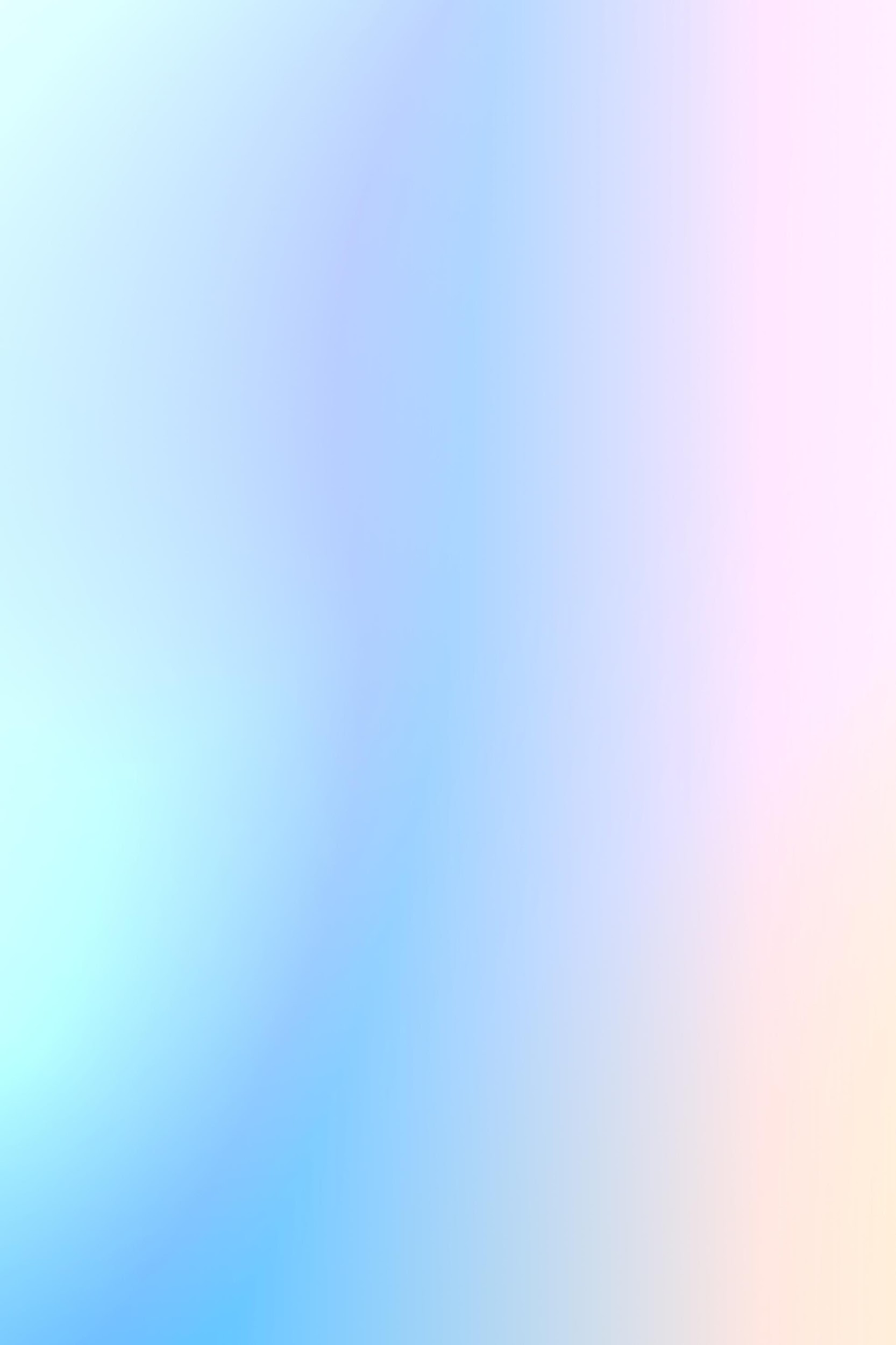 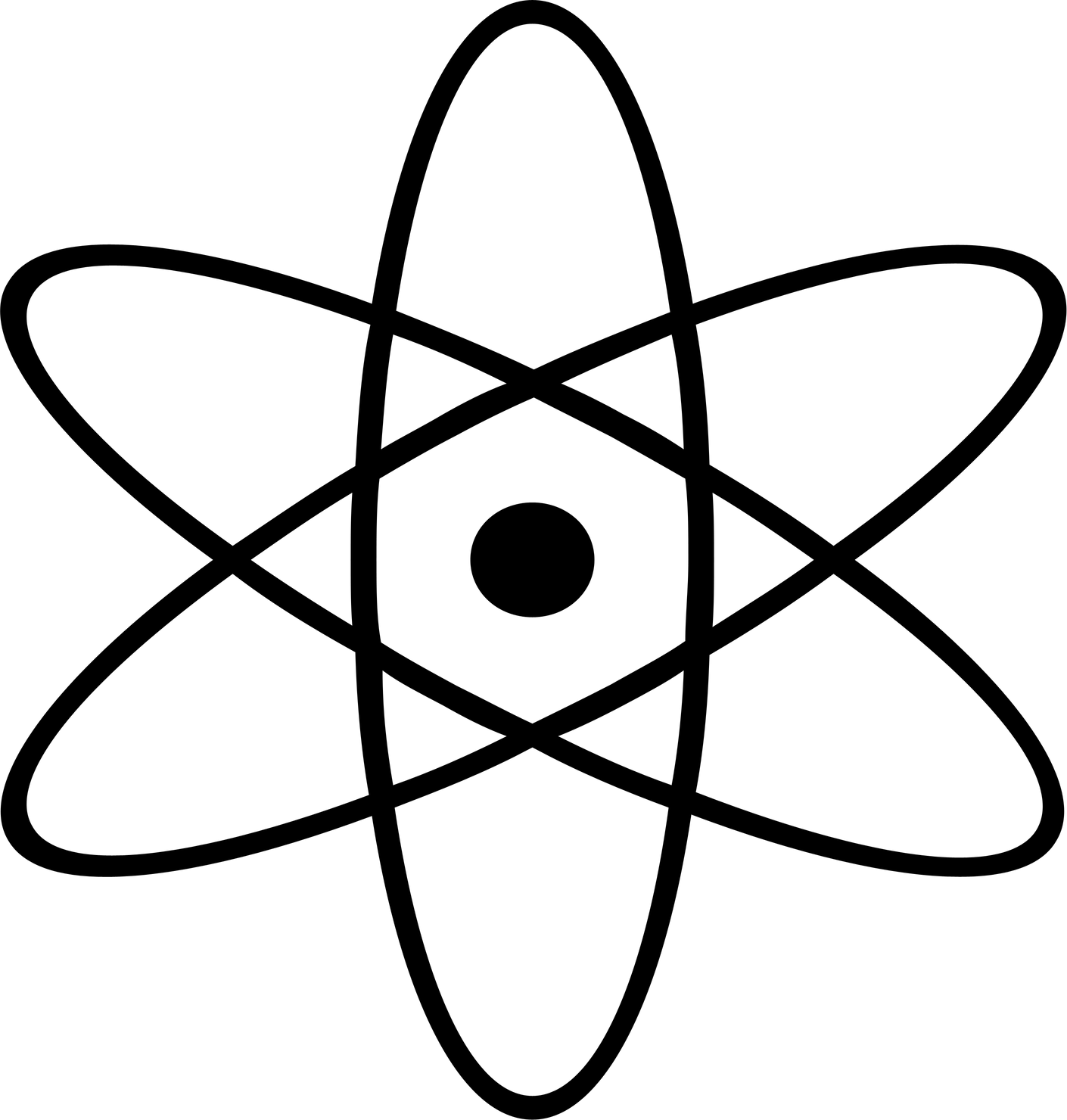 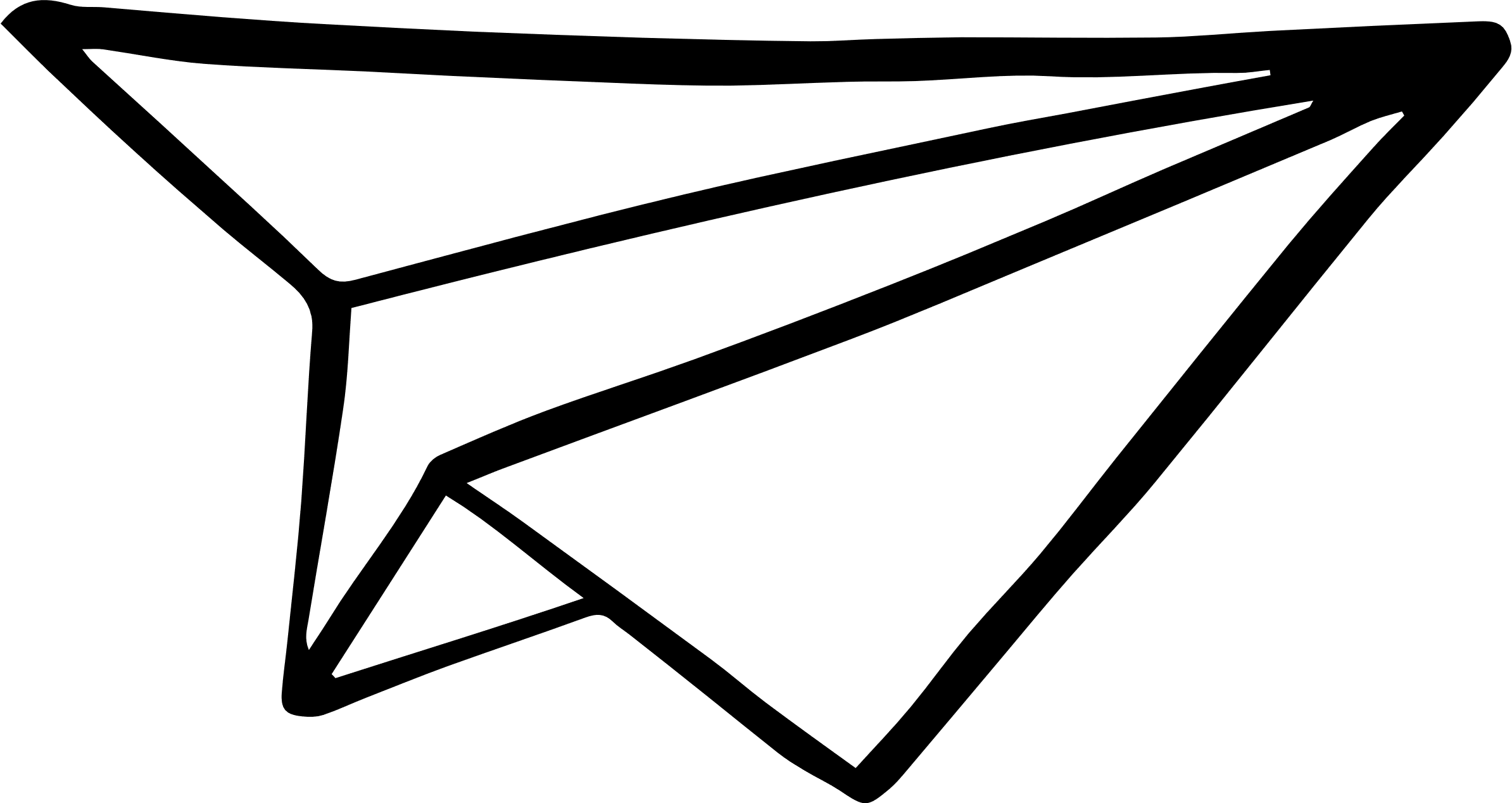 RESOURCE 
PAGE
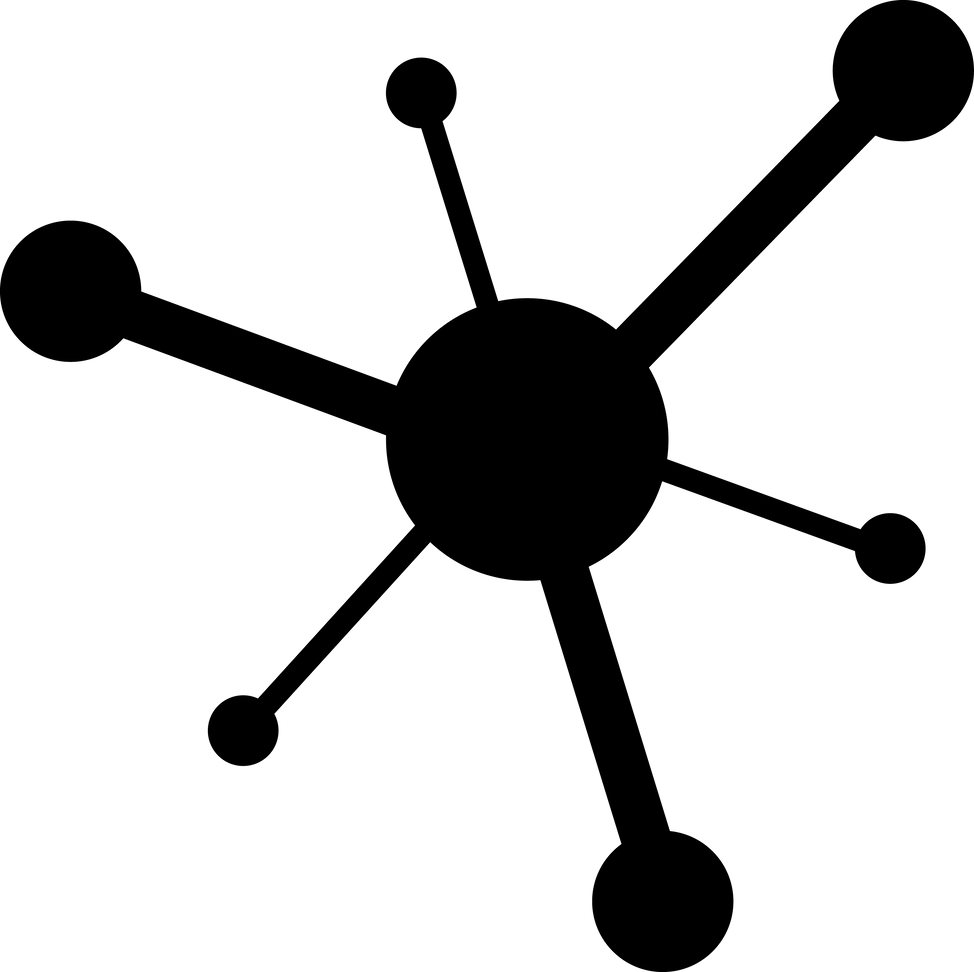 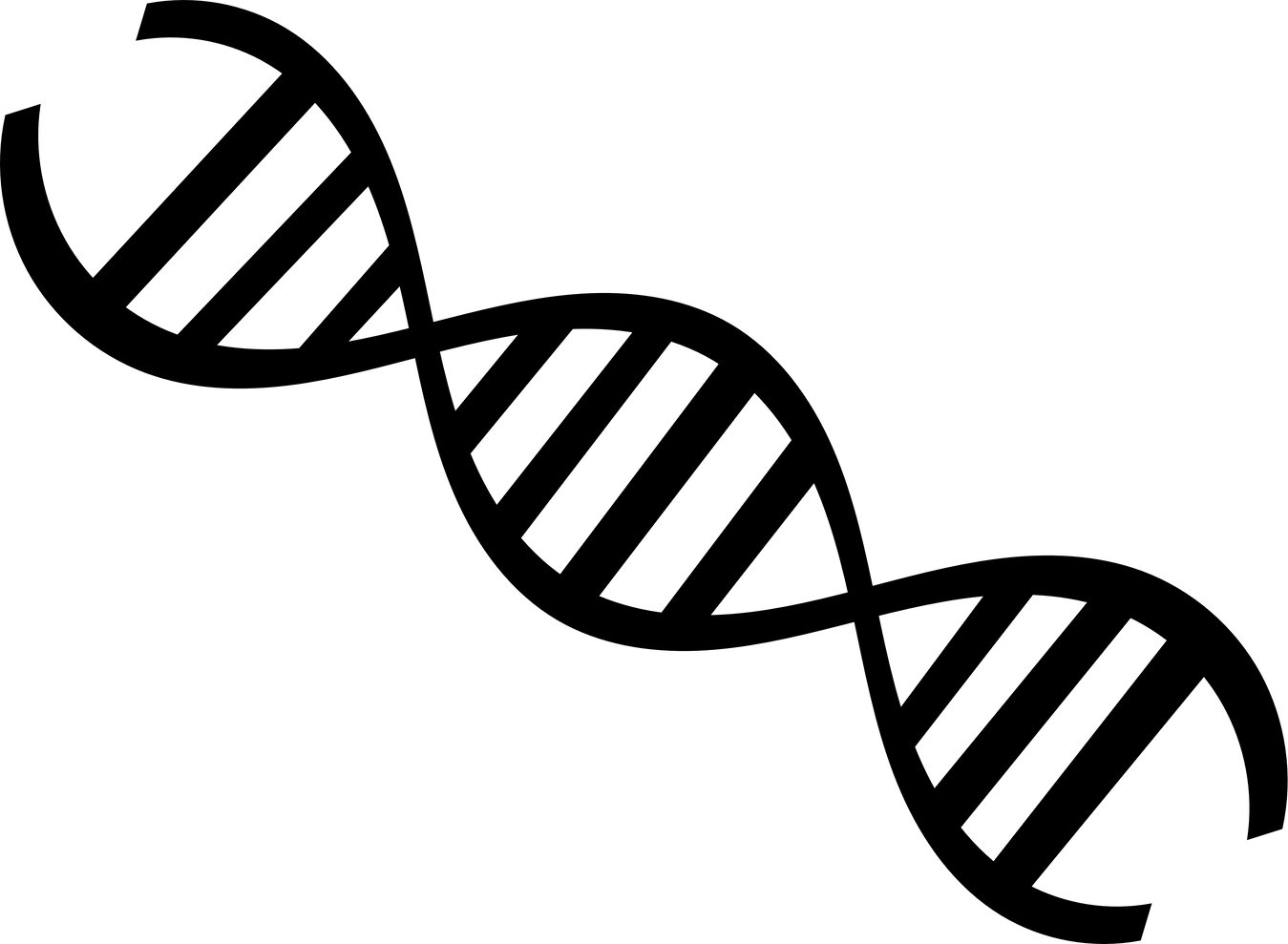 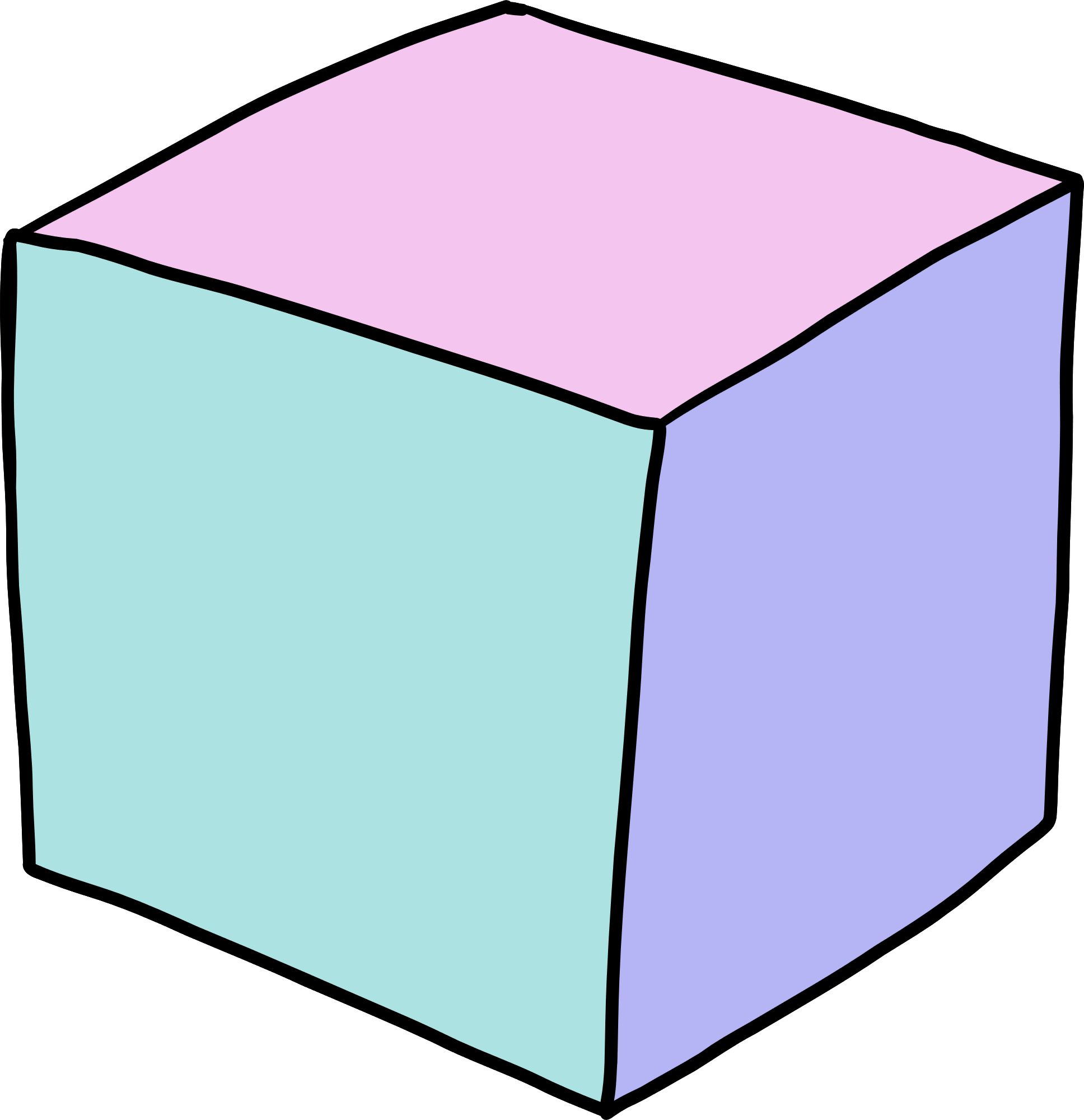 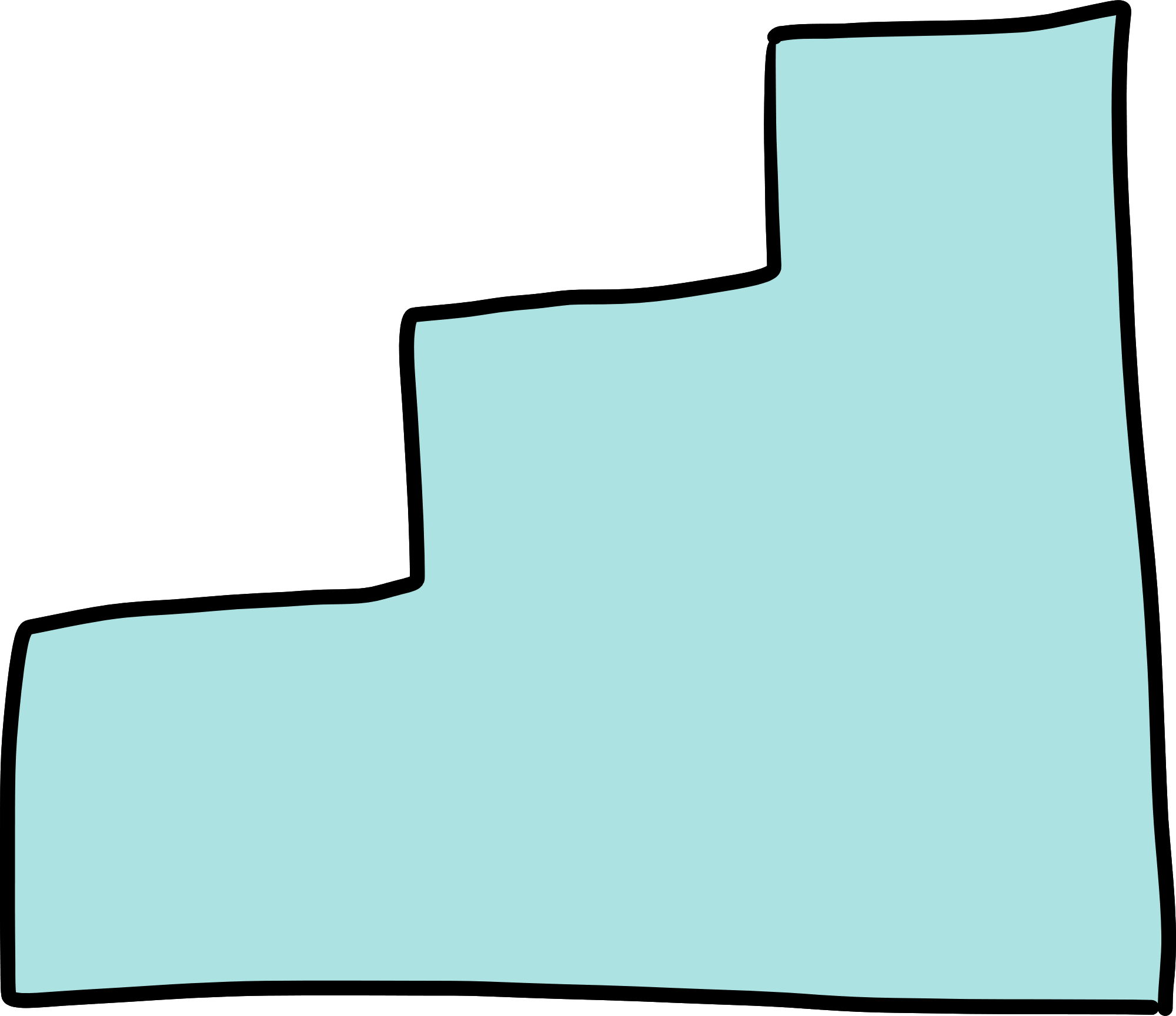 Use these design resources in your Canva Presentation. Happy designing! 

Don't forget to delete this page before presenting.
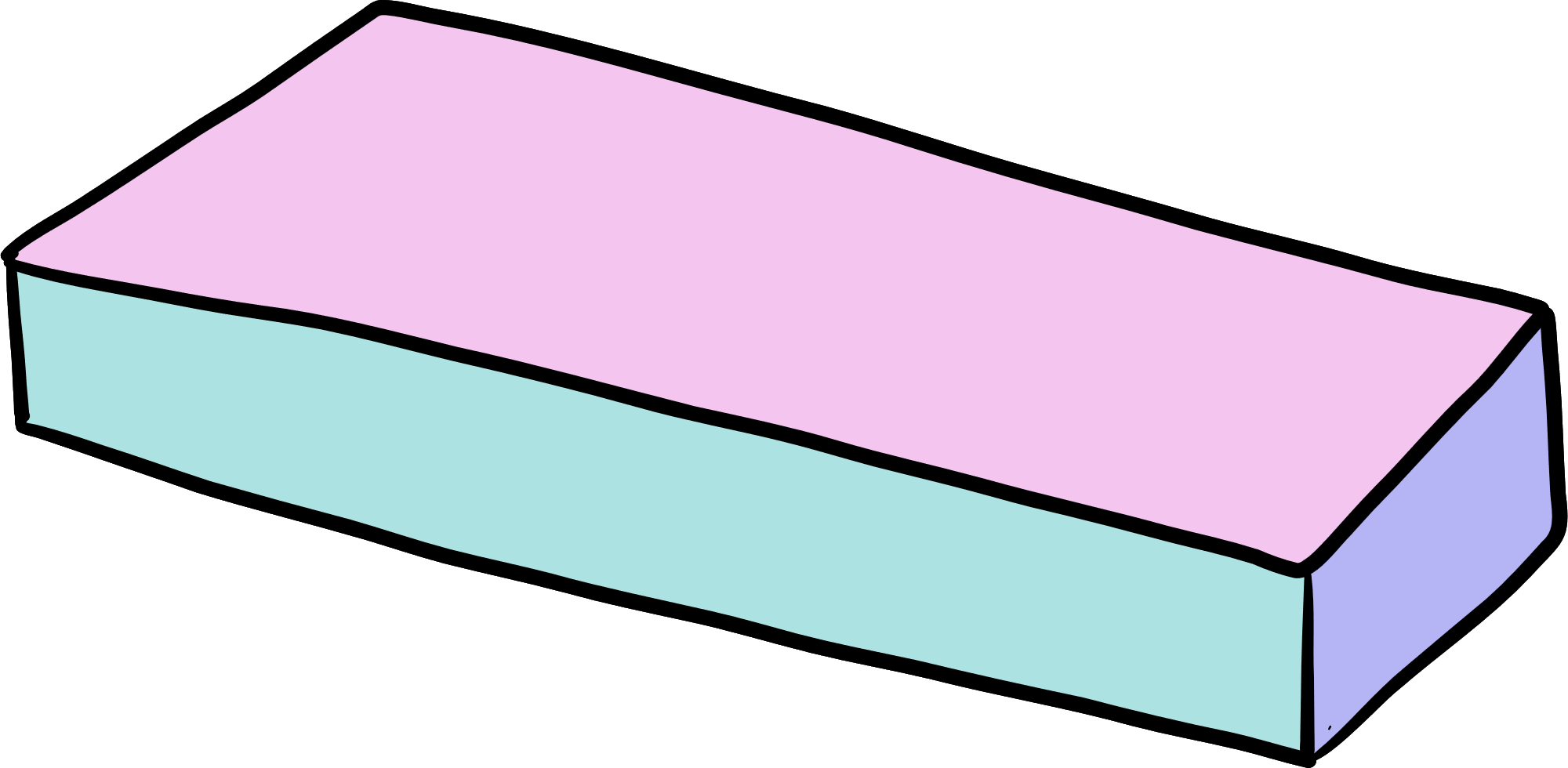 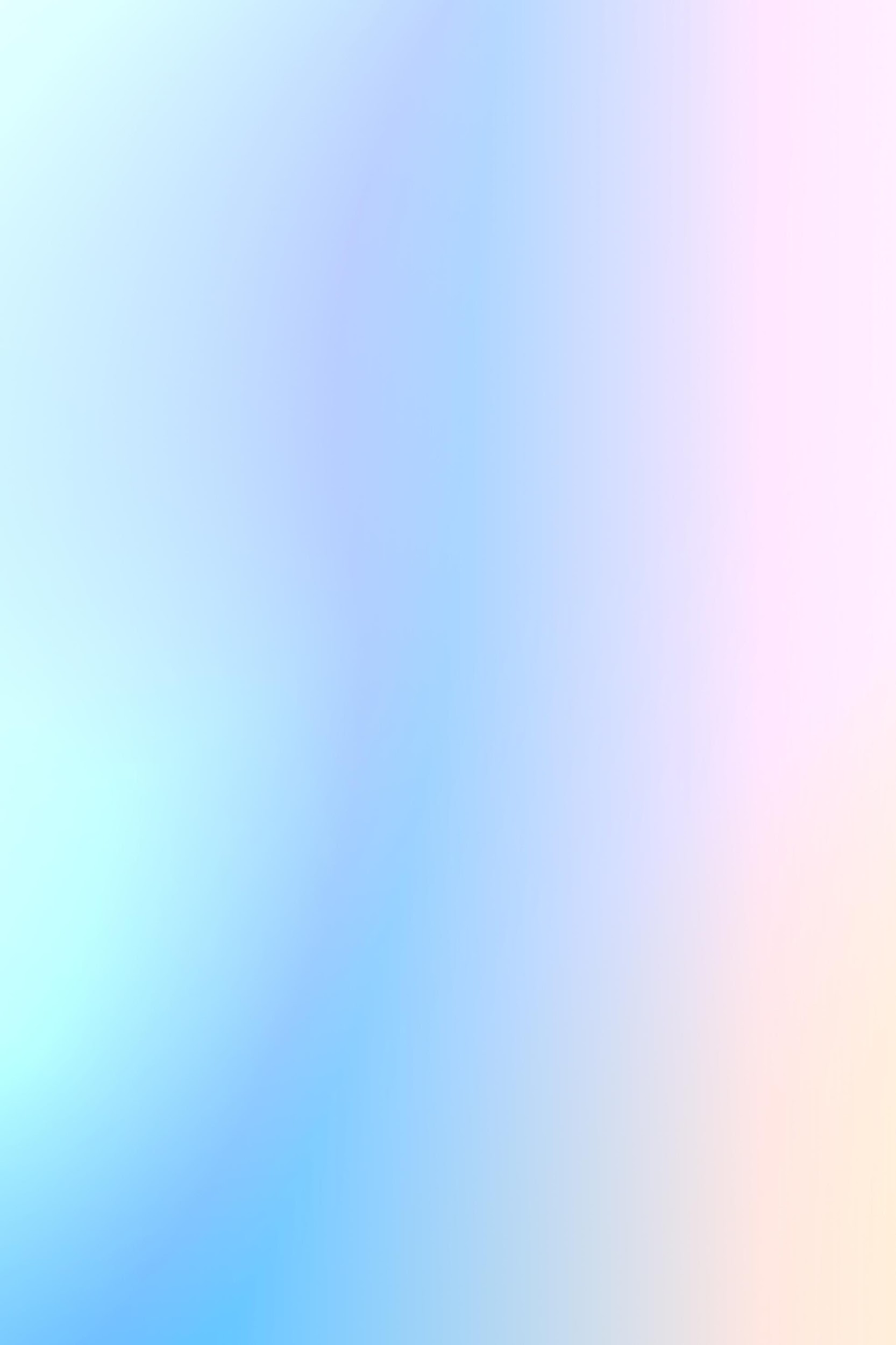 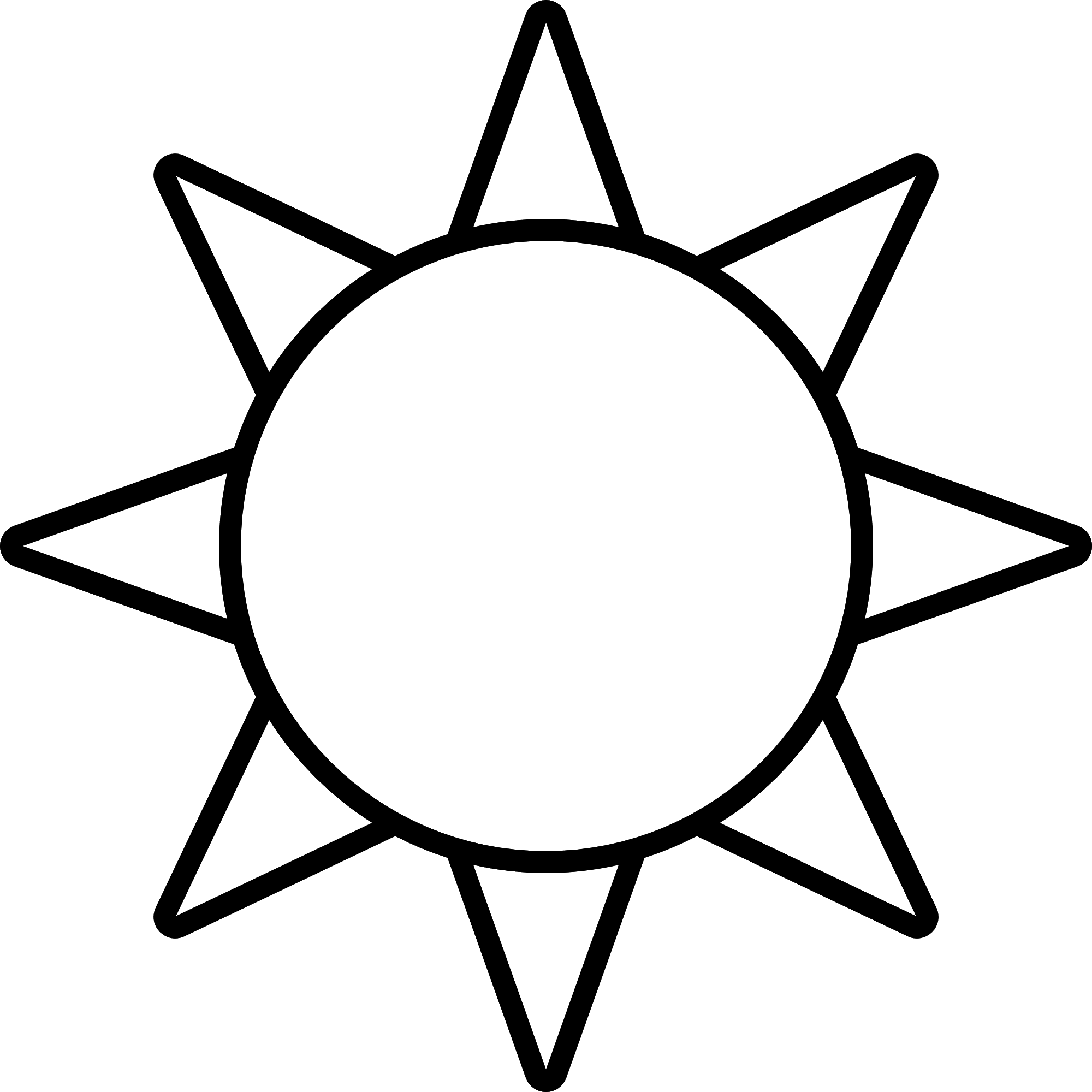 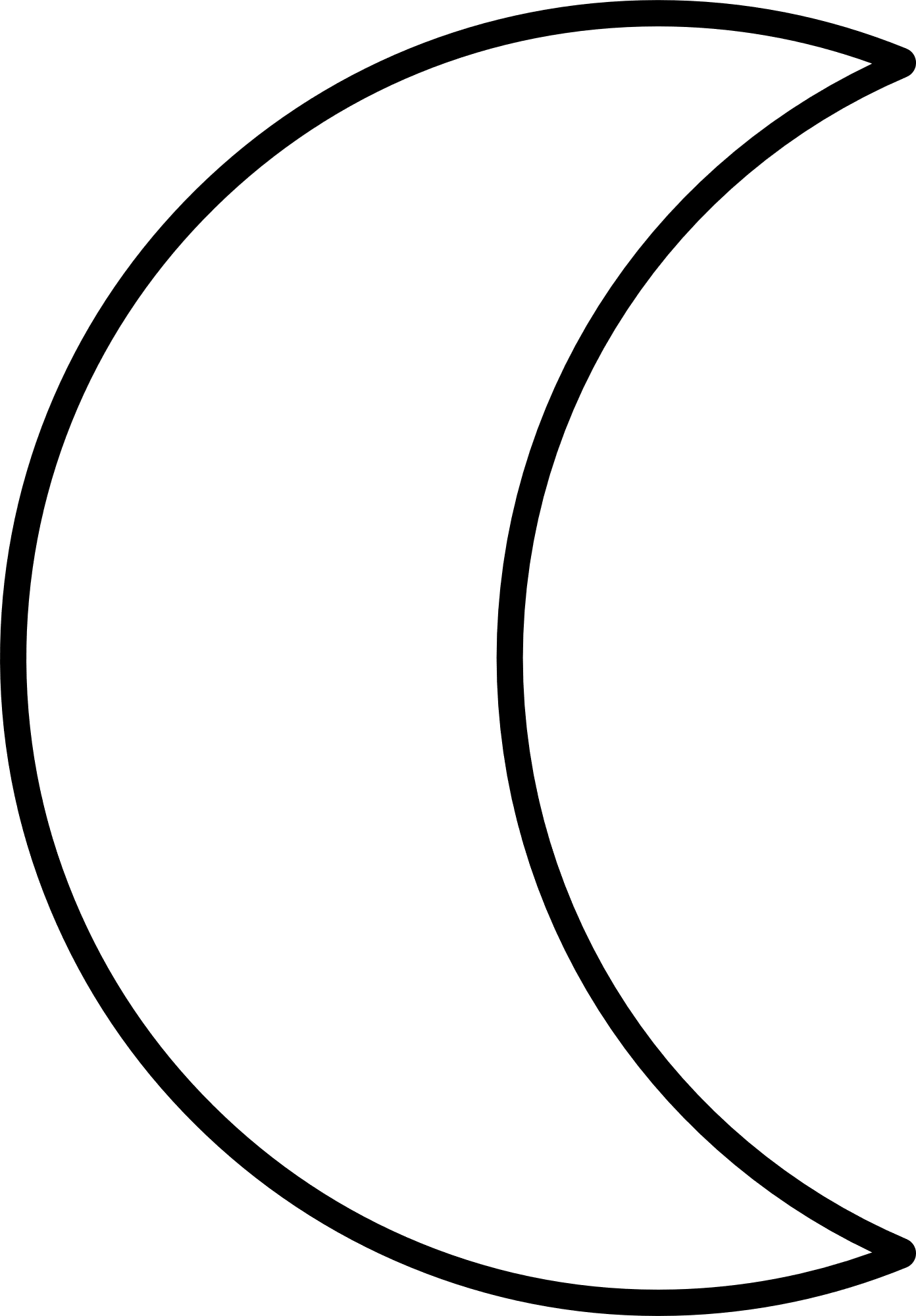 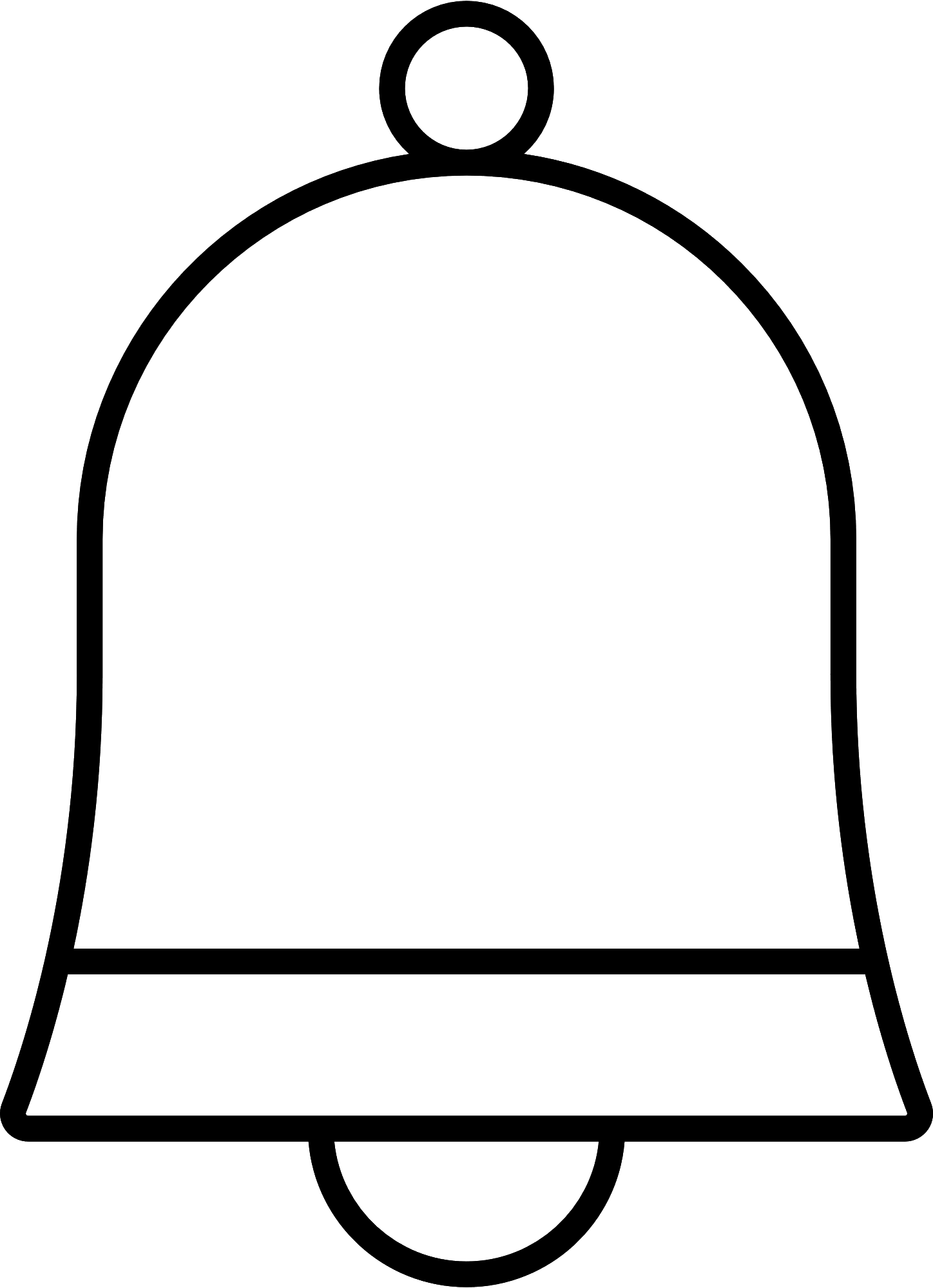 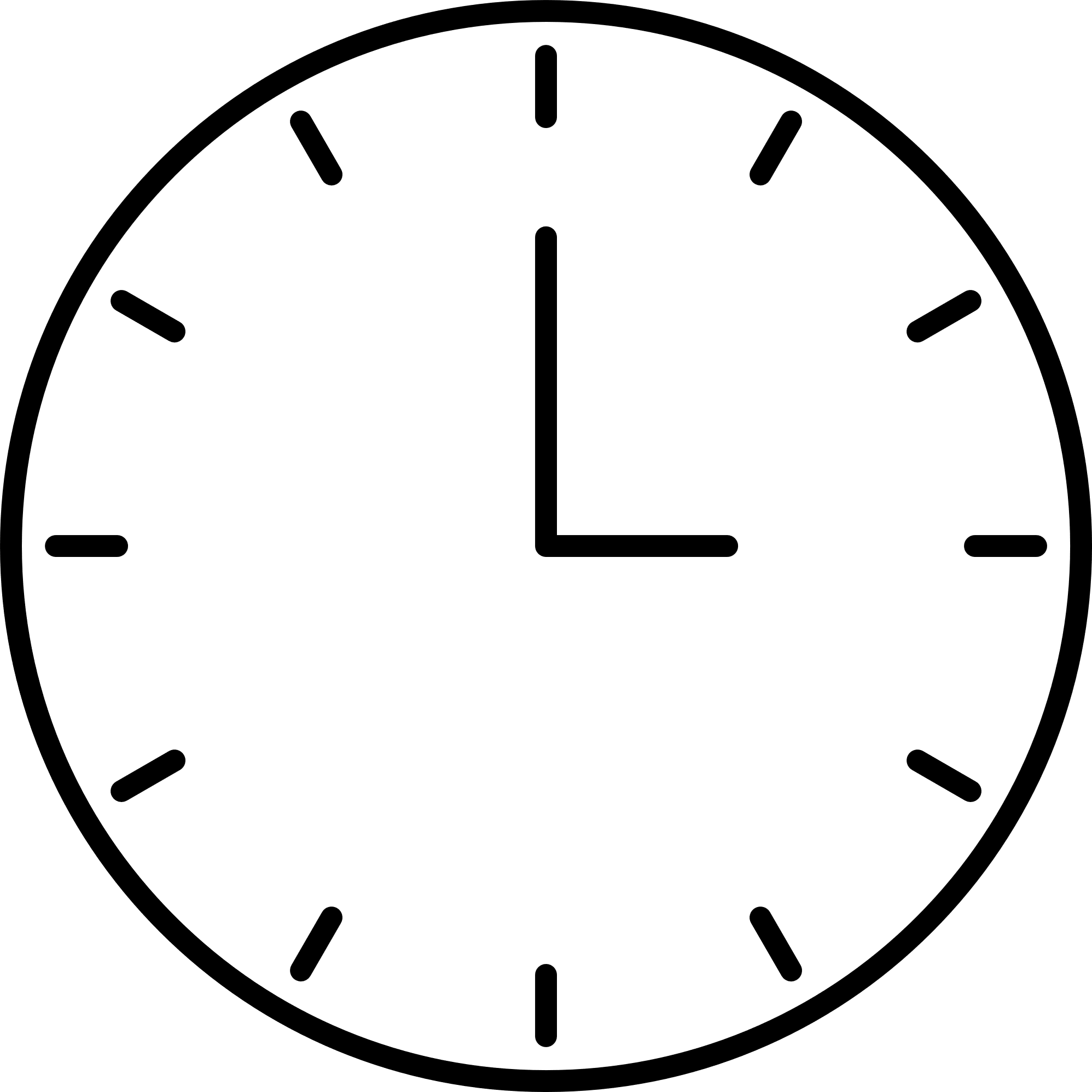 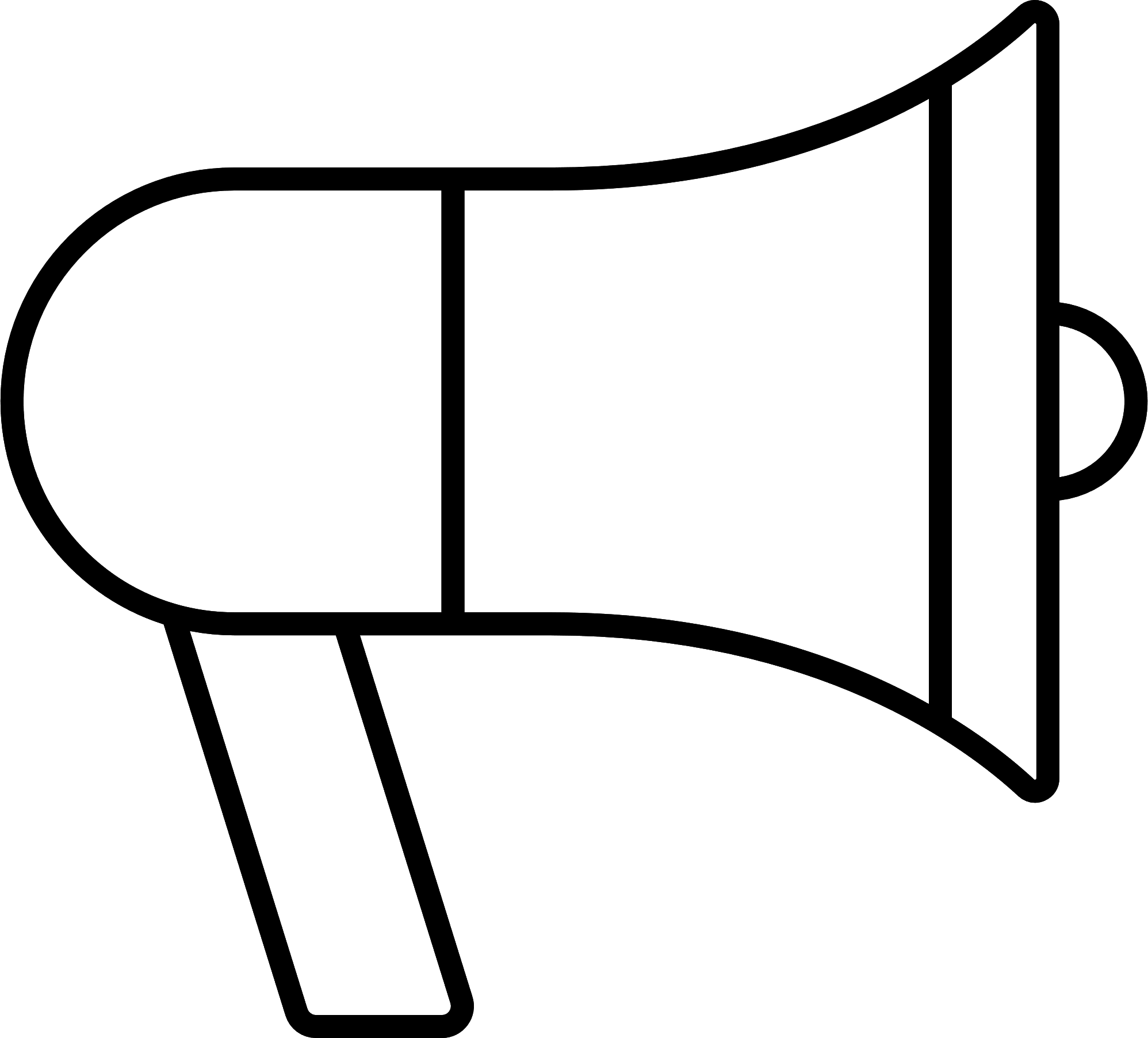 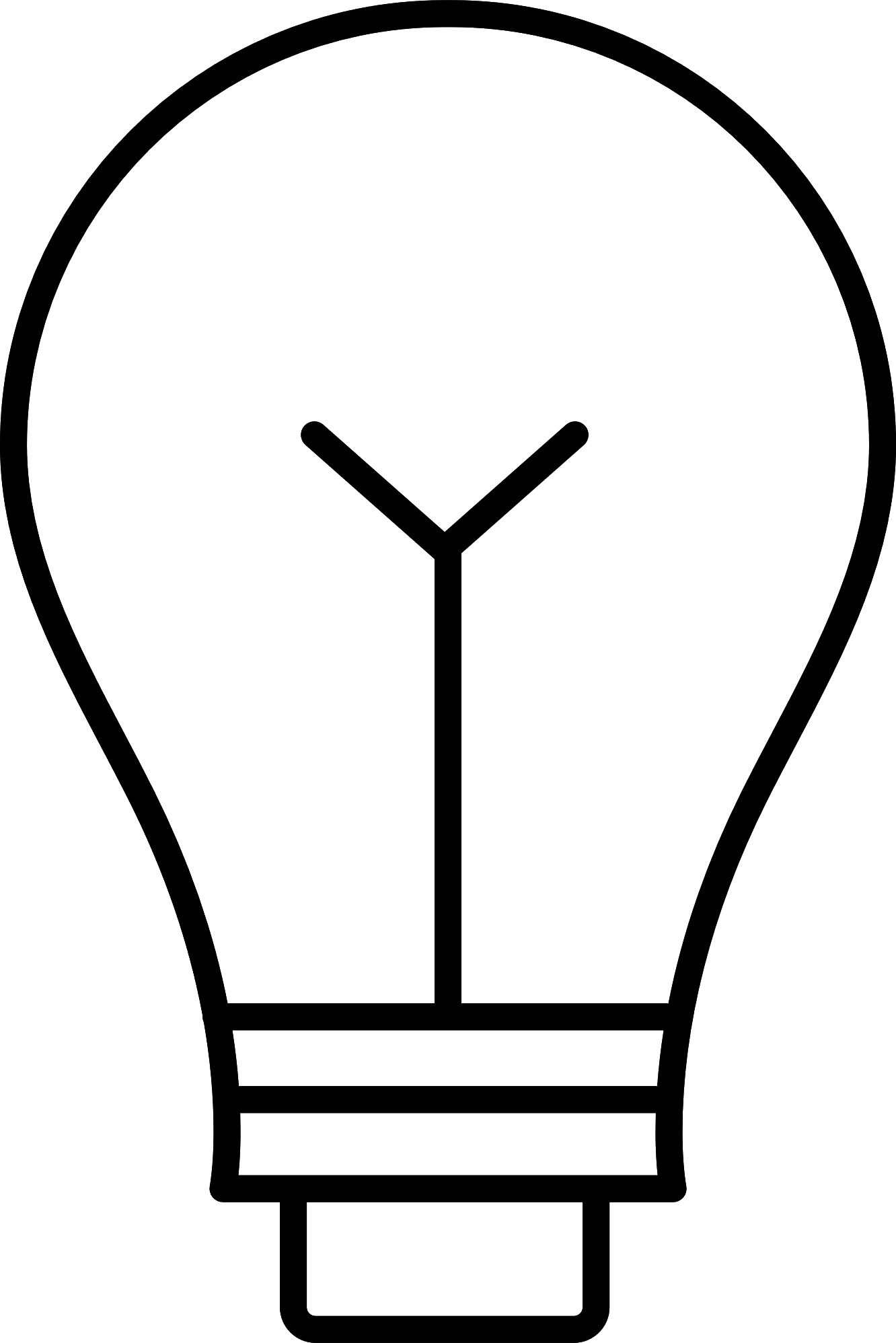 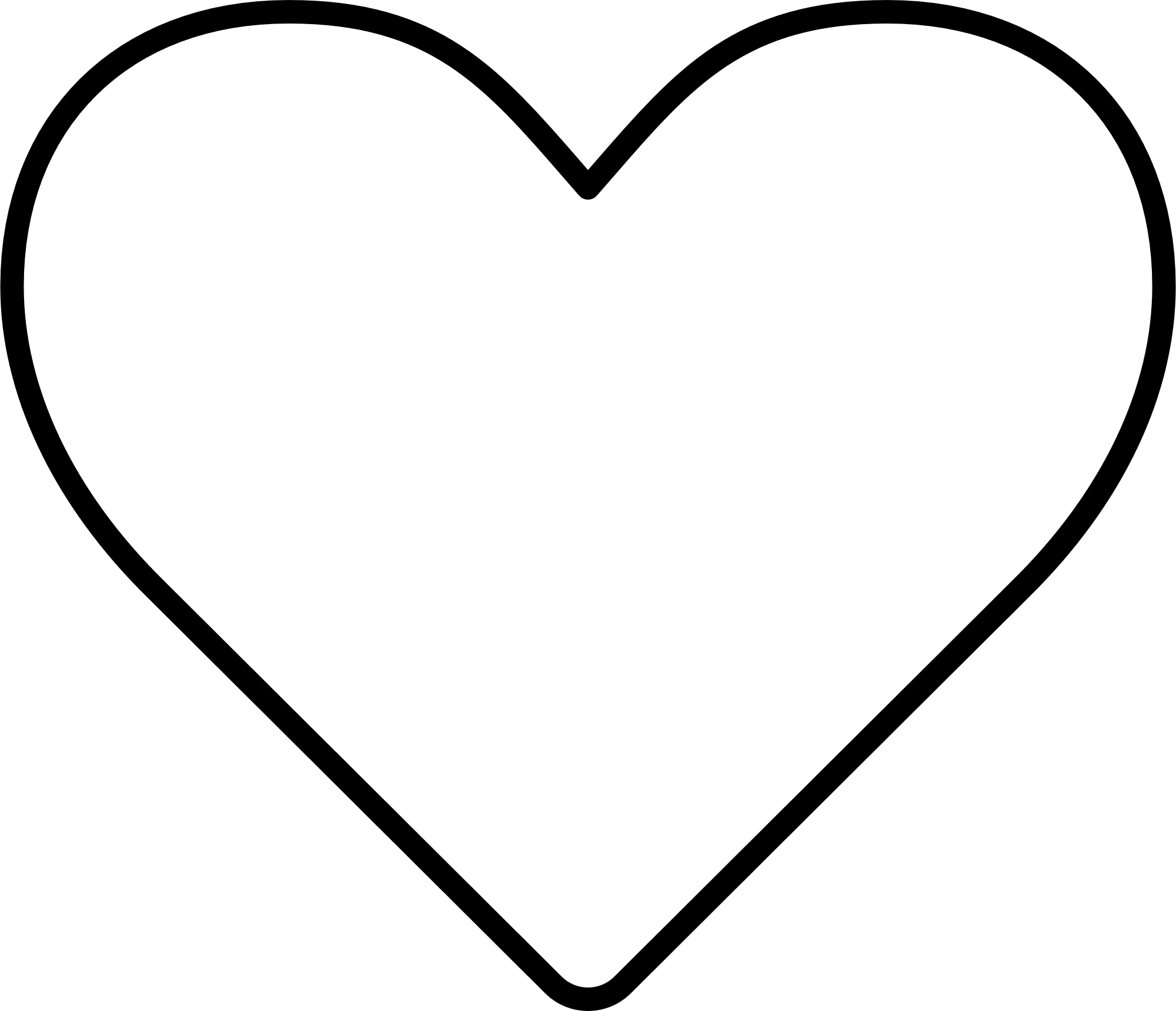 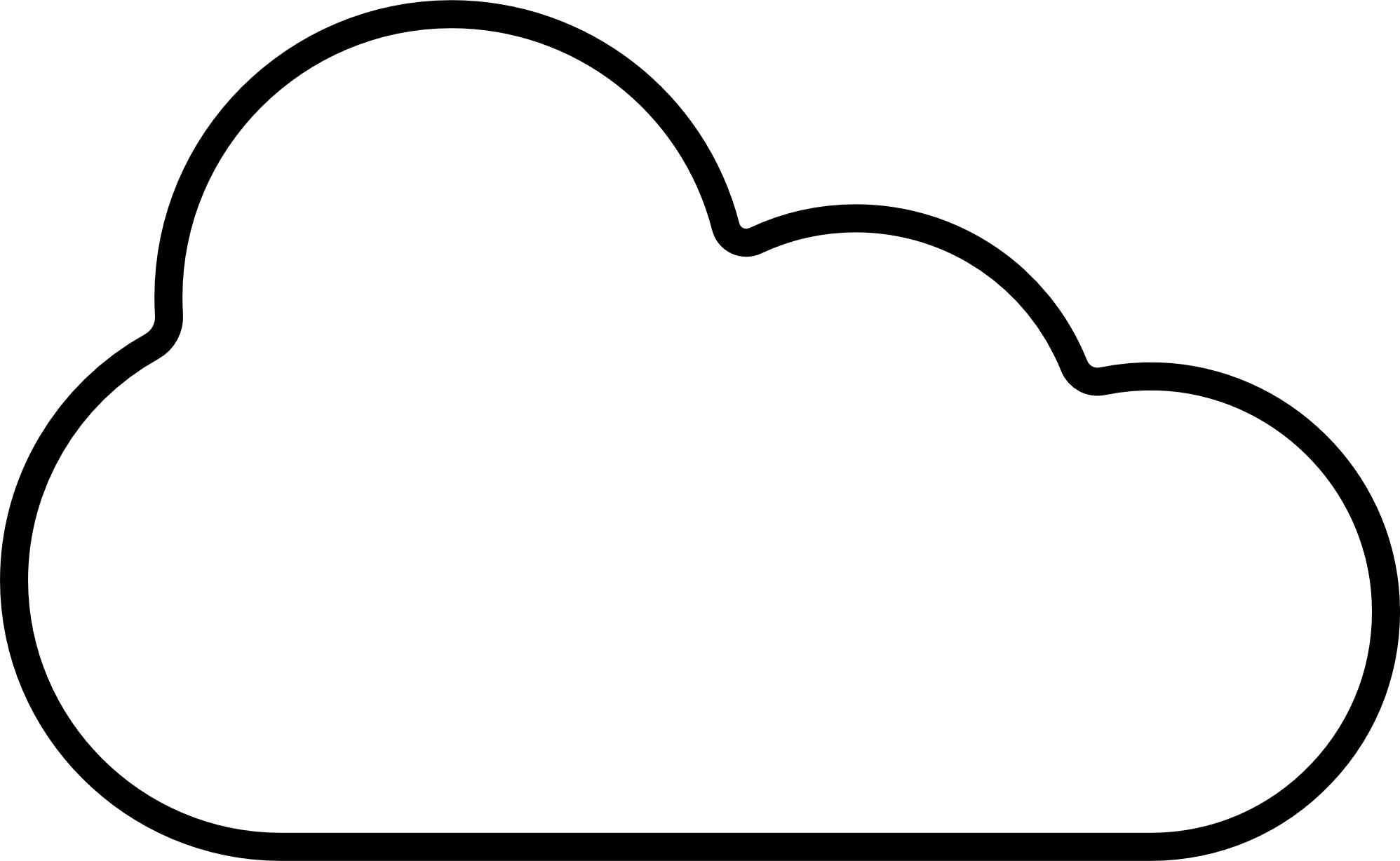 RESOURCE 
PAGE
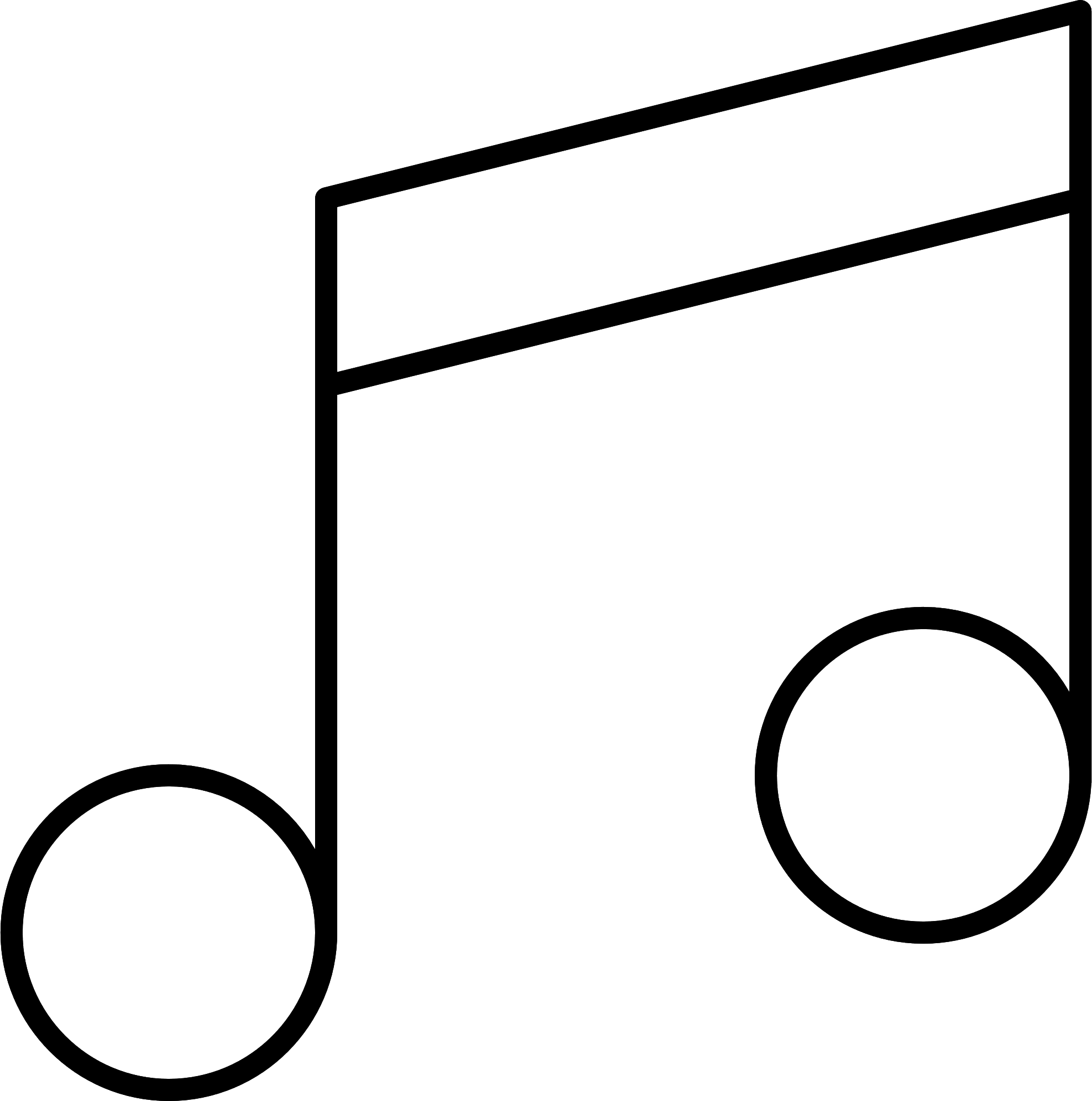 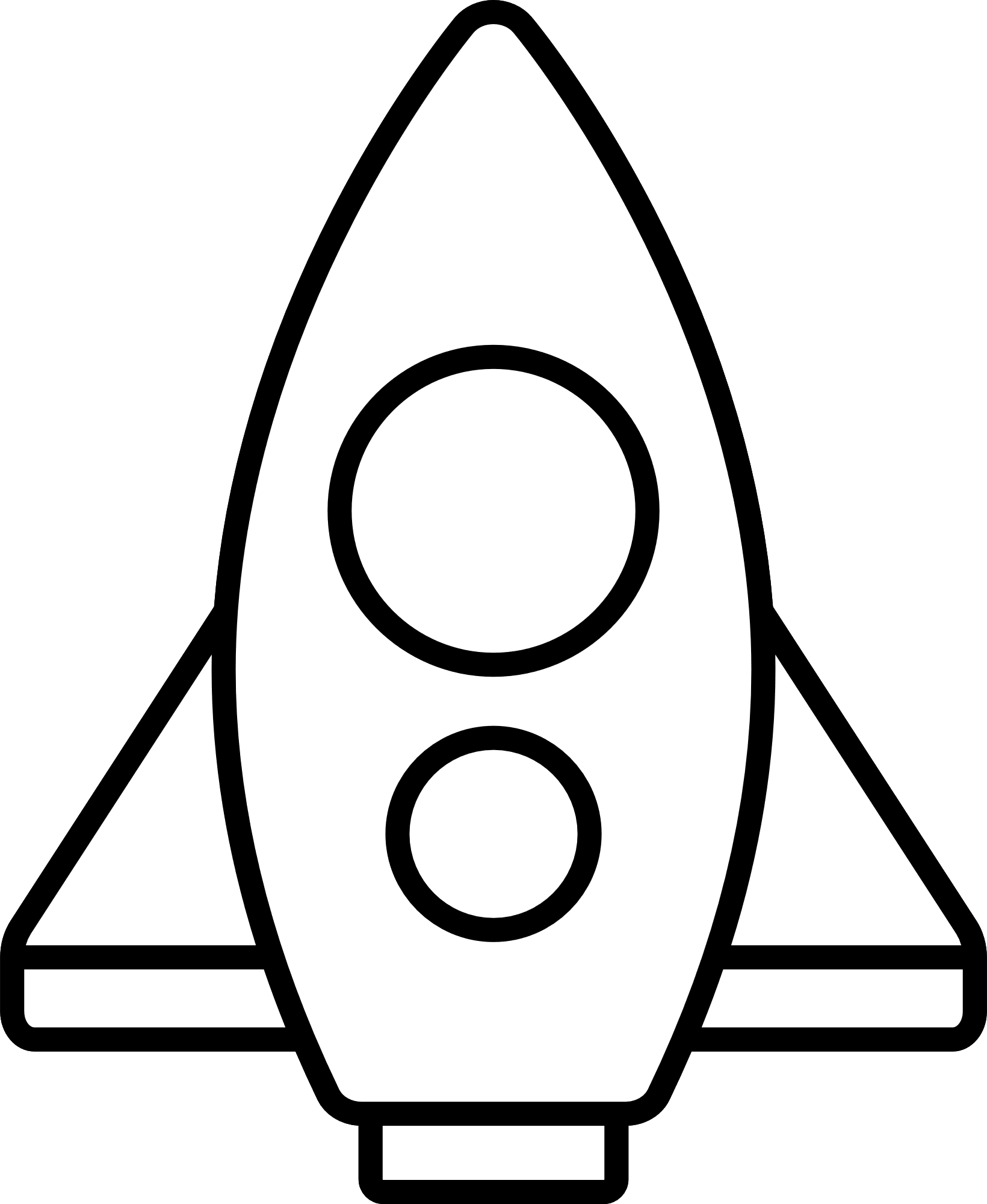 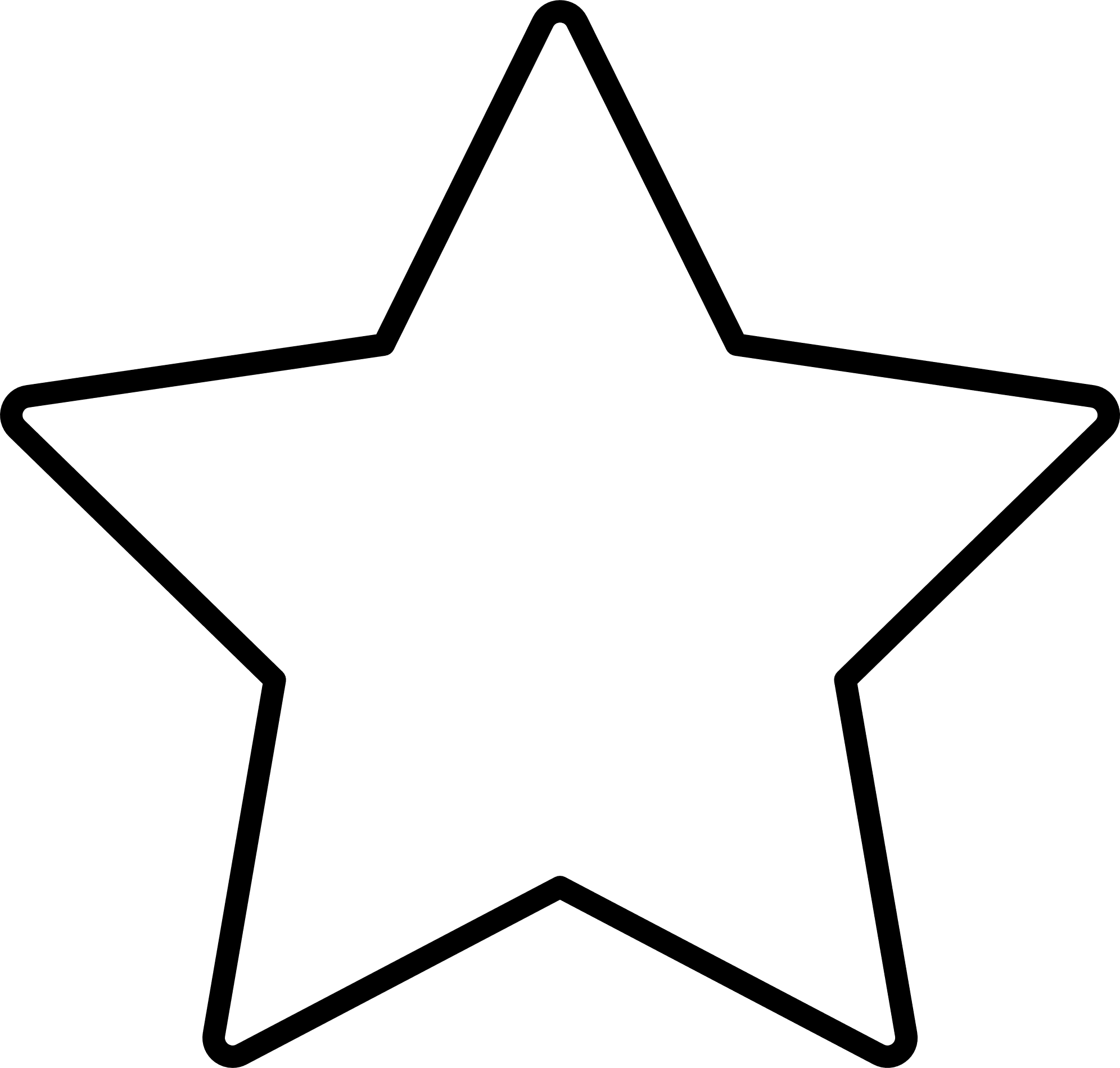 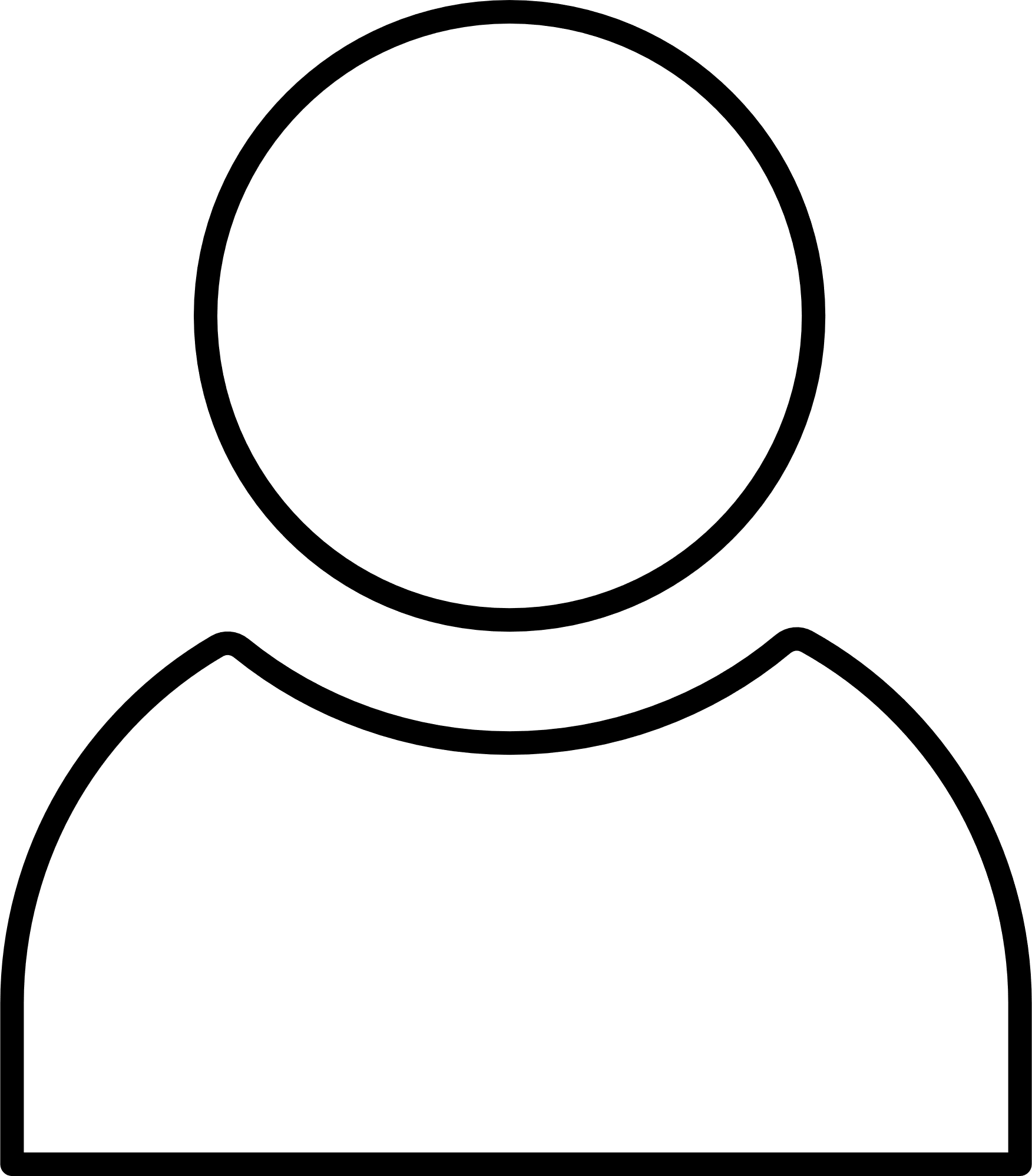 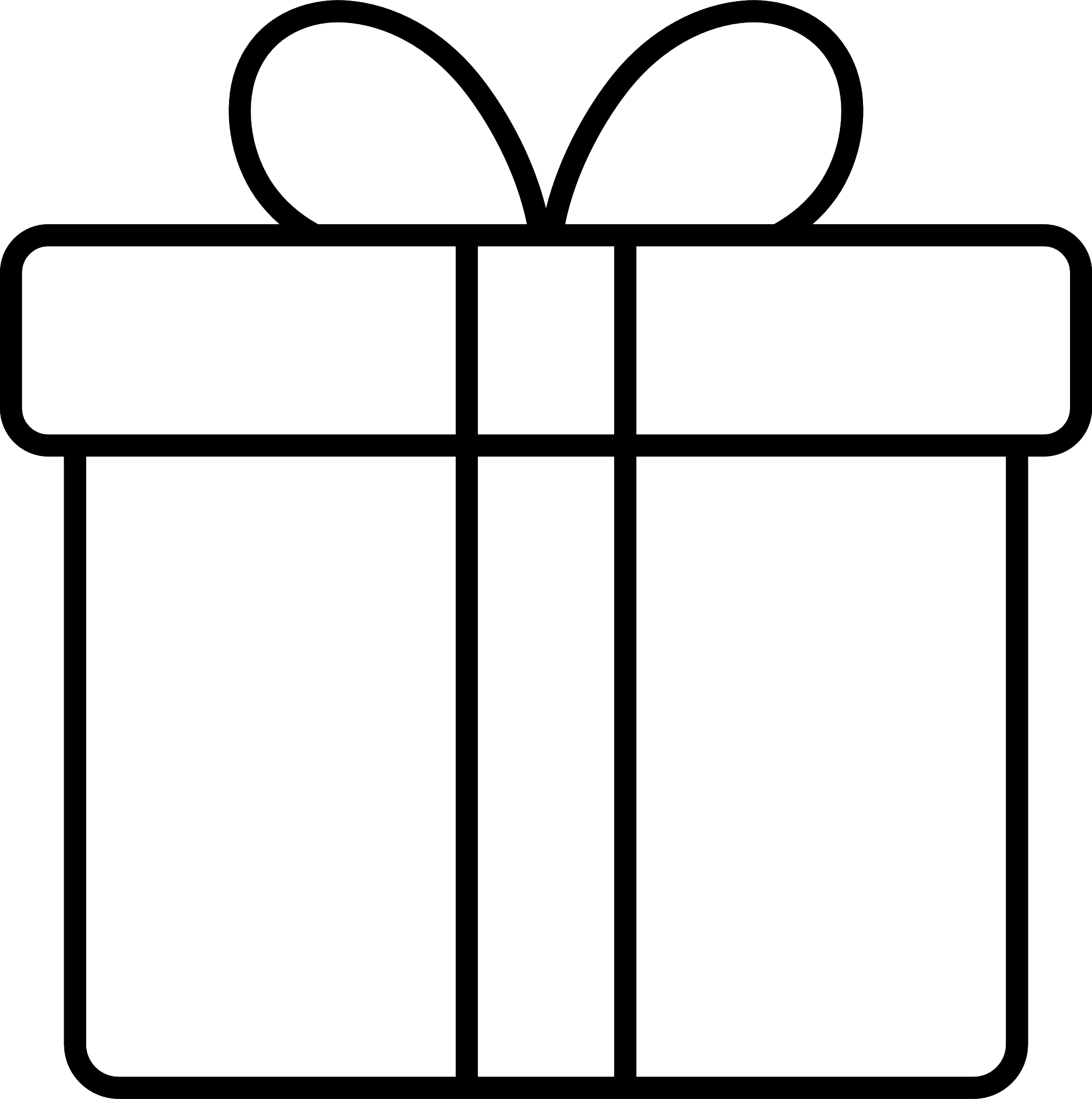 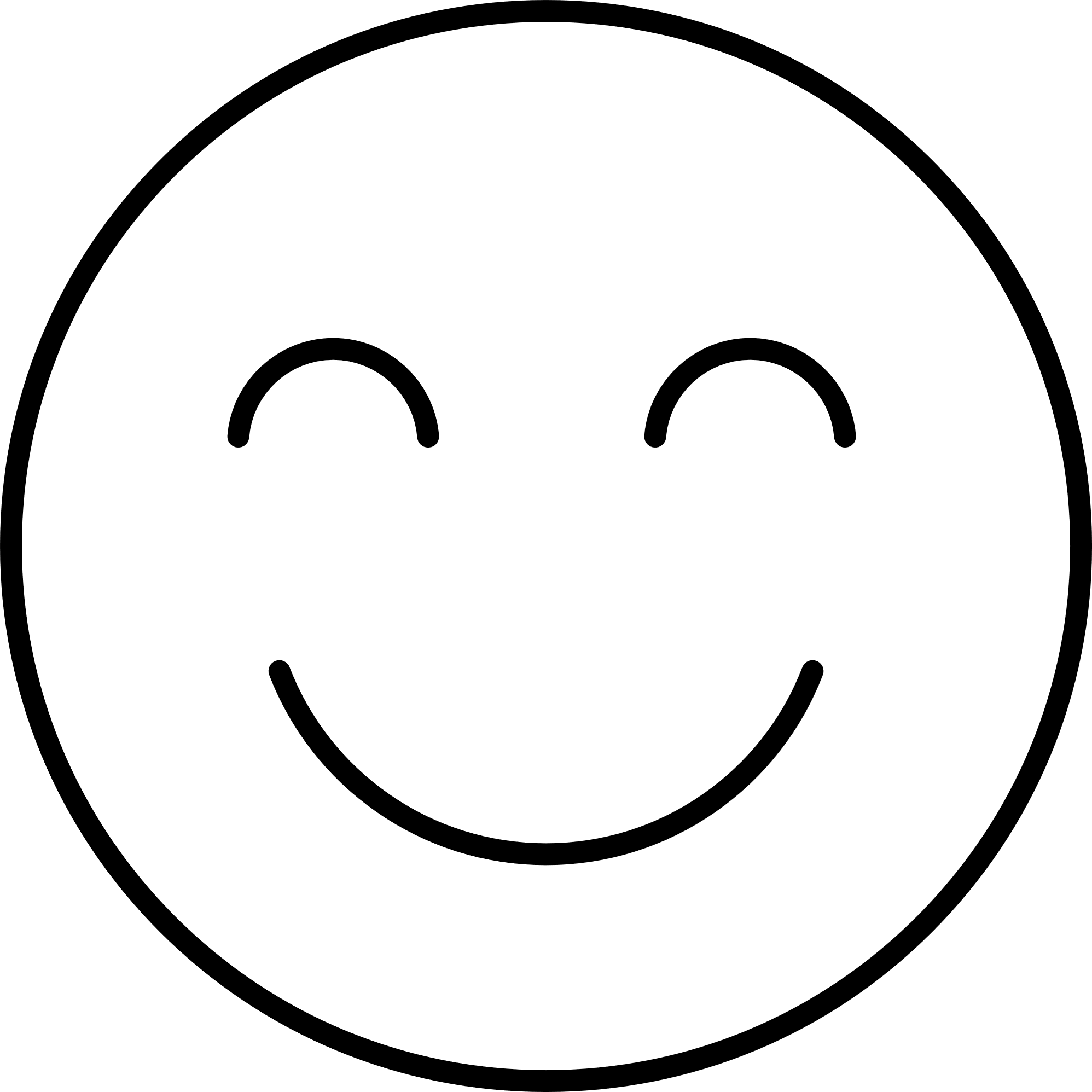 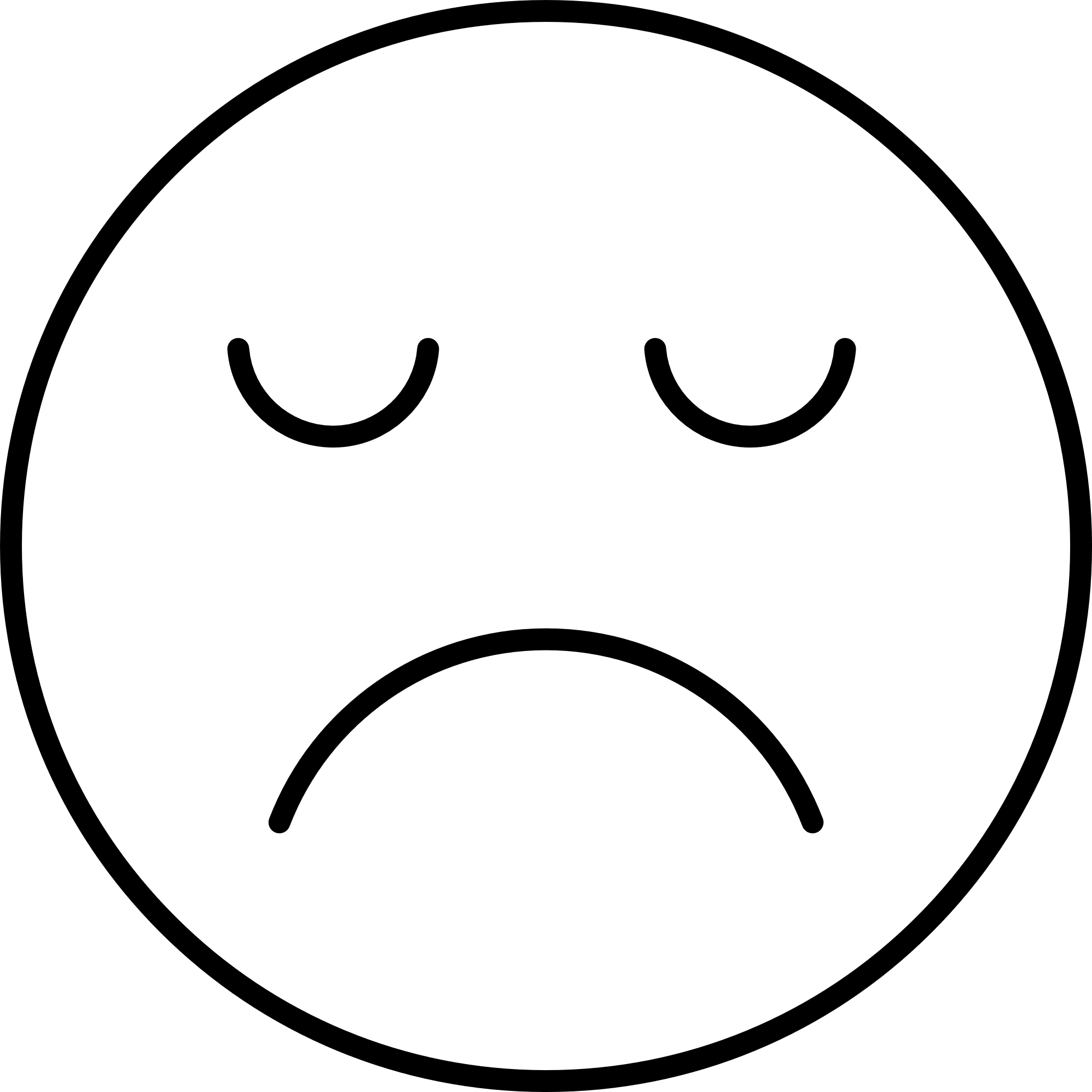 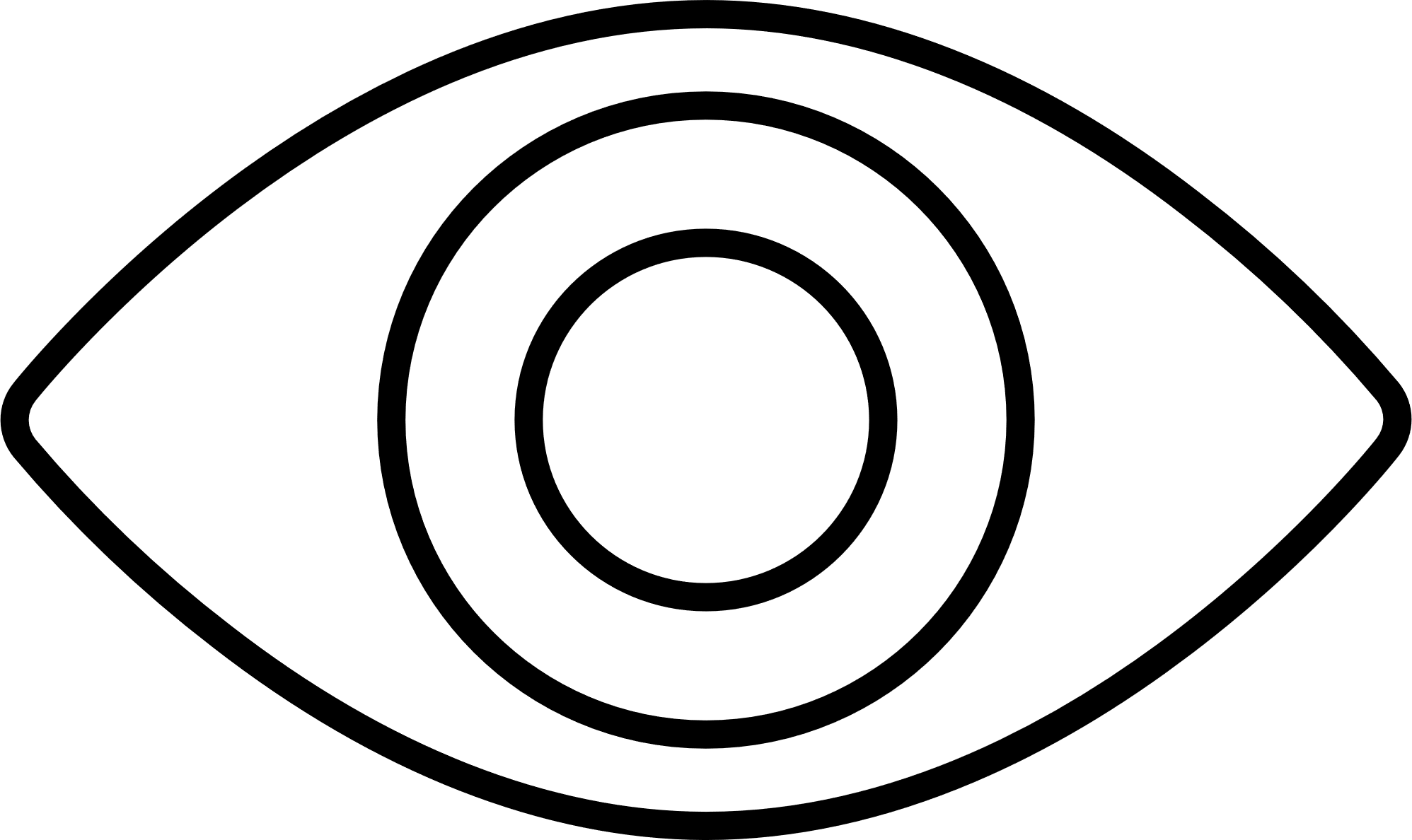 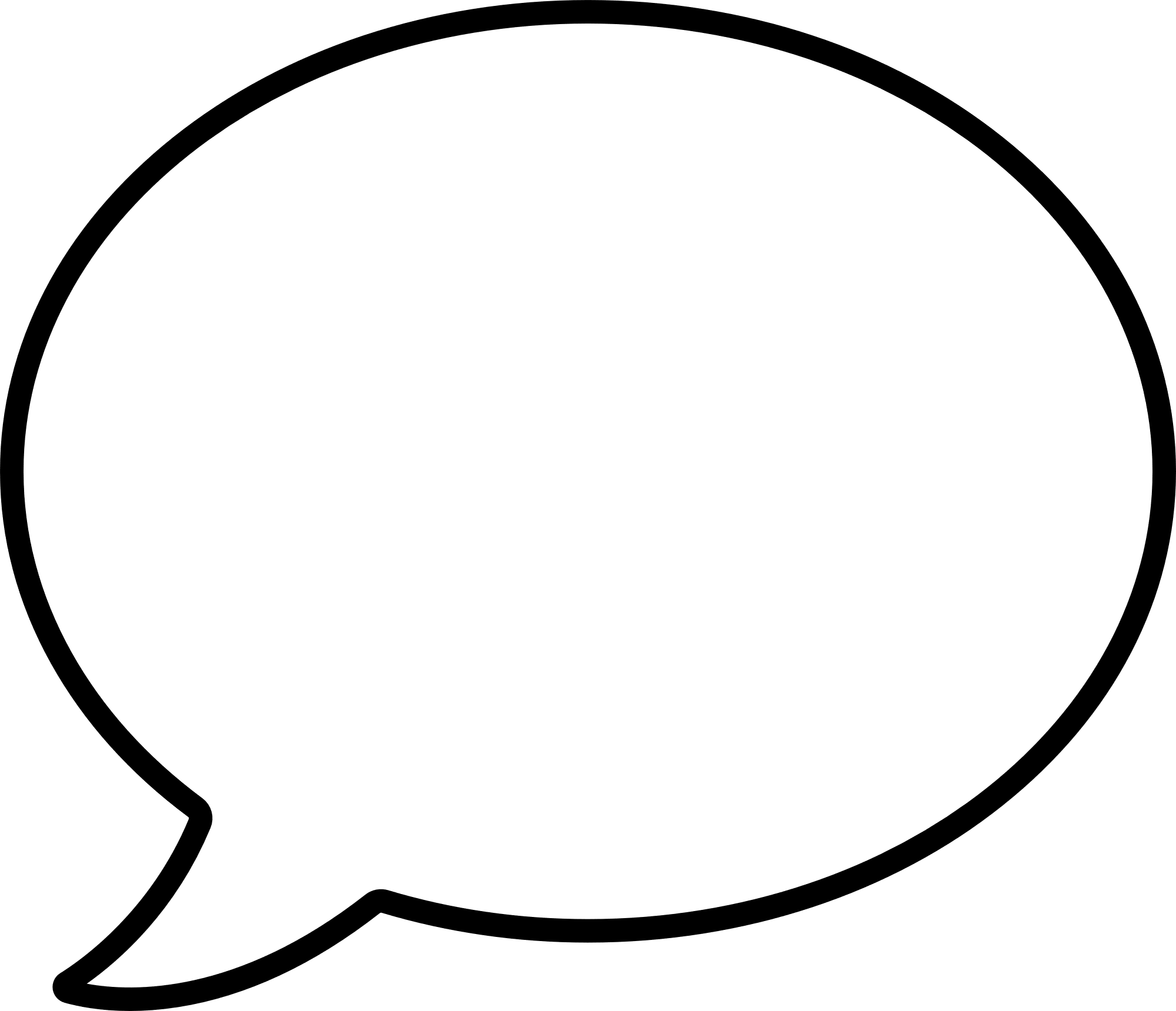 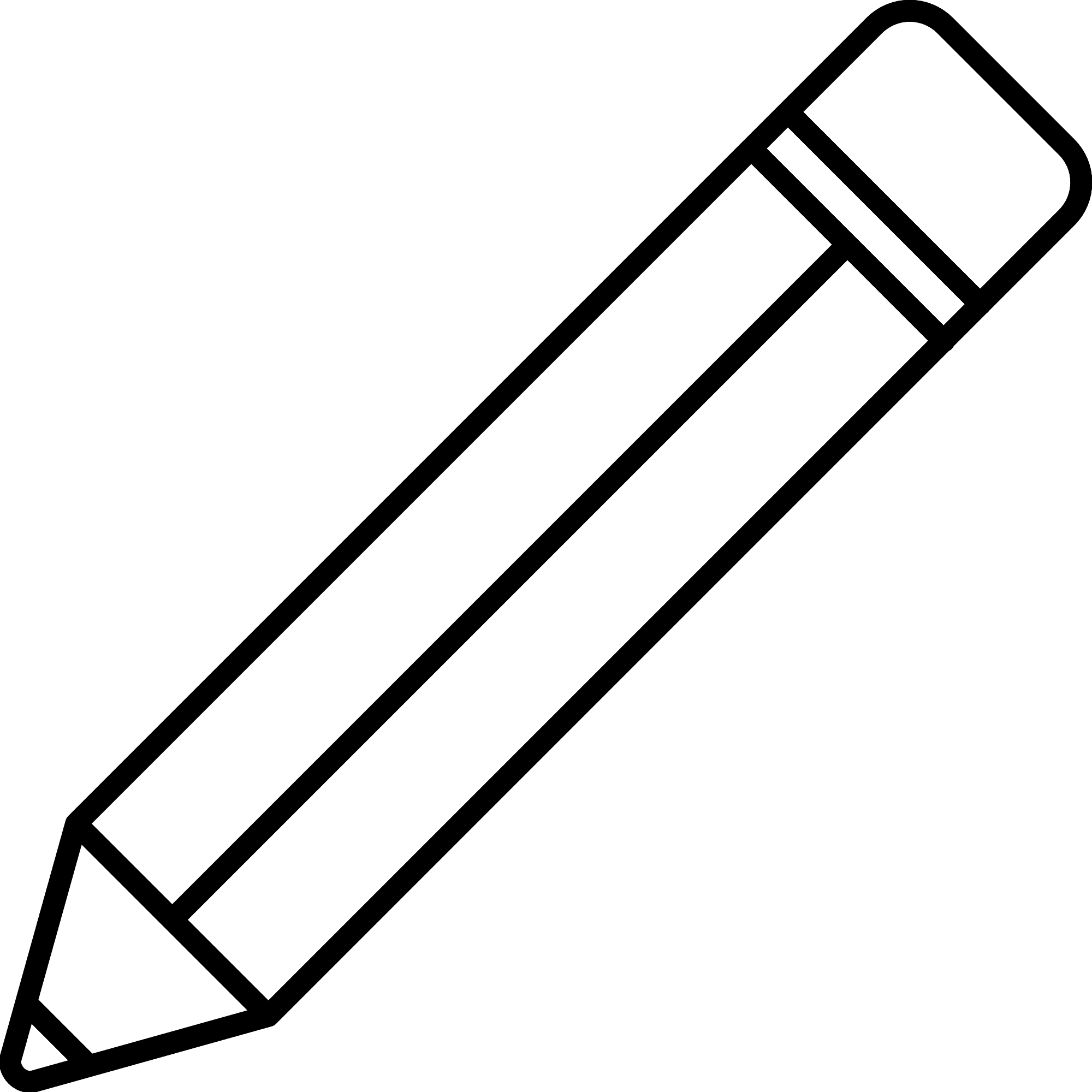 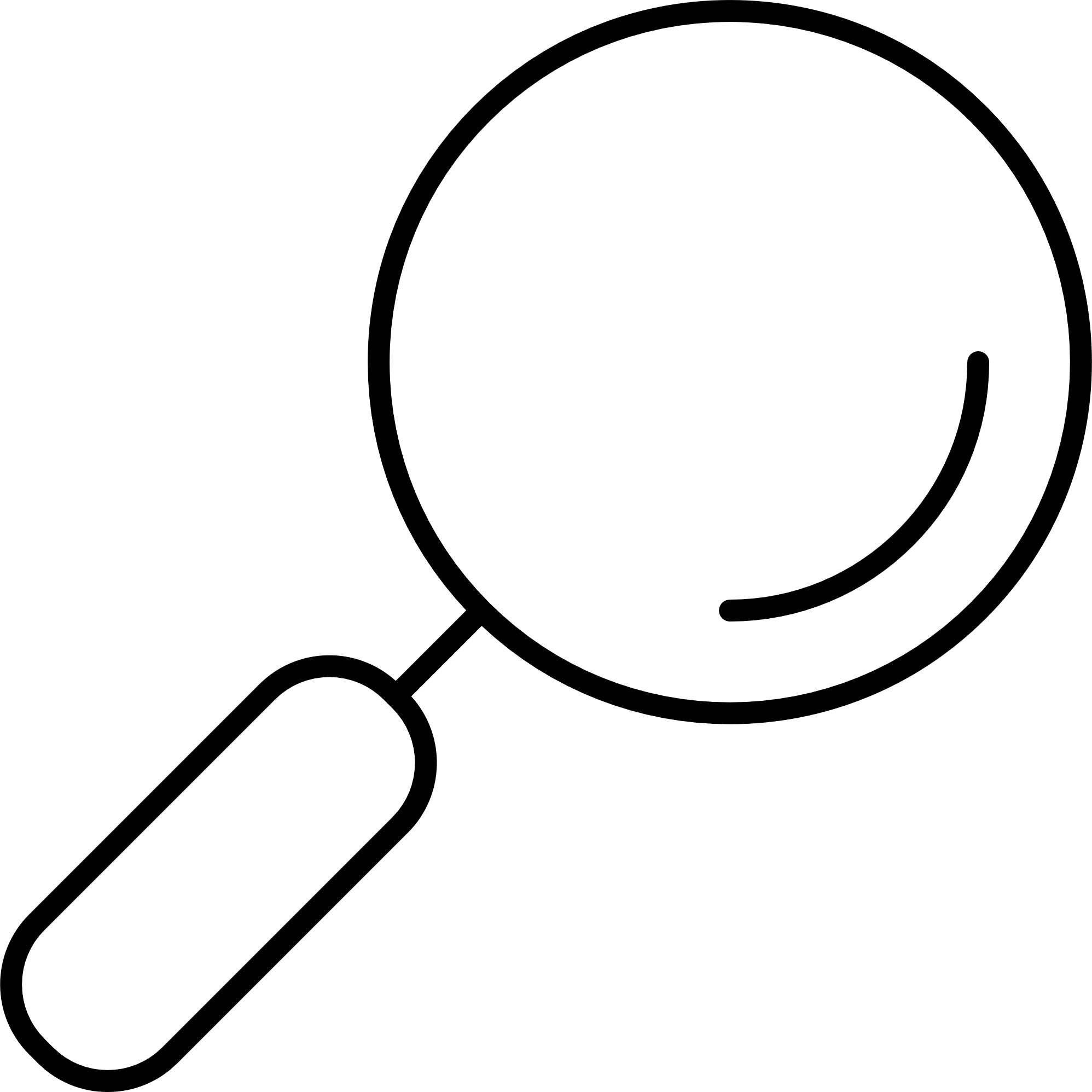 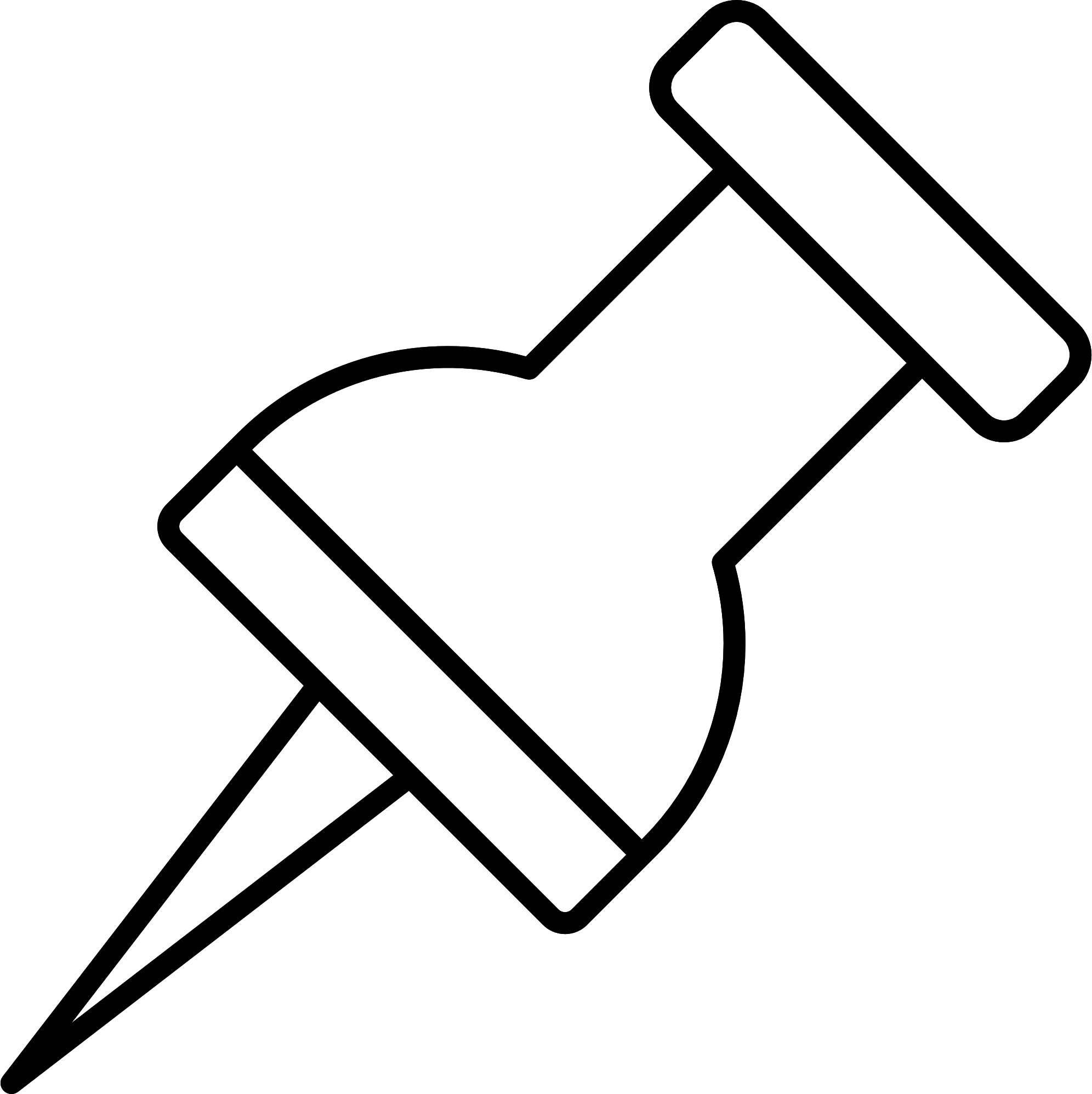 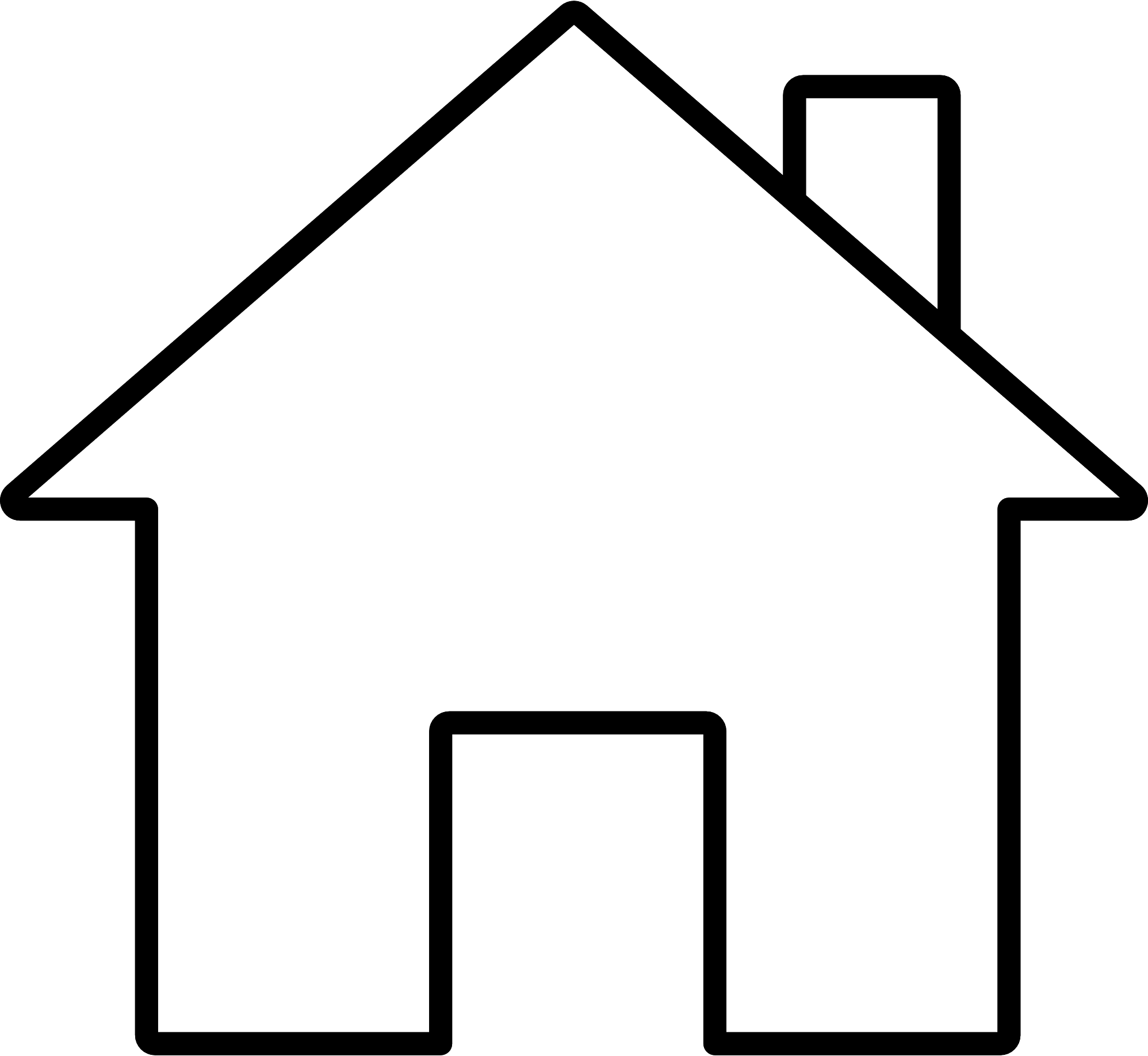 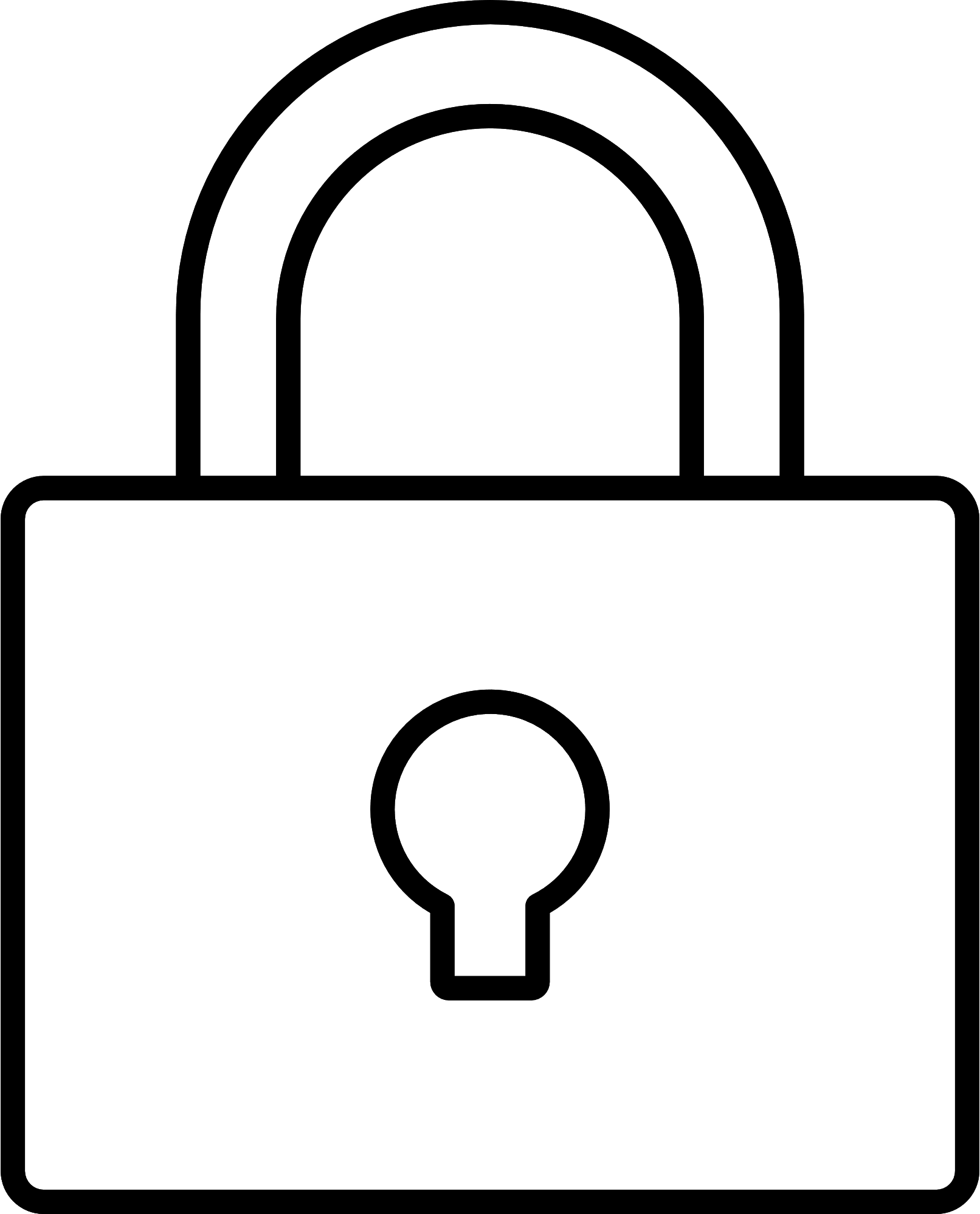 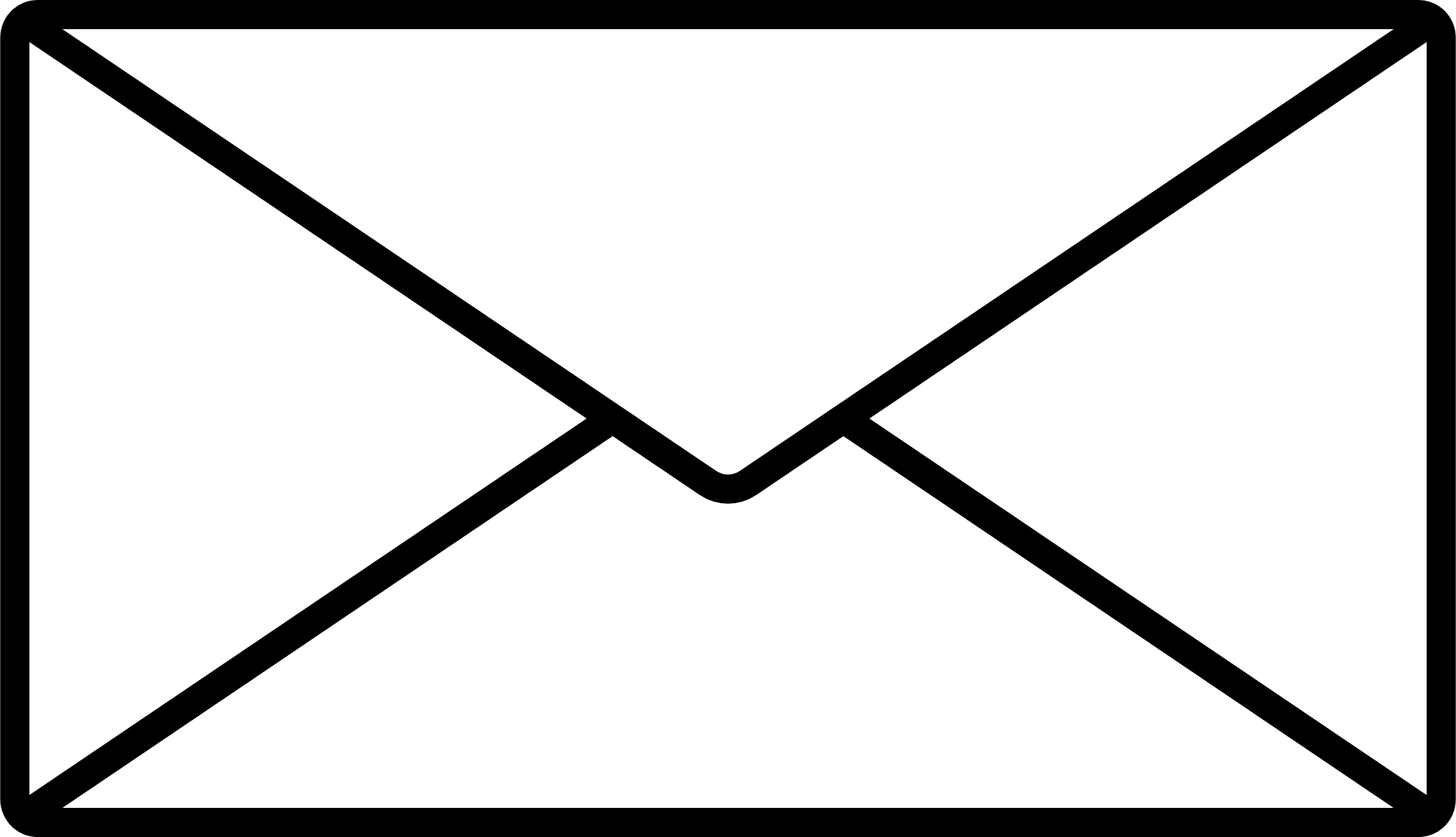 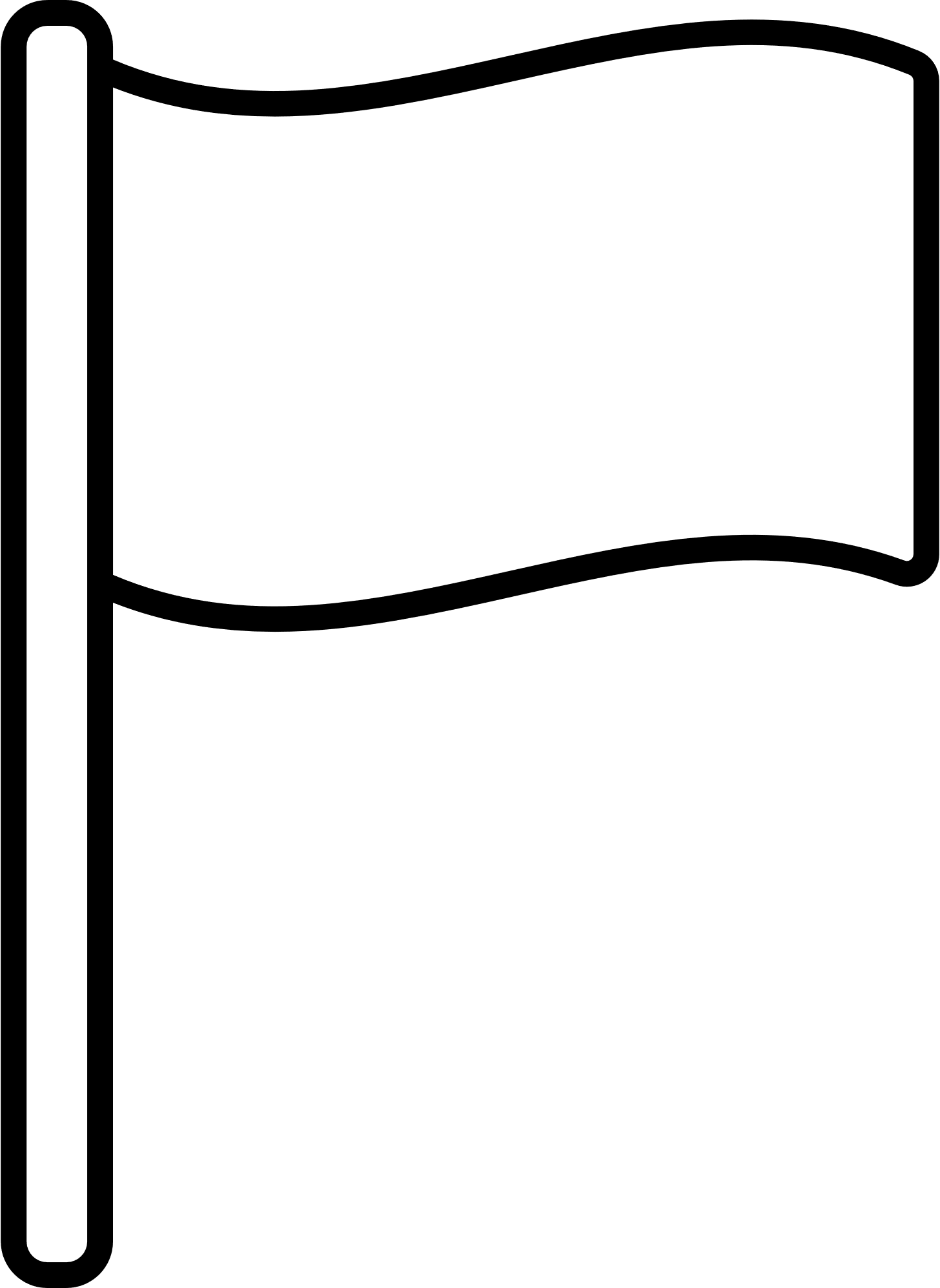 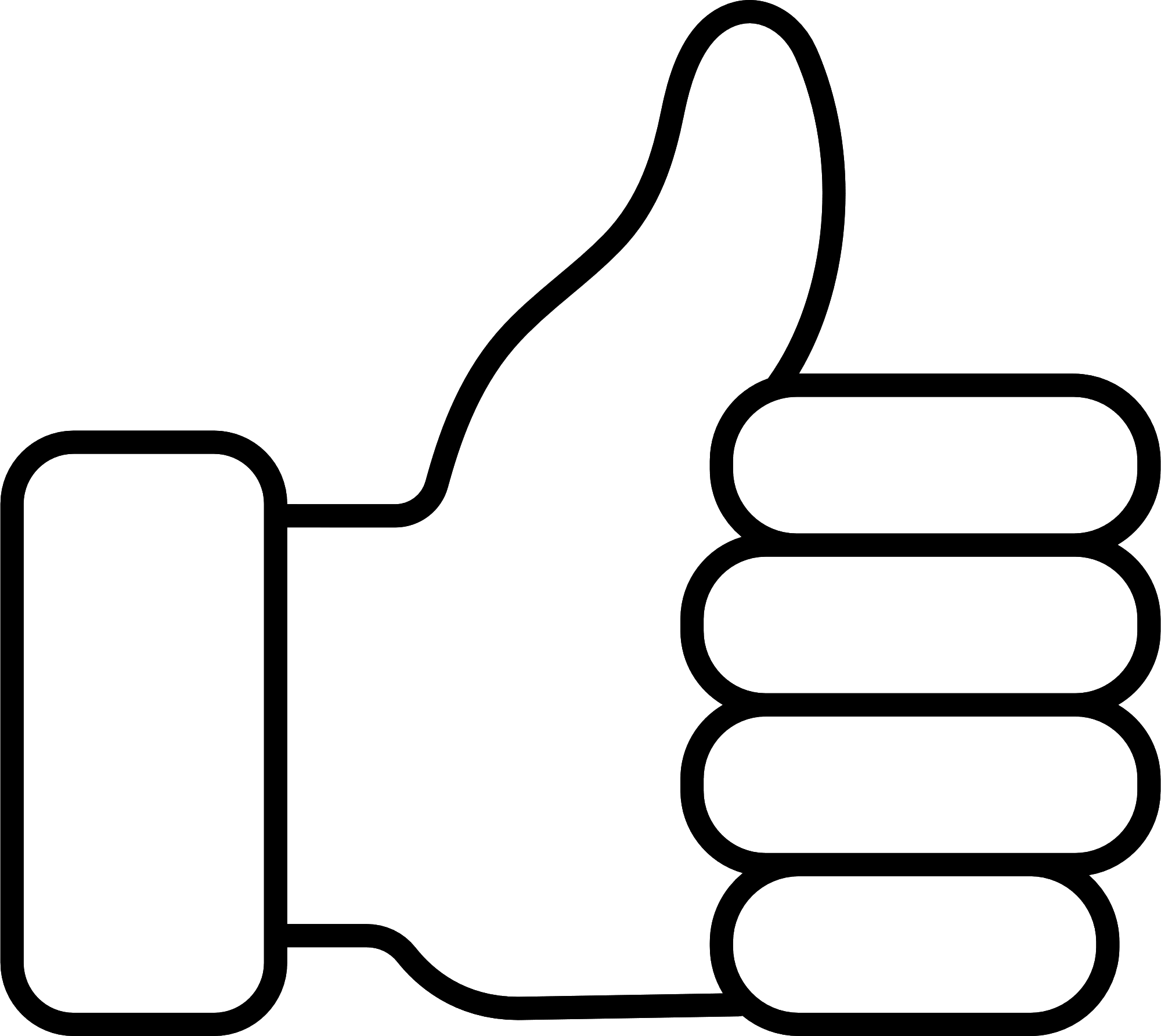 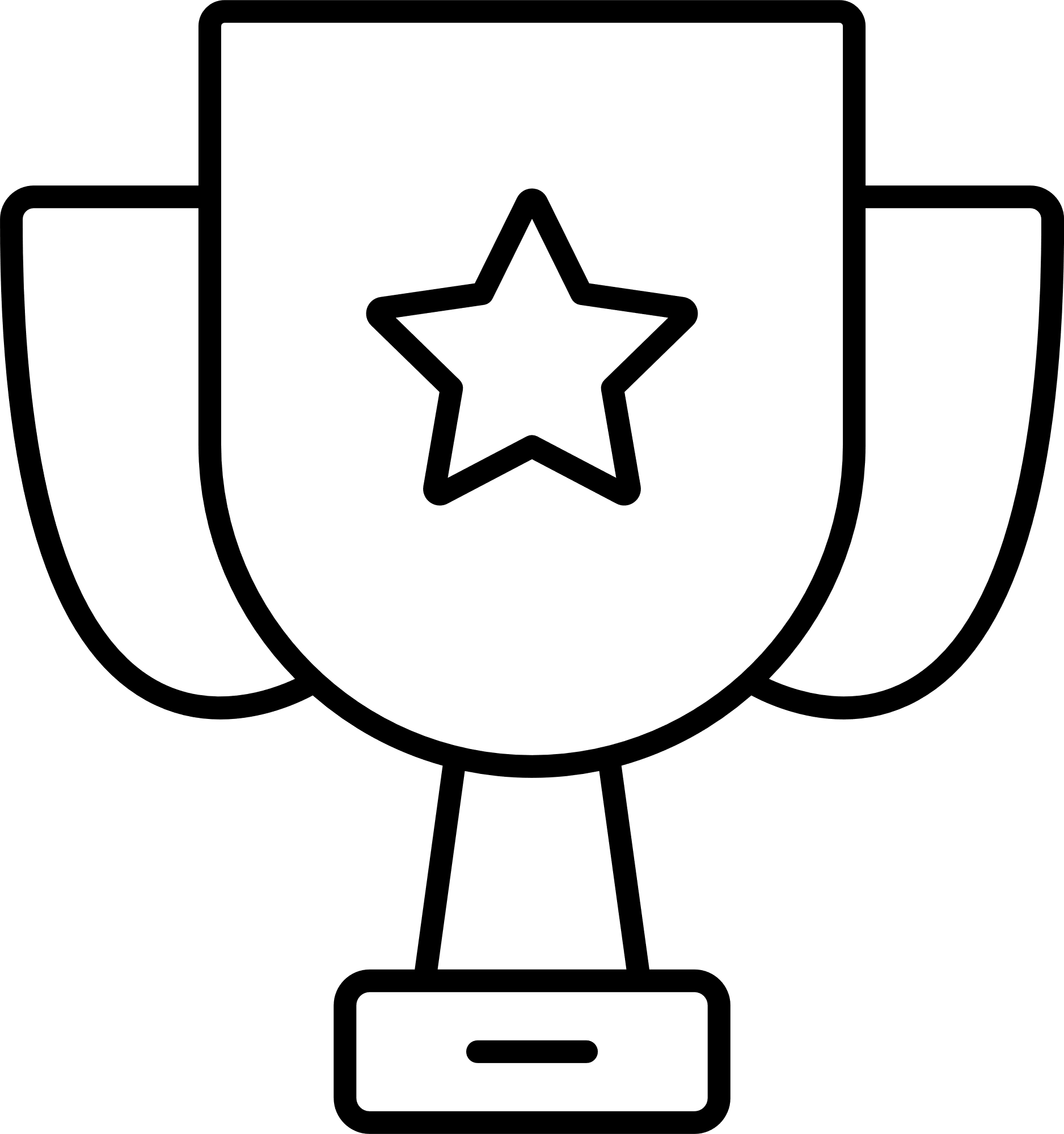 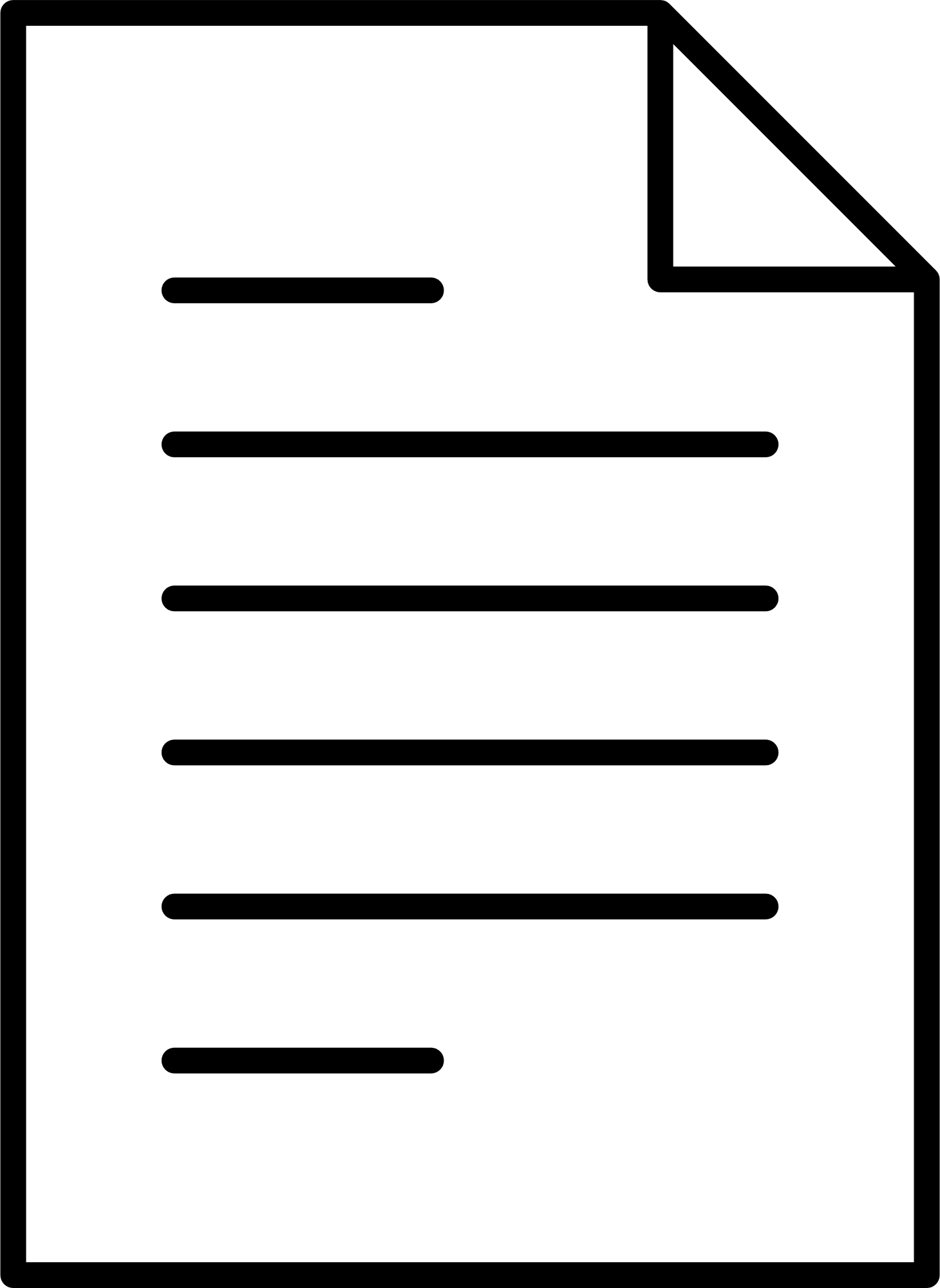 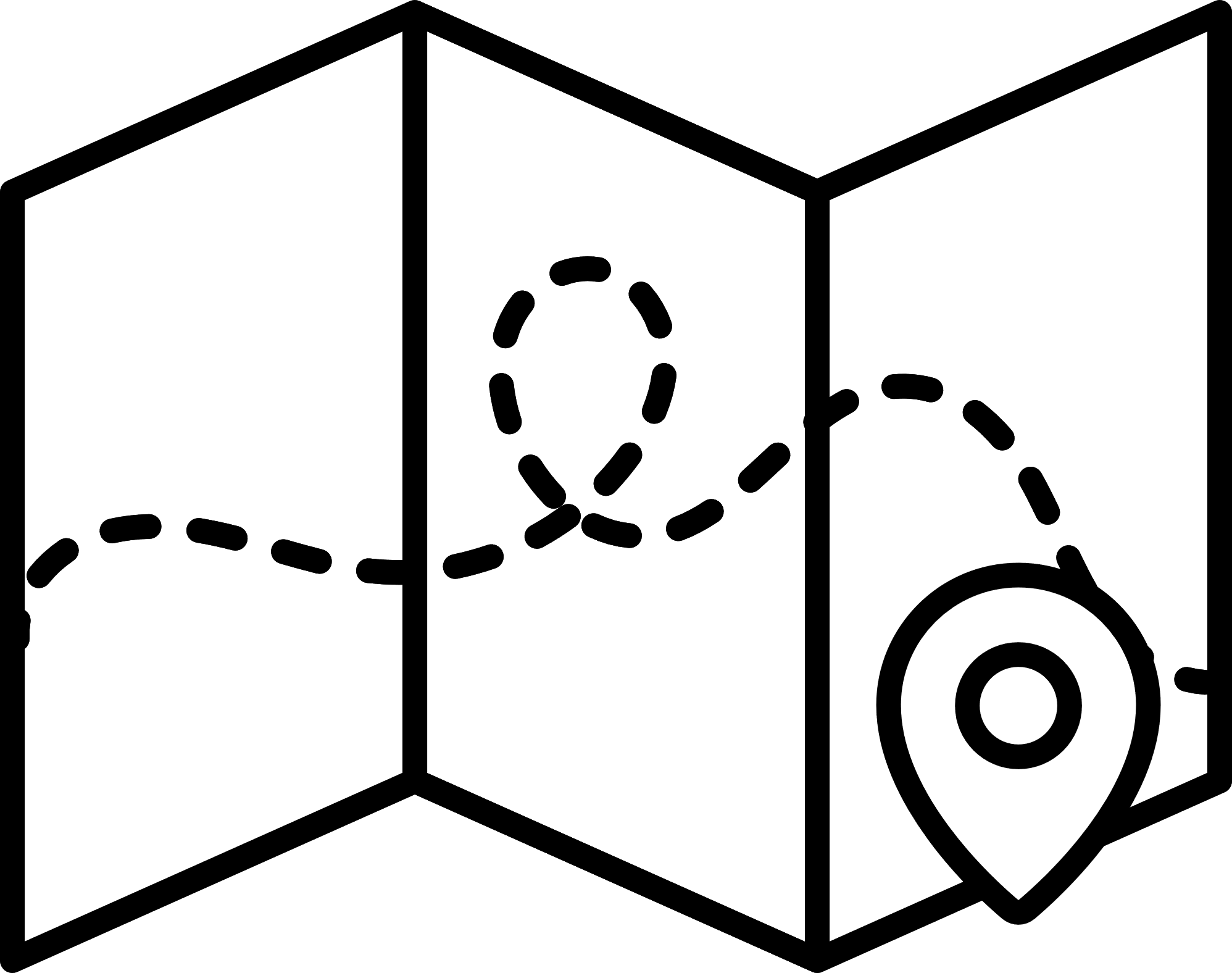 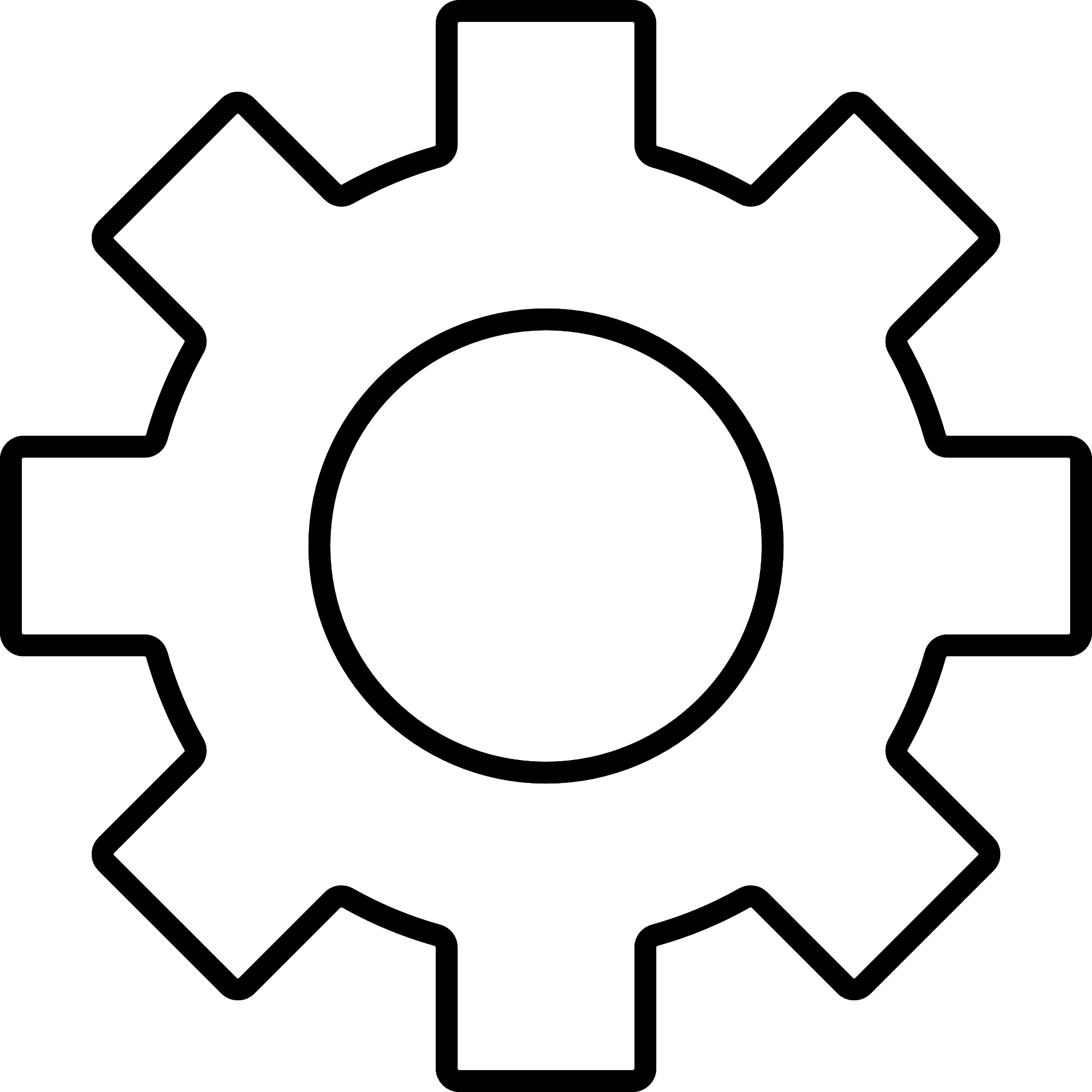 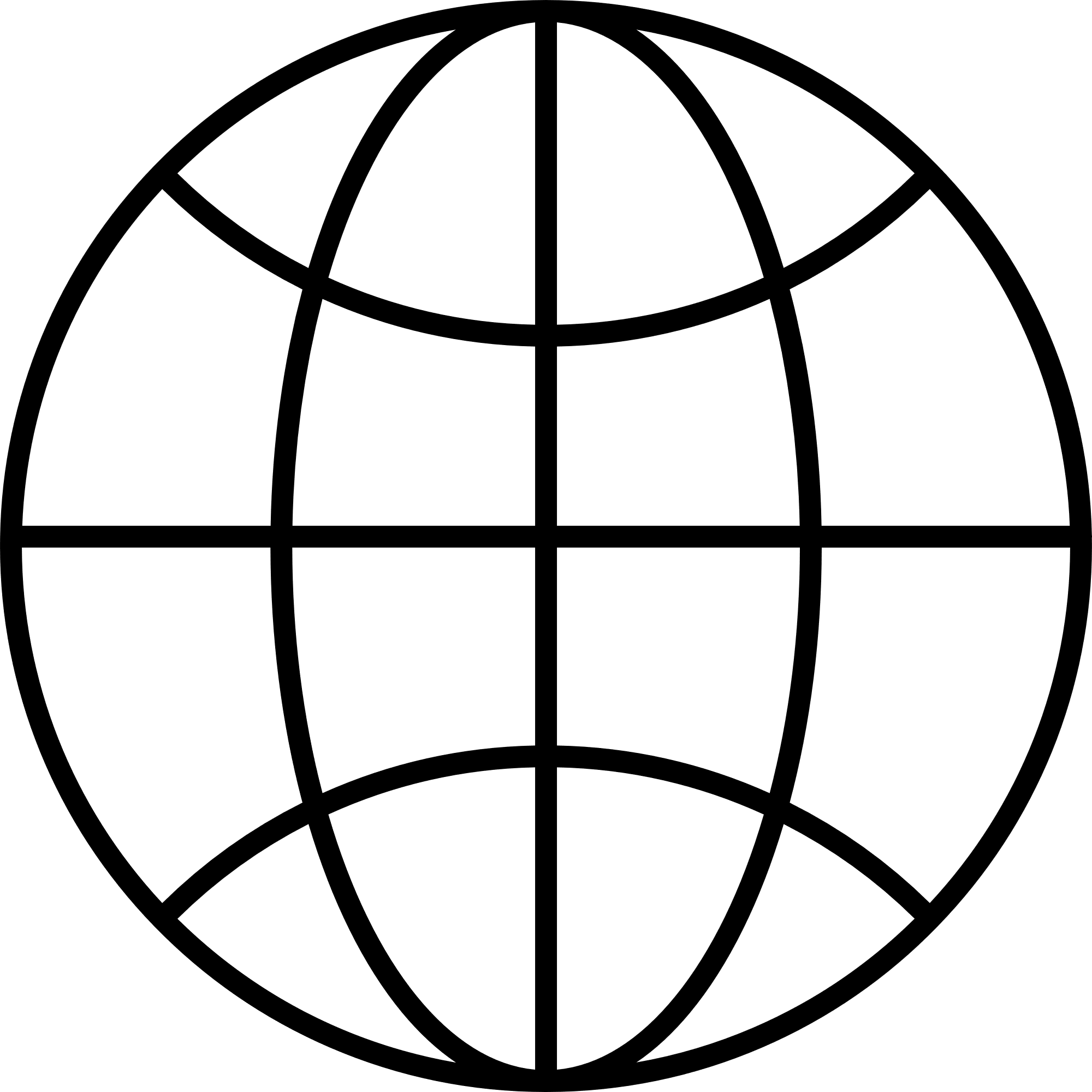 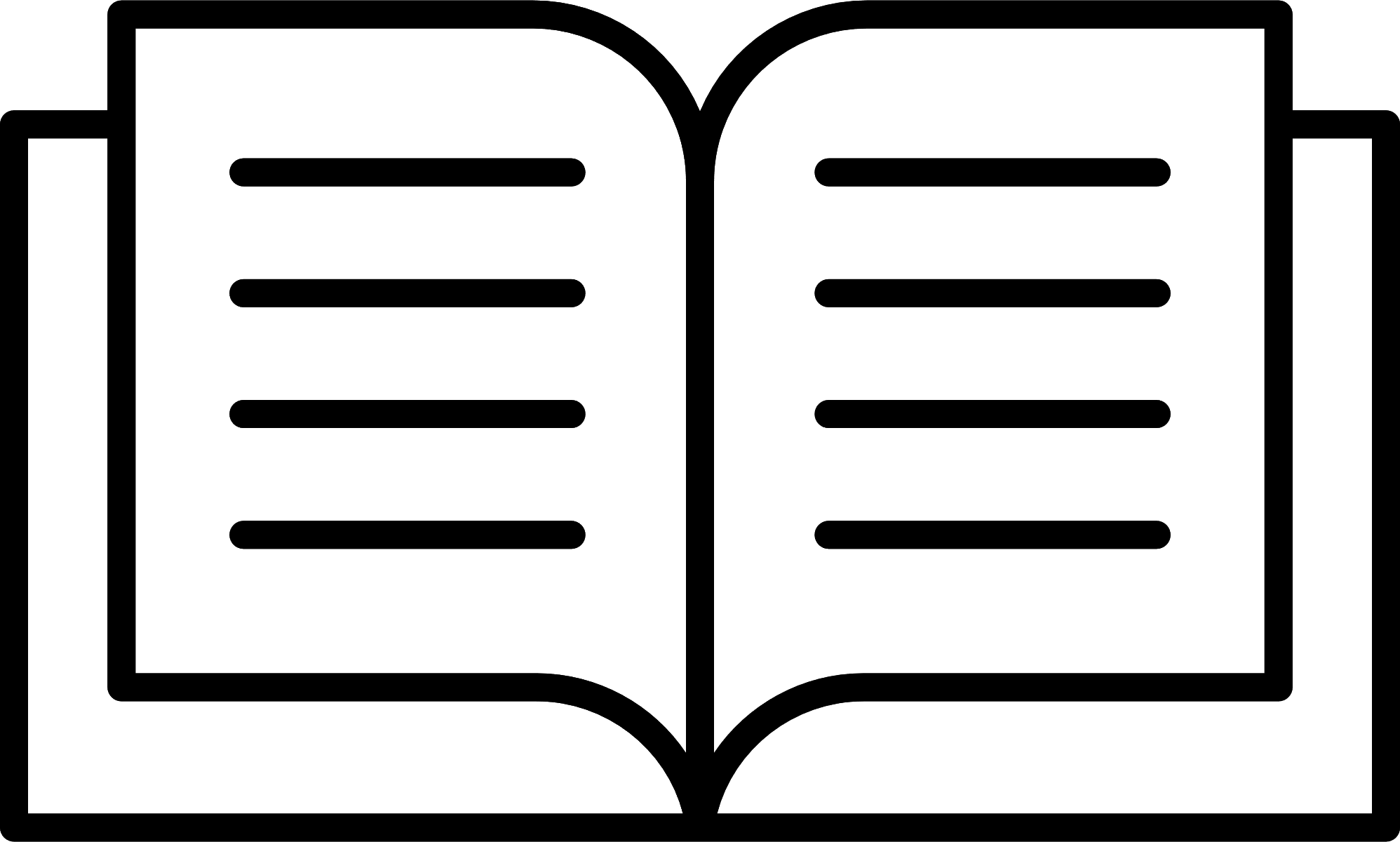 Use these design resources in your Canva Presentation. Happy designing! 

Don't forget to delete this page before presenting.
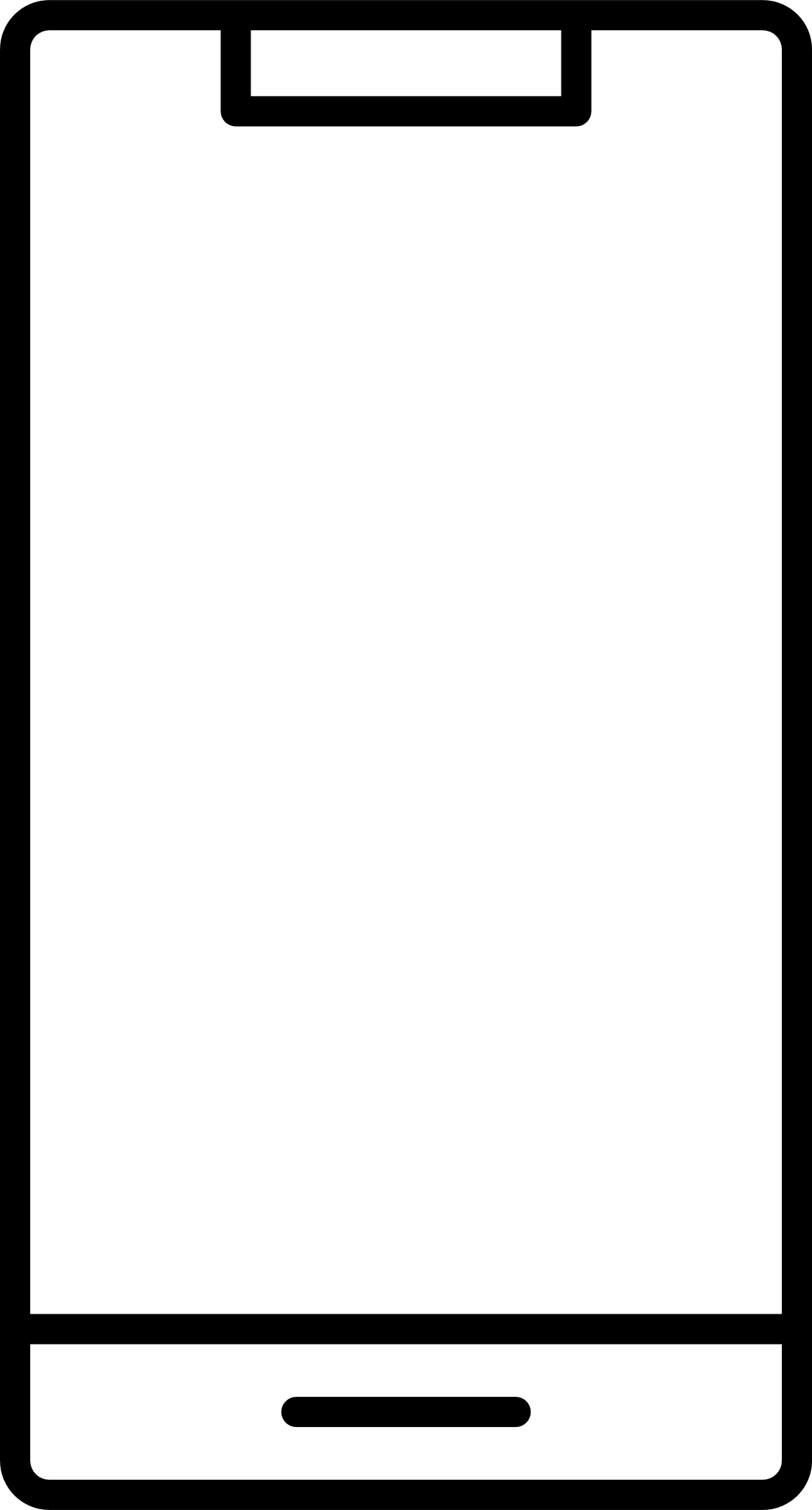 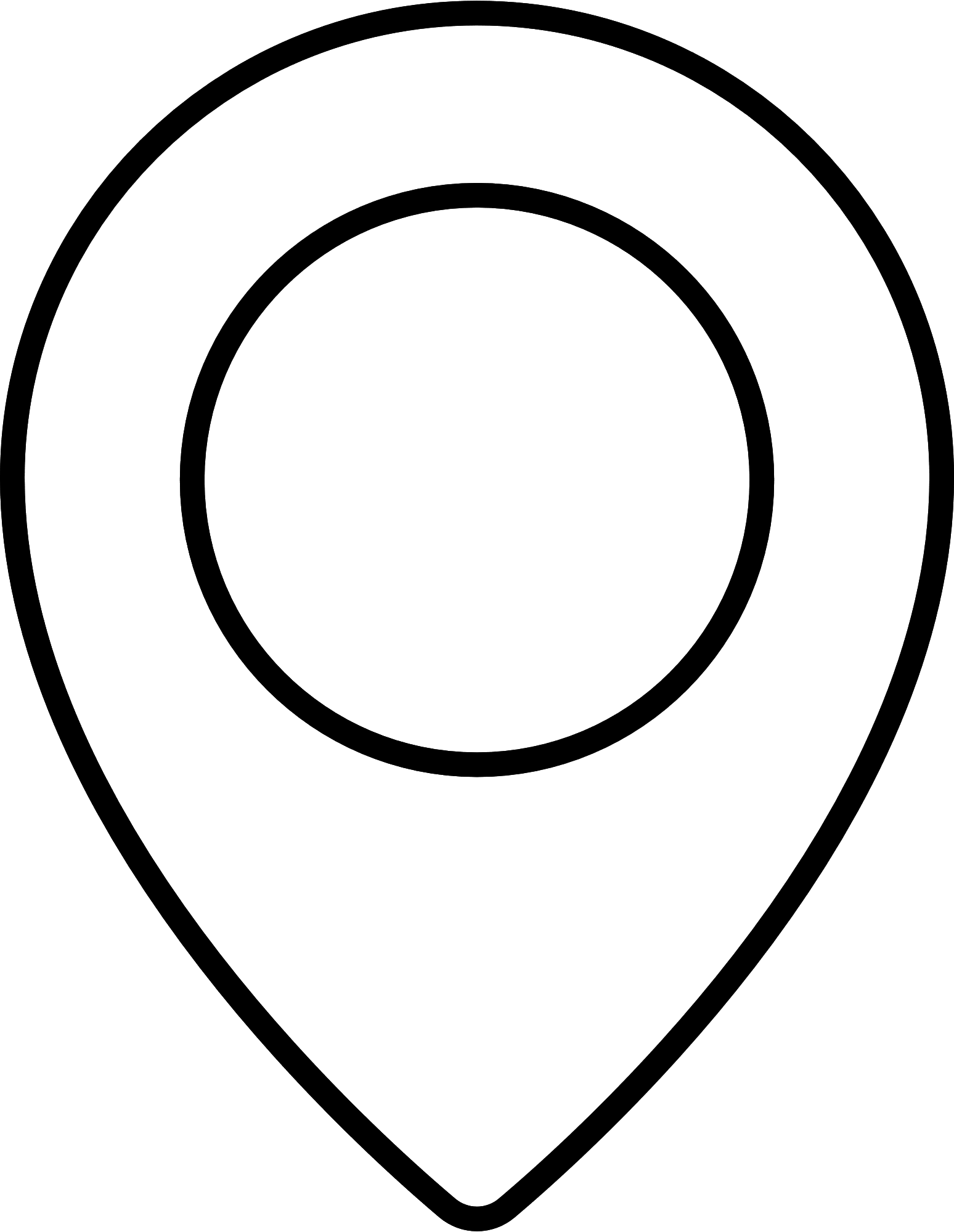 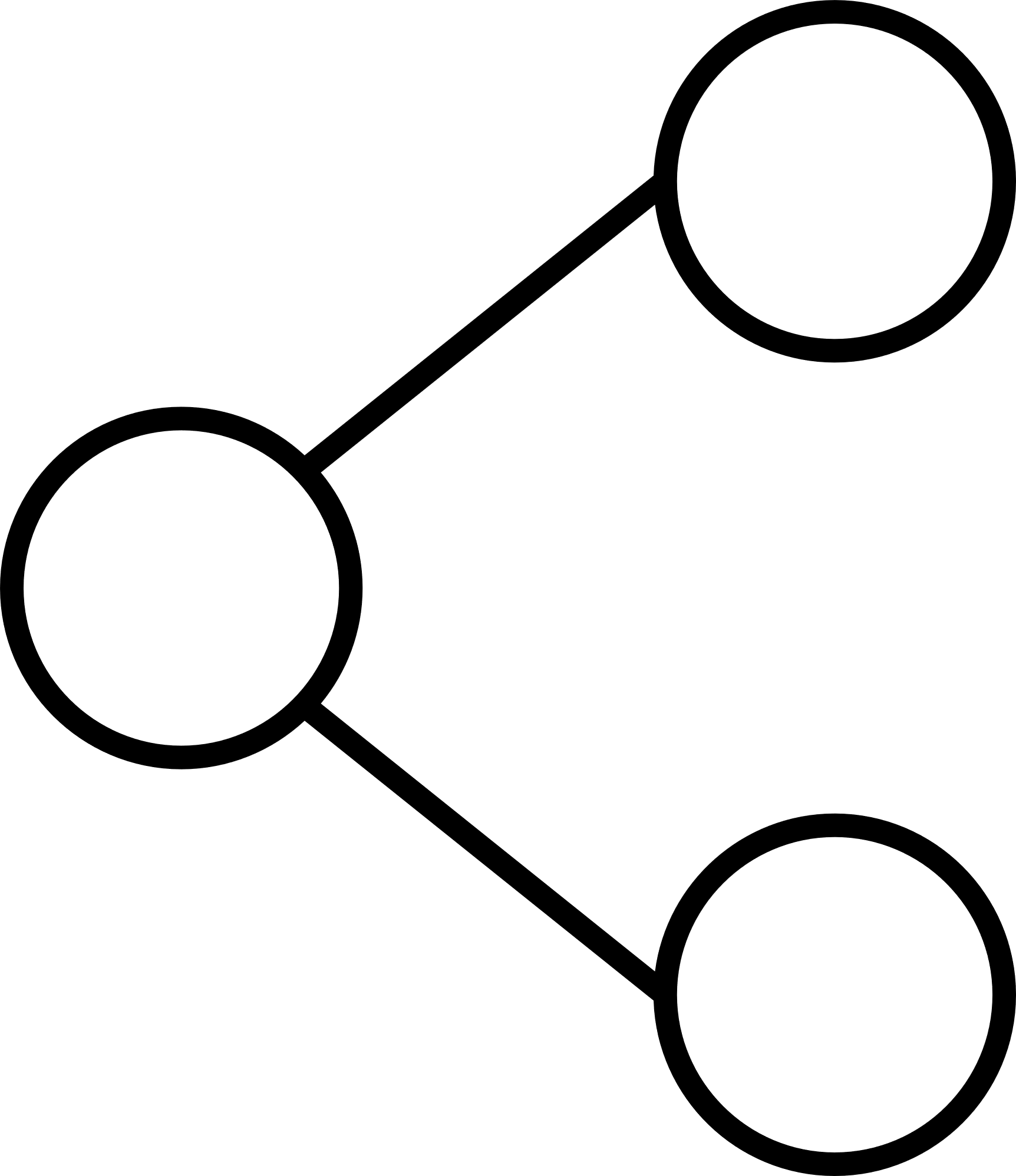 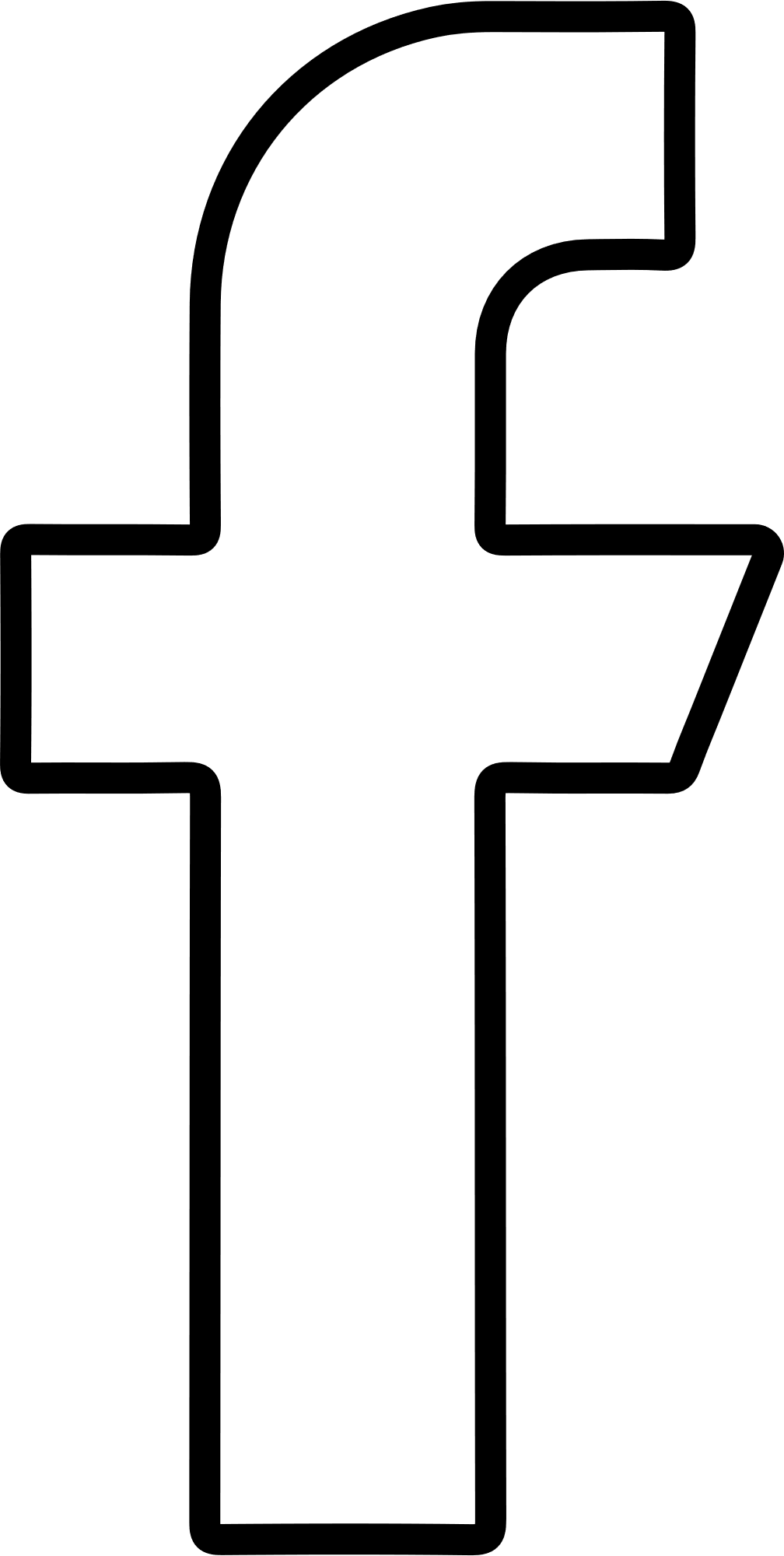 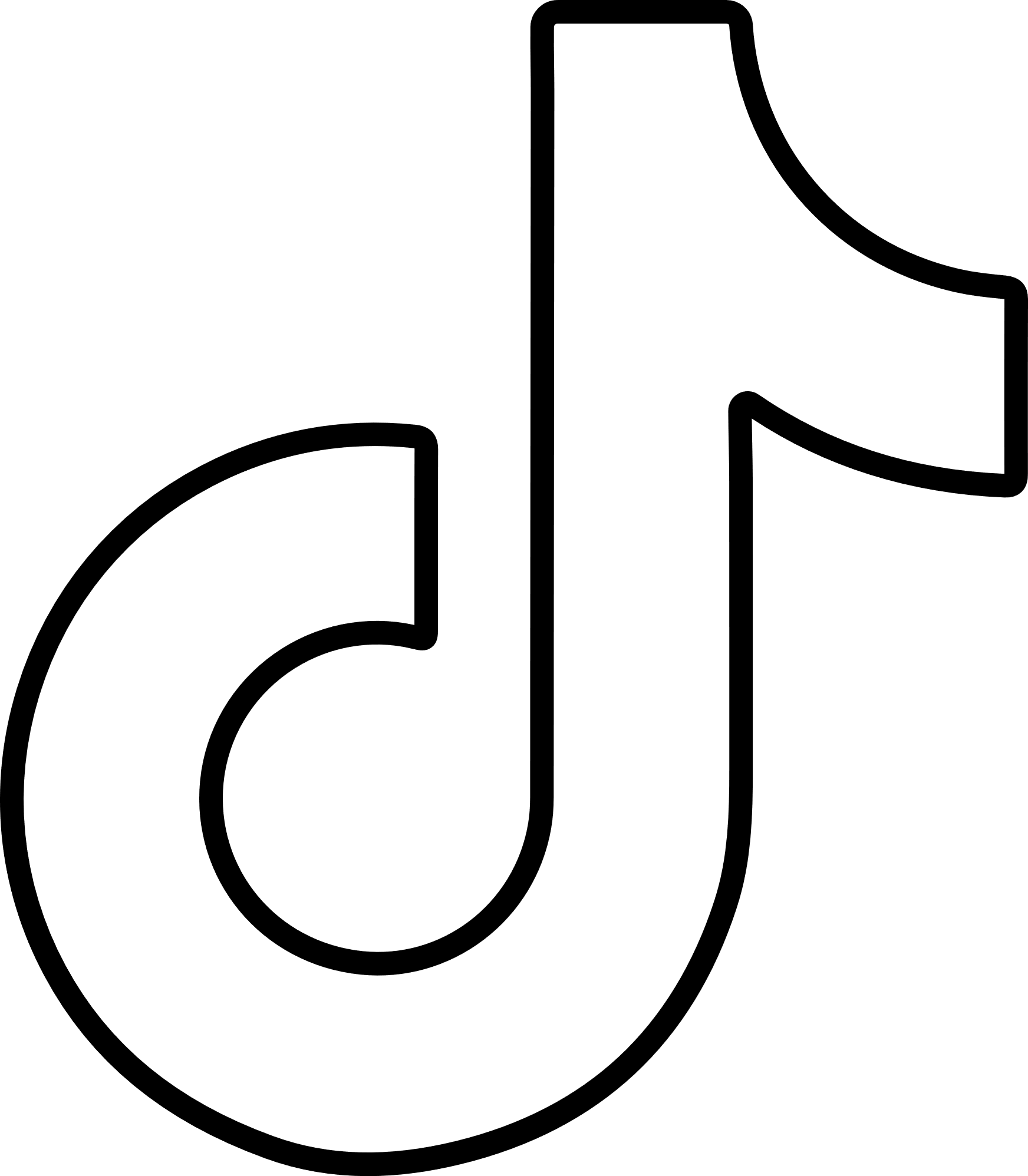 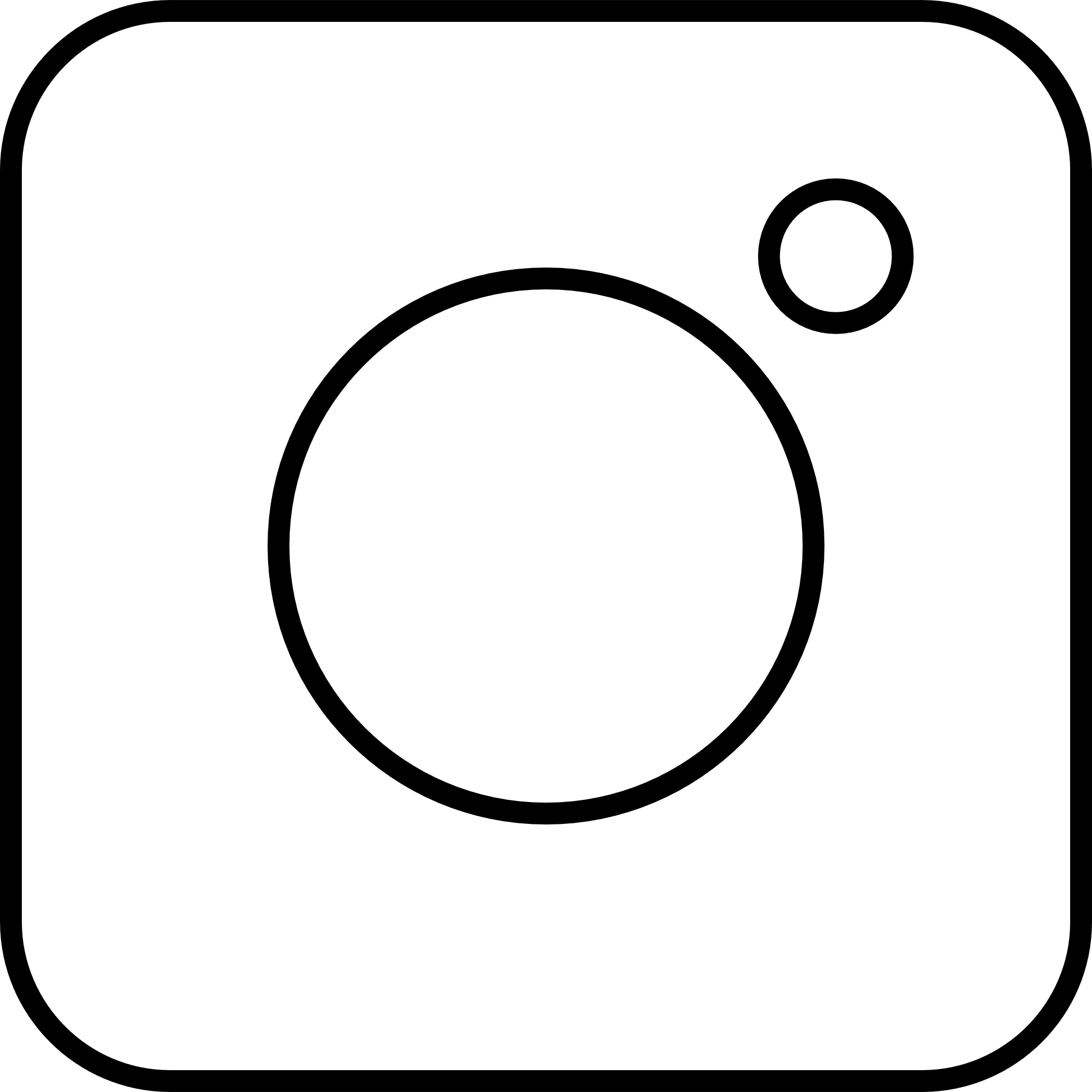 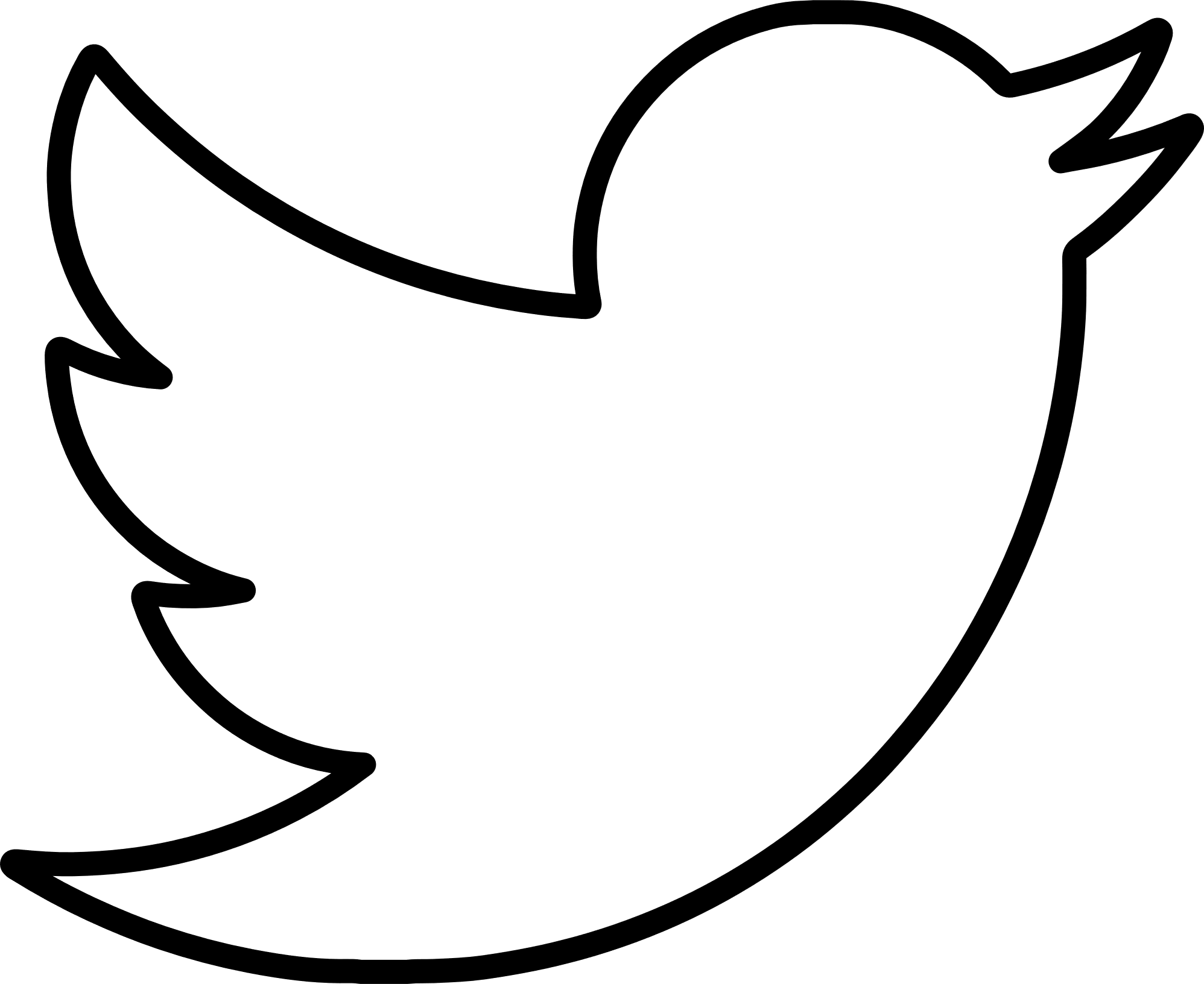 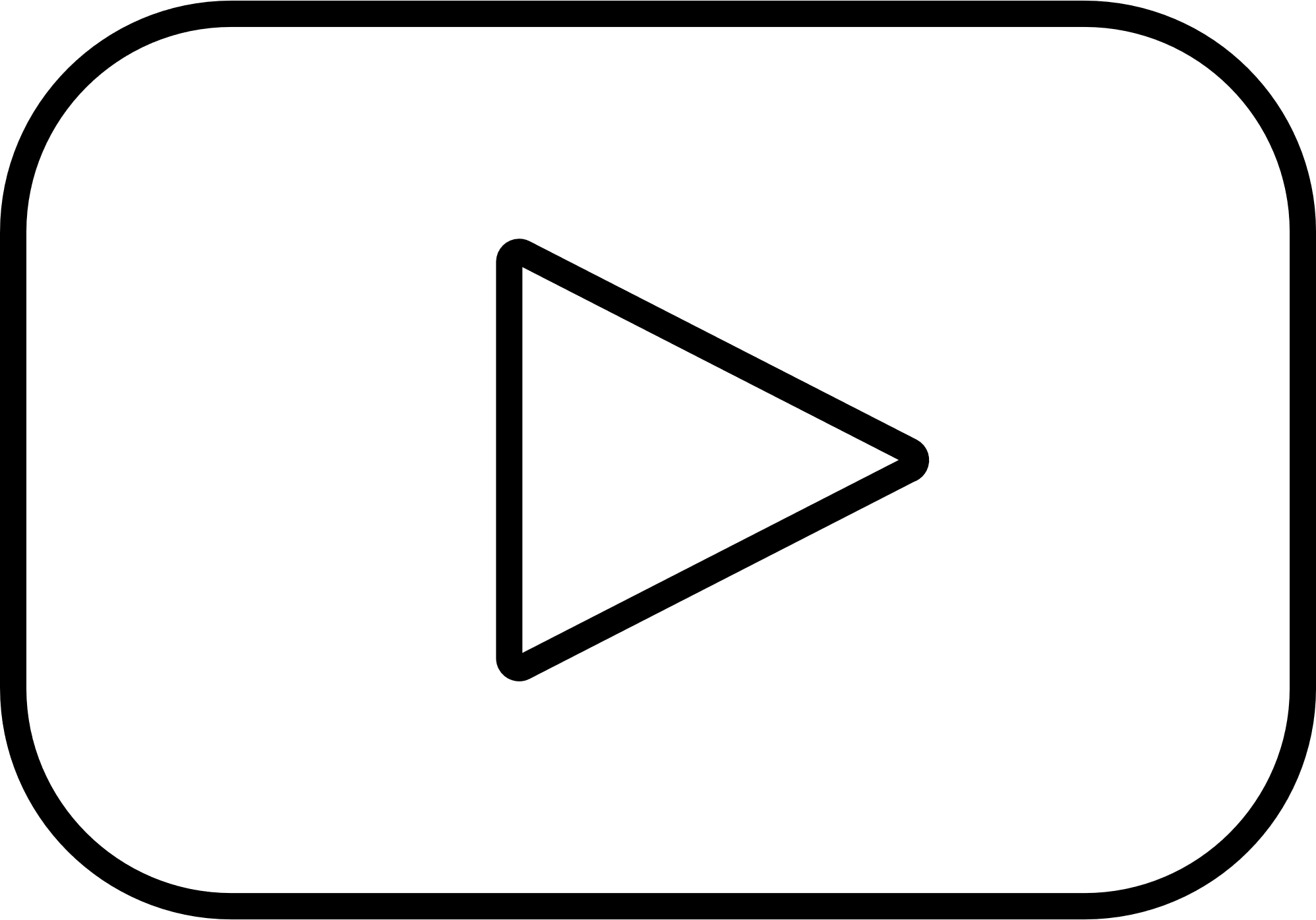 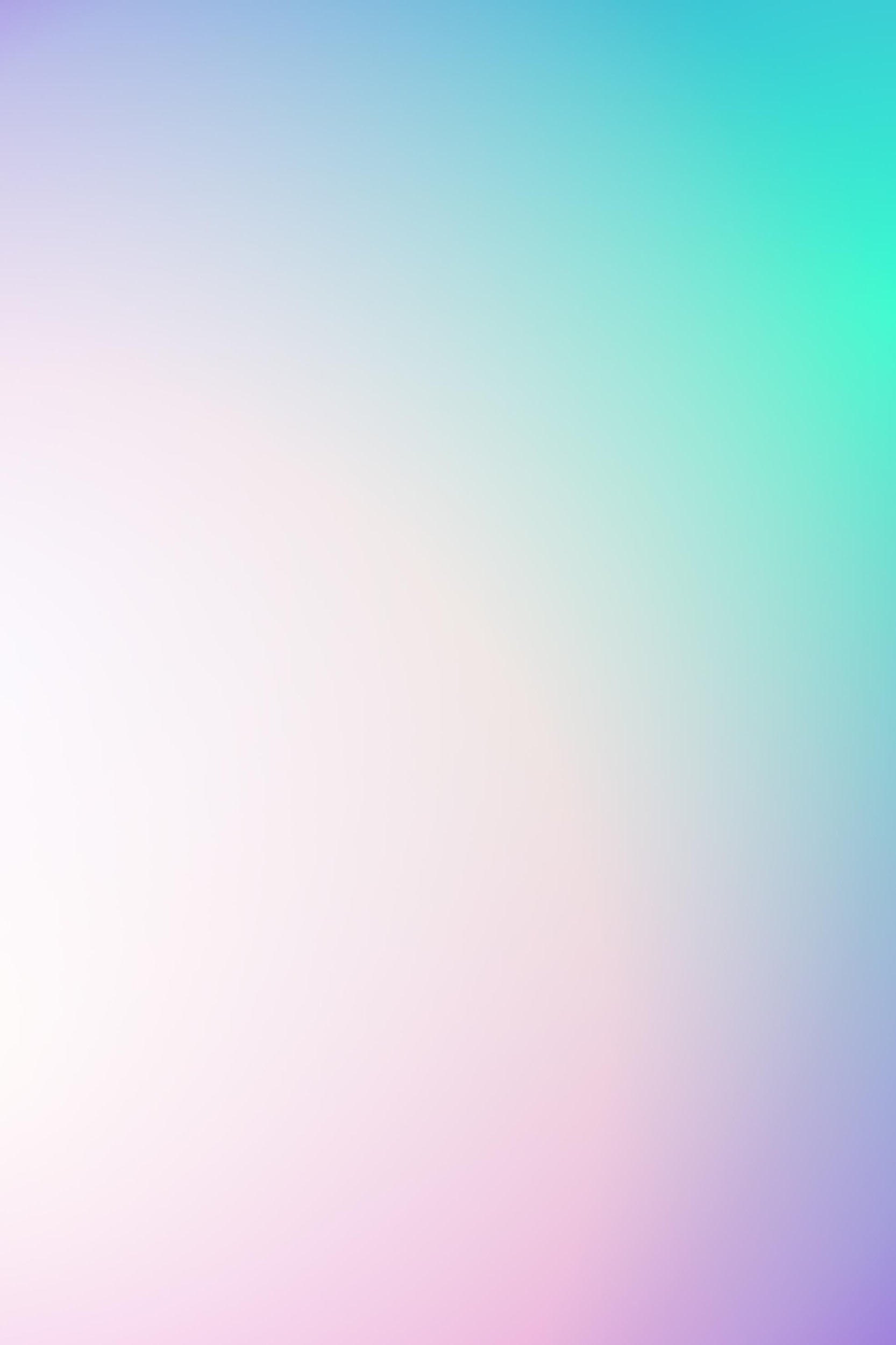 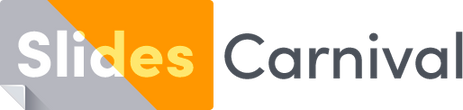 FREE TEMPLATES FOR ALL YOUR PRESENTATION NEEDS
For PowerPoint, Google Slides, and Canva
100% free for personal or commercial use
Ready to use, professional, and customizable
Blow your audience away with attractive visuals